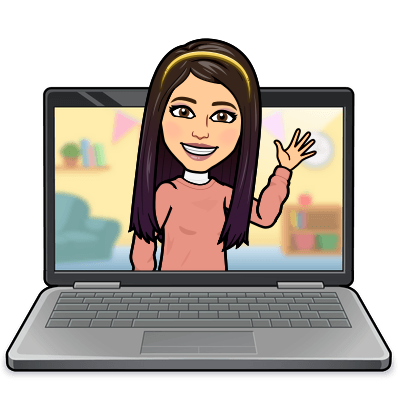 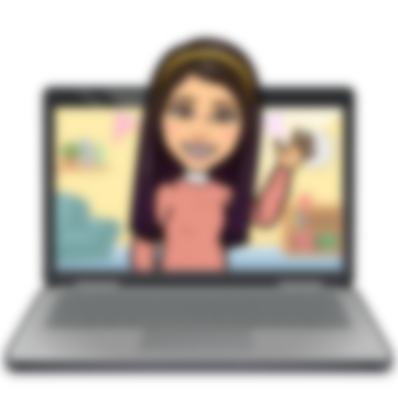 Hello My lovely students
I’m your teacher
Hanan AlShobaily
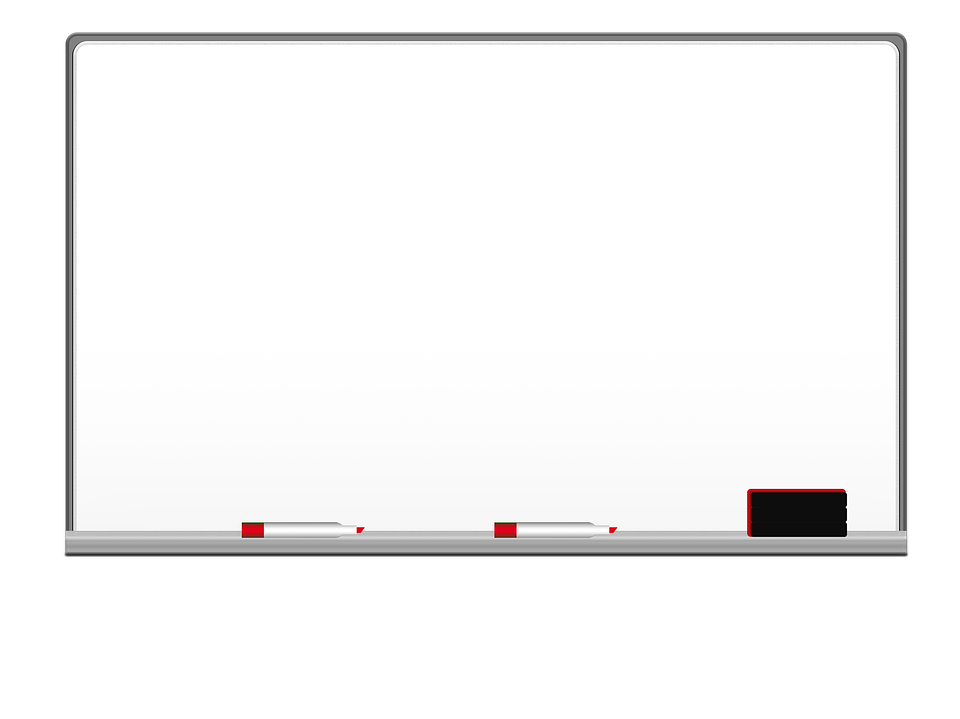 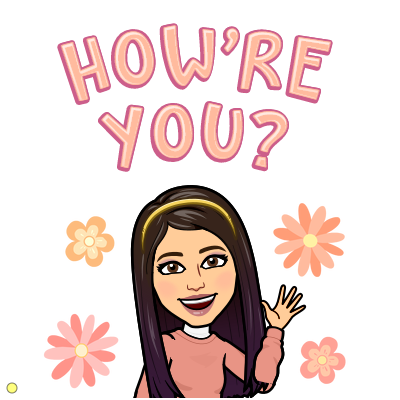 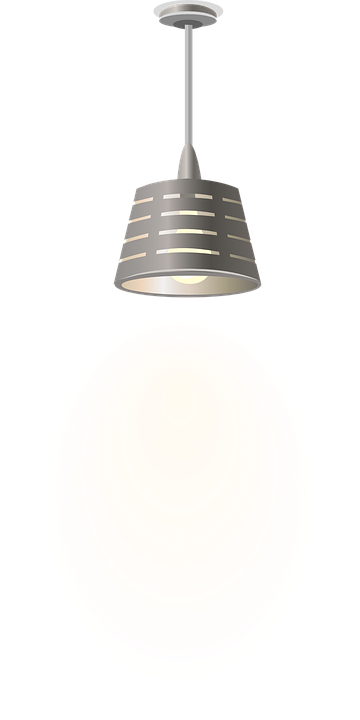 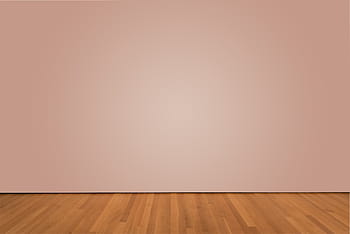 I love English
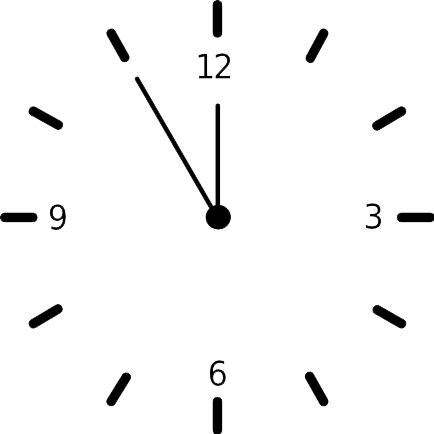 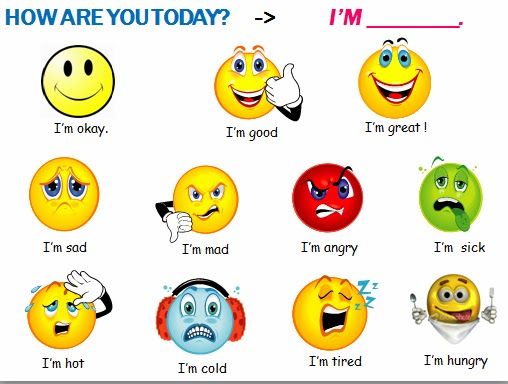 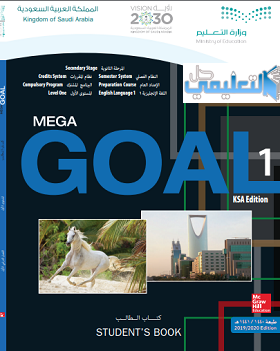 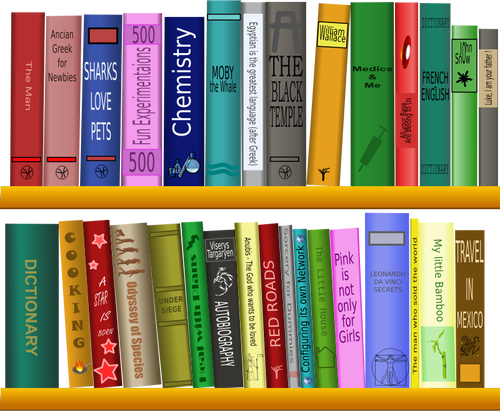 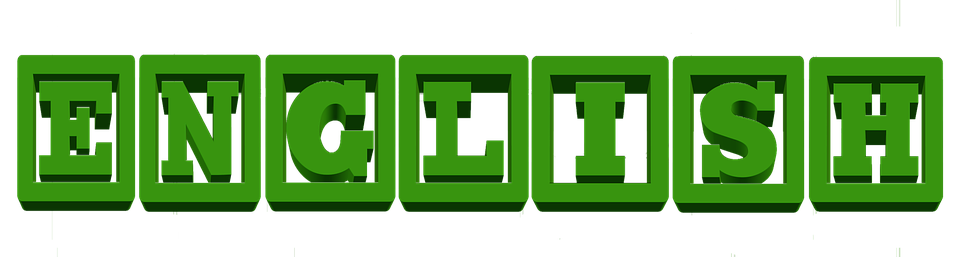 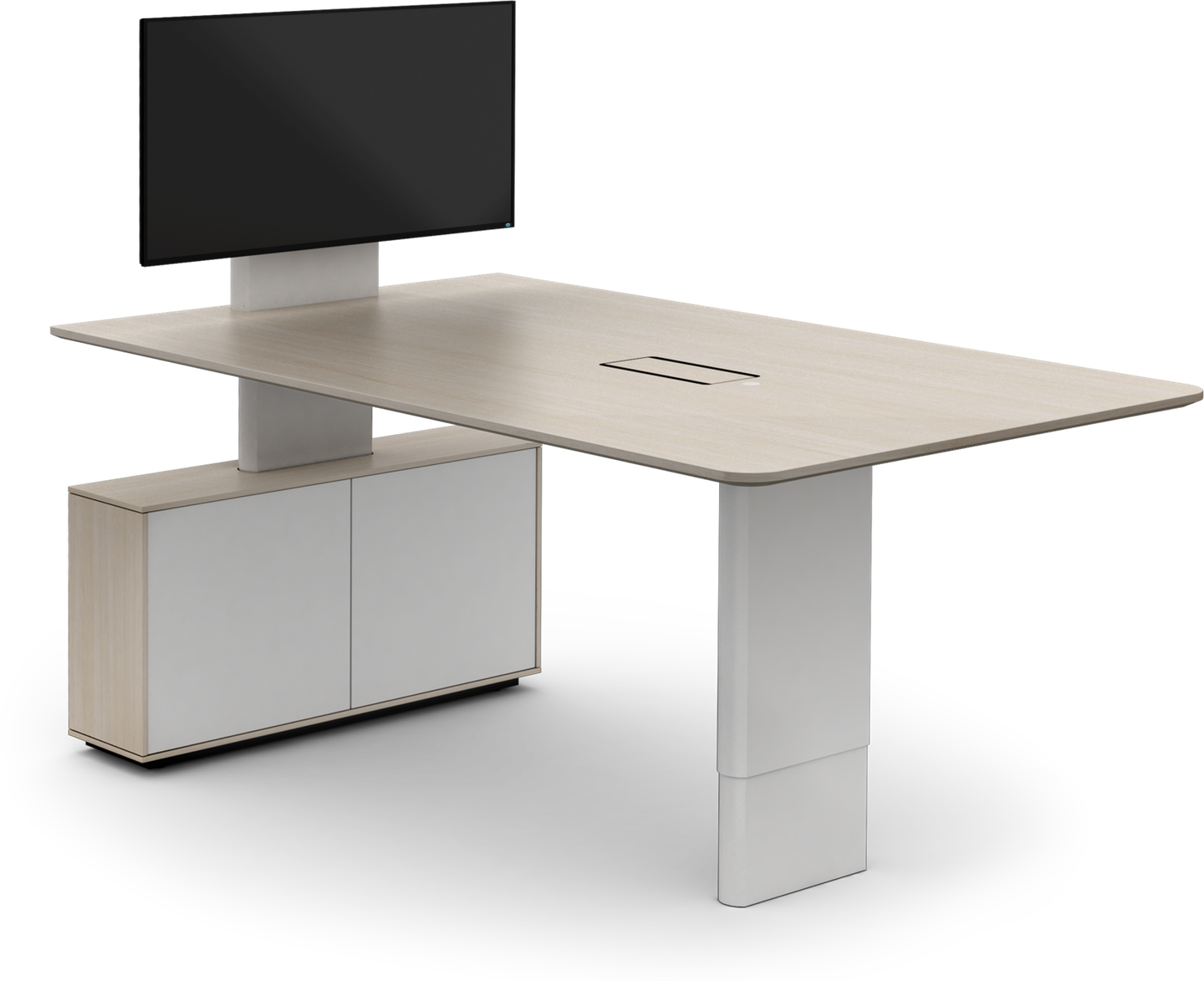 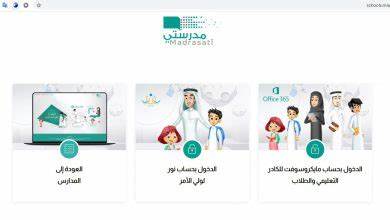 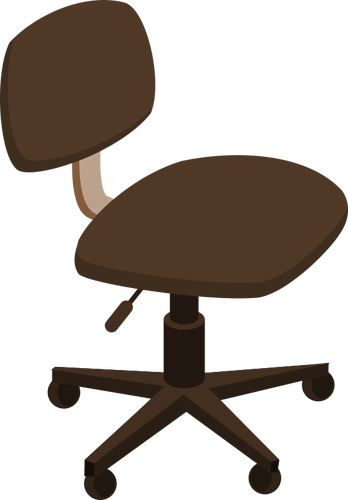 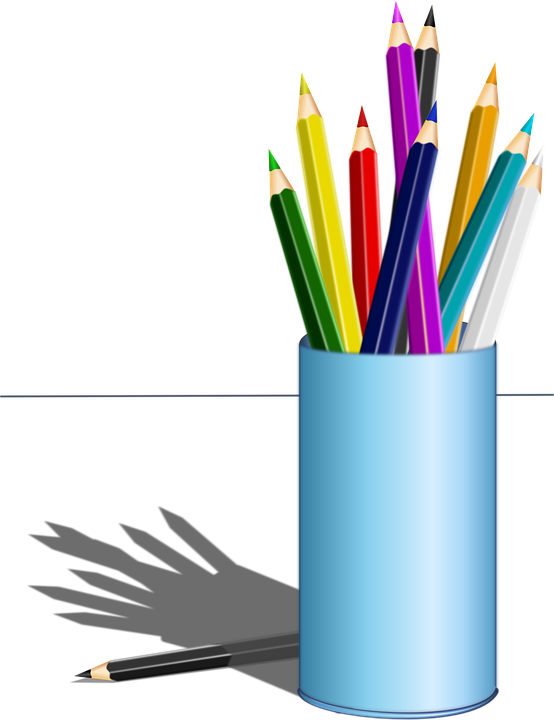 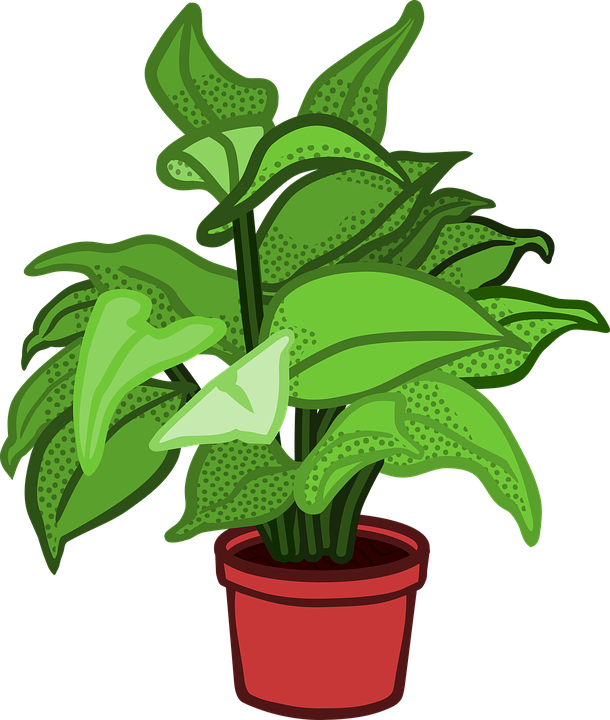 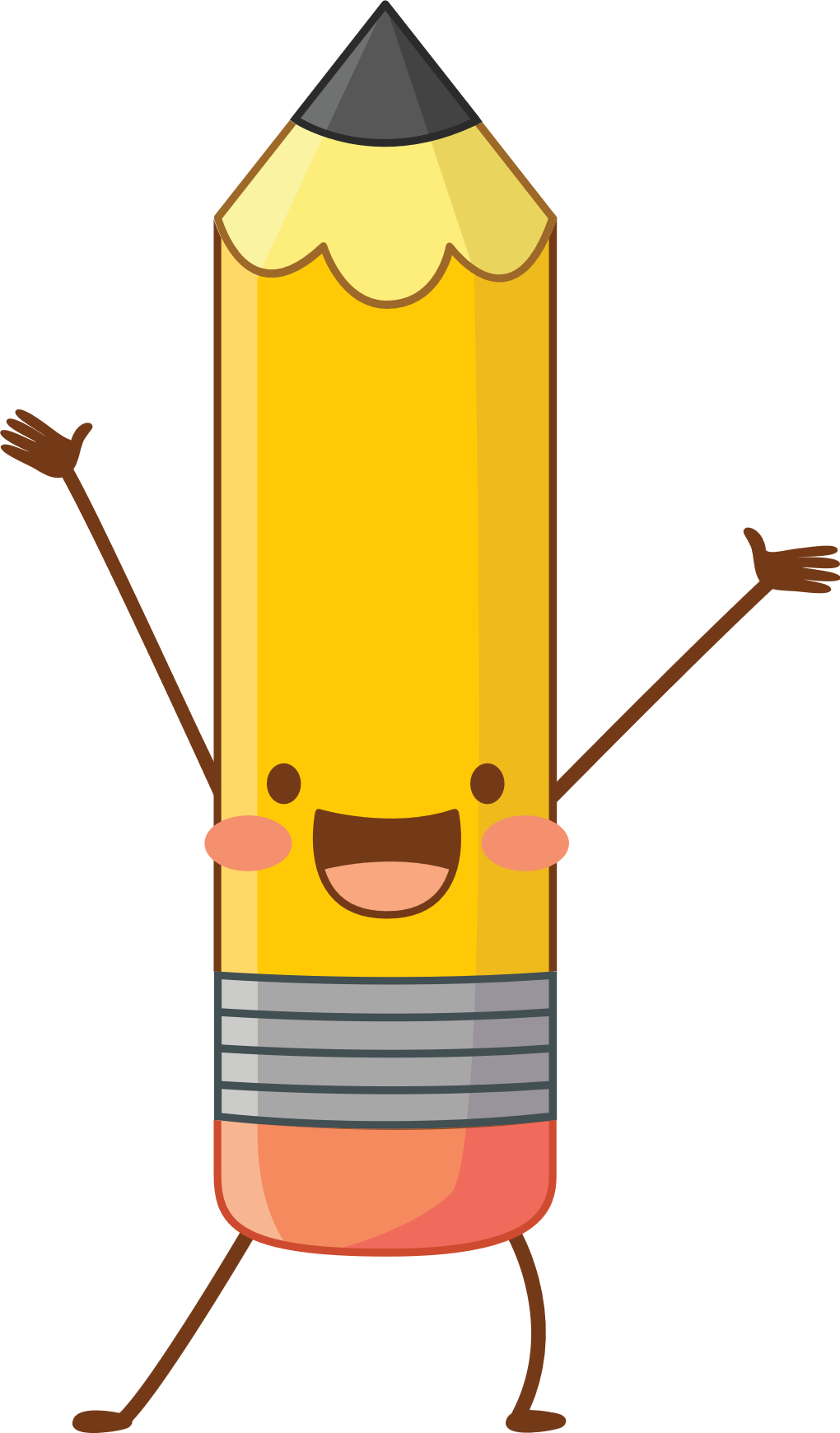 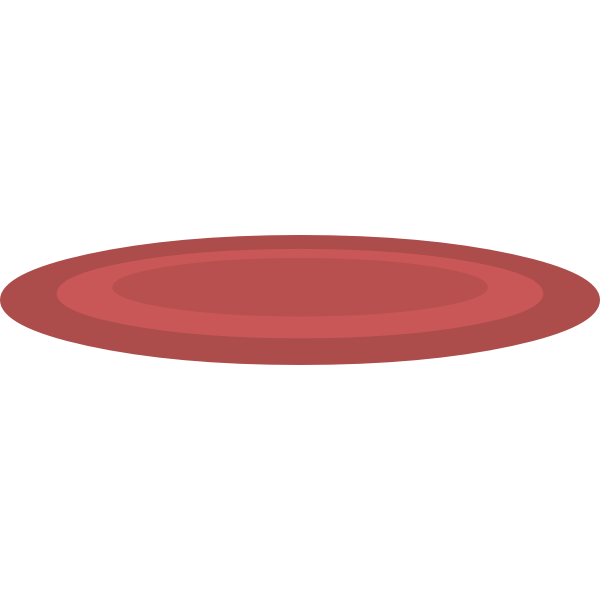 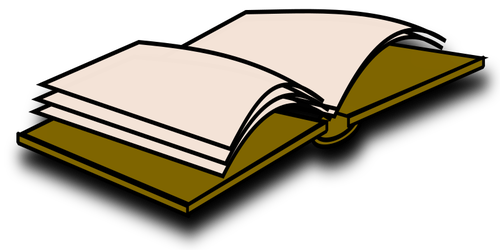 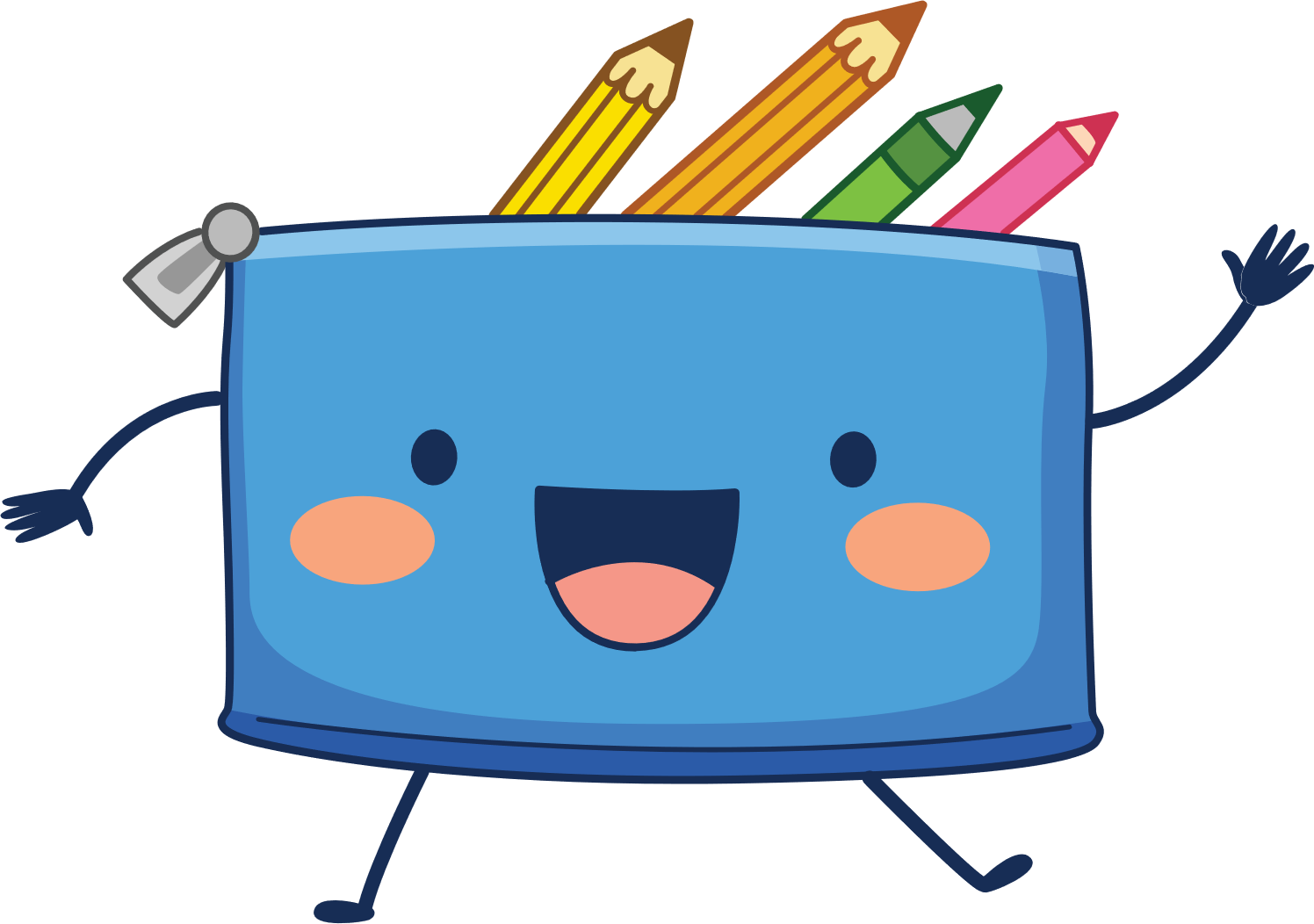 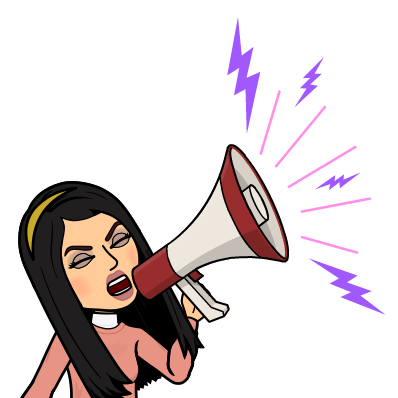 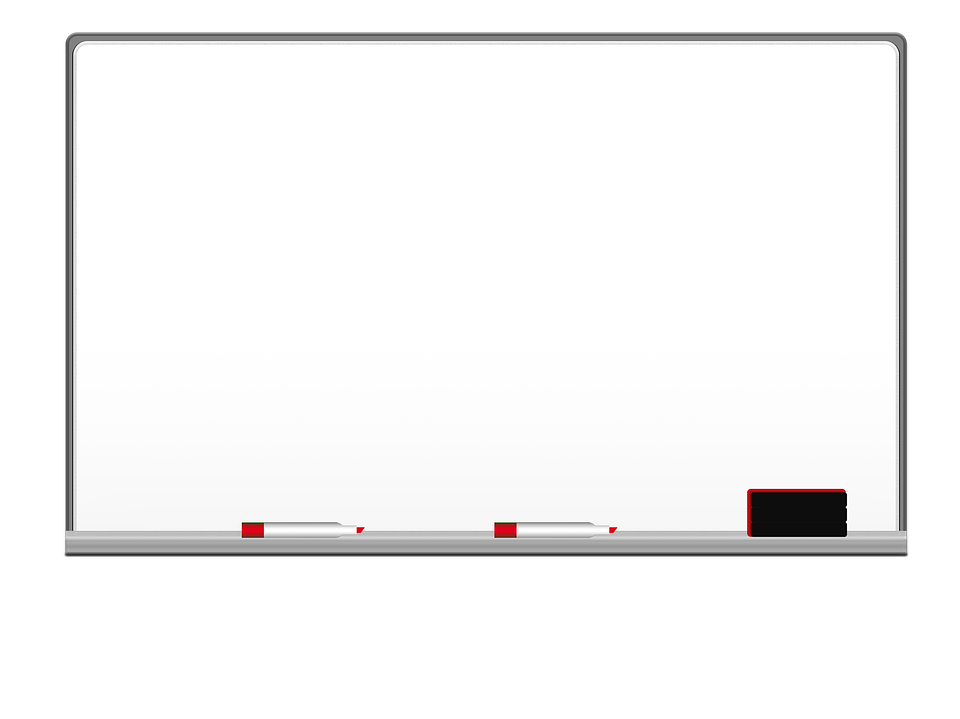 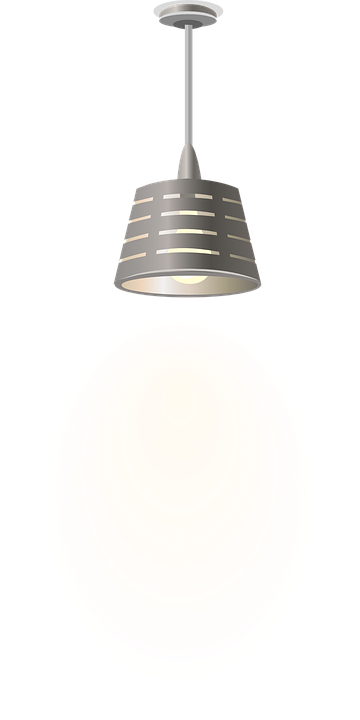 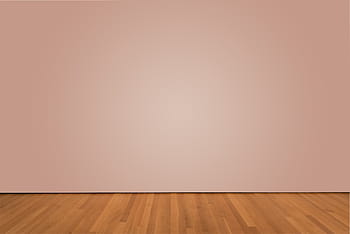 I love English
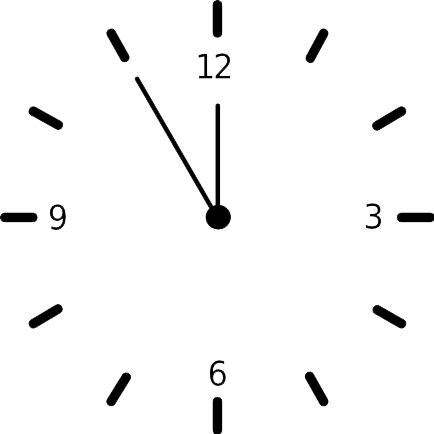 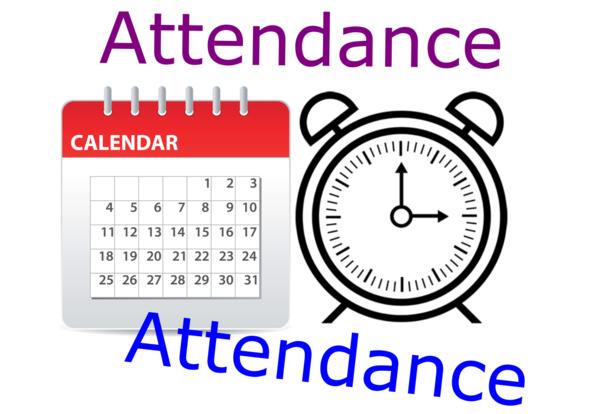 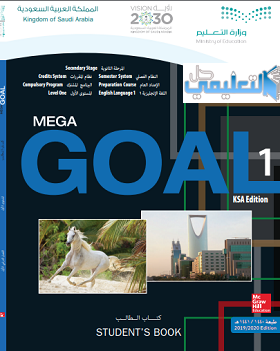 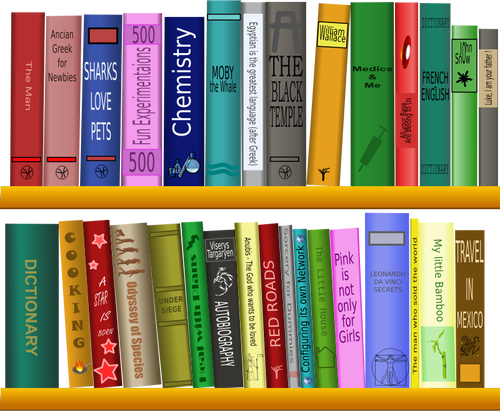 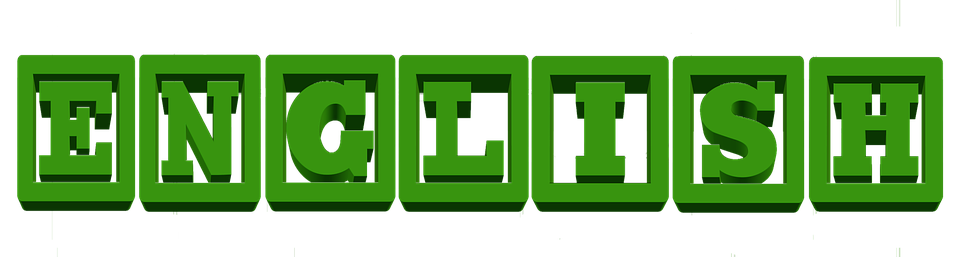 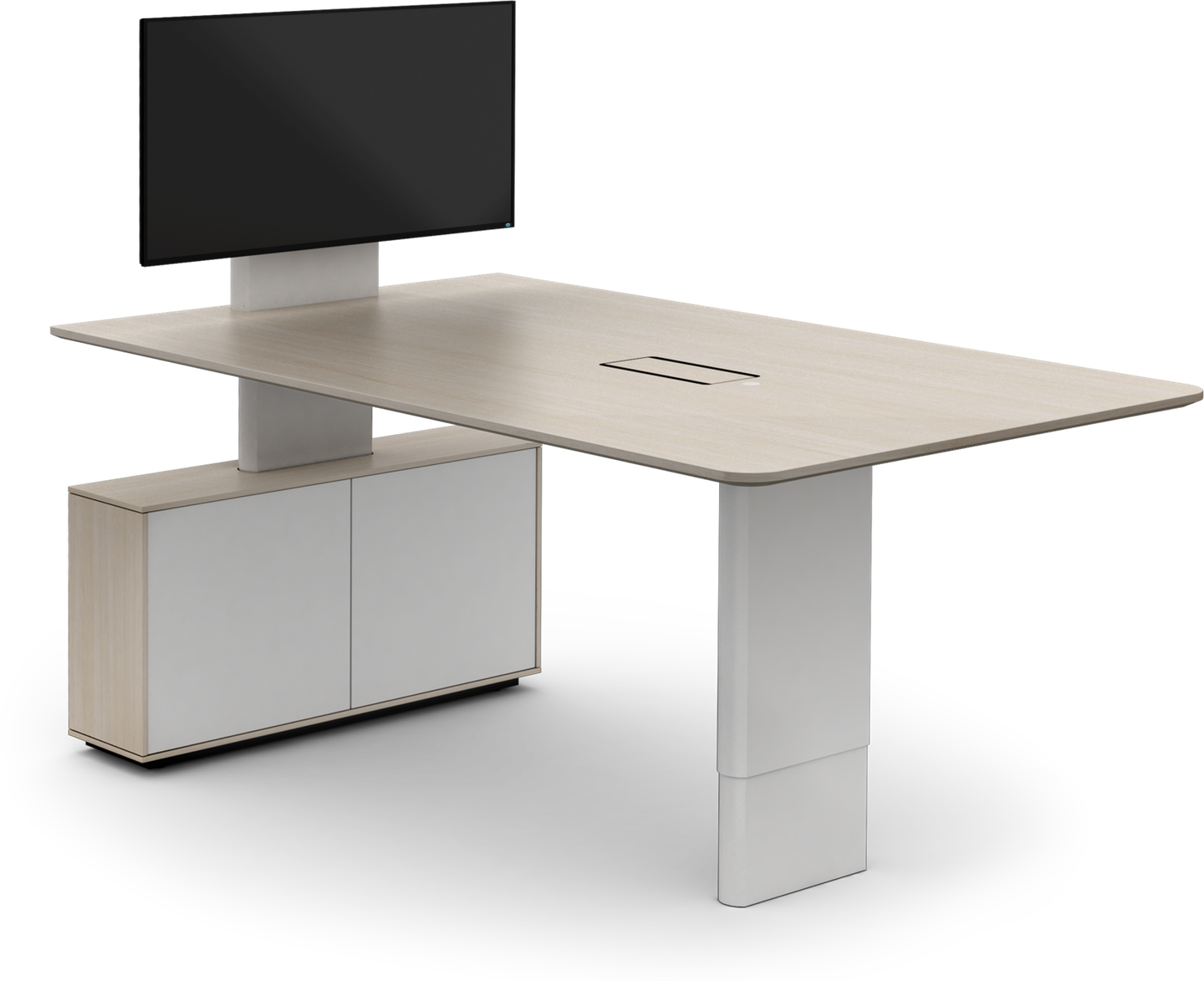 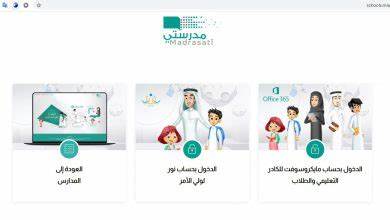 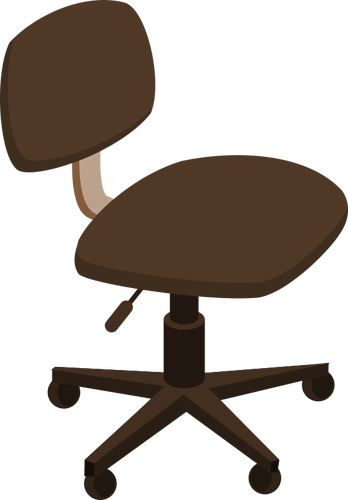 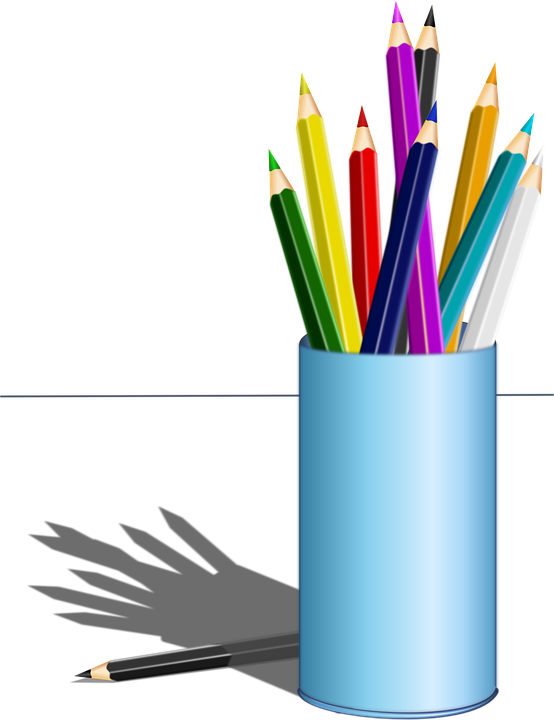 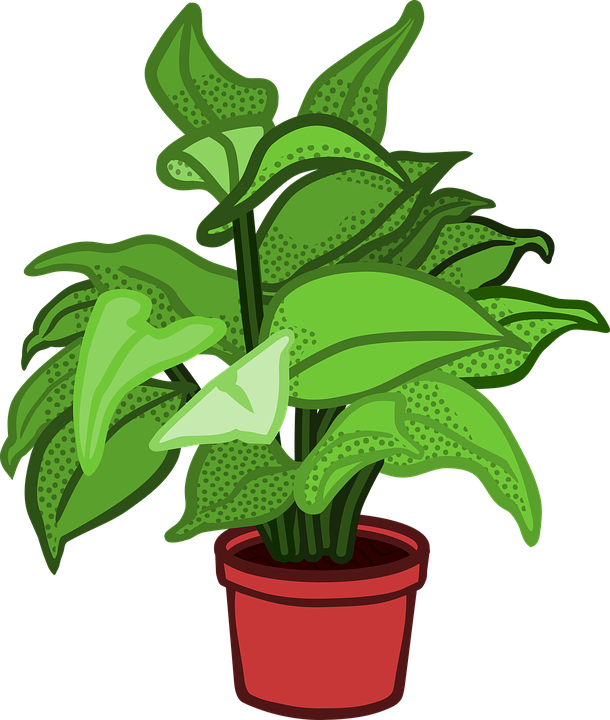 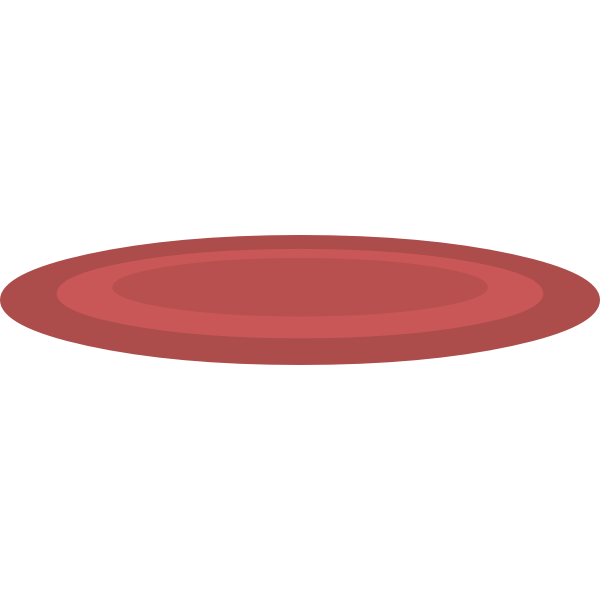 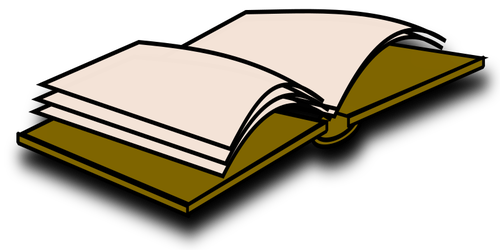 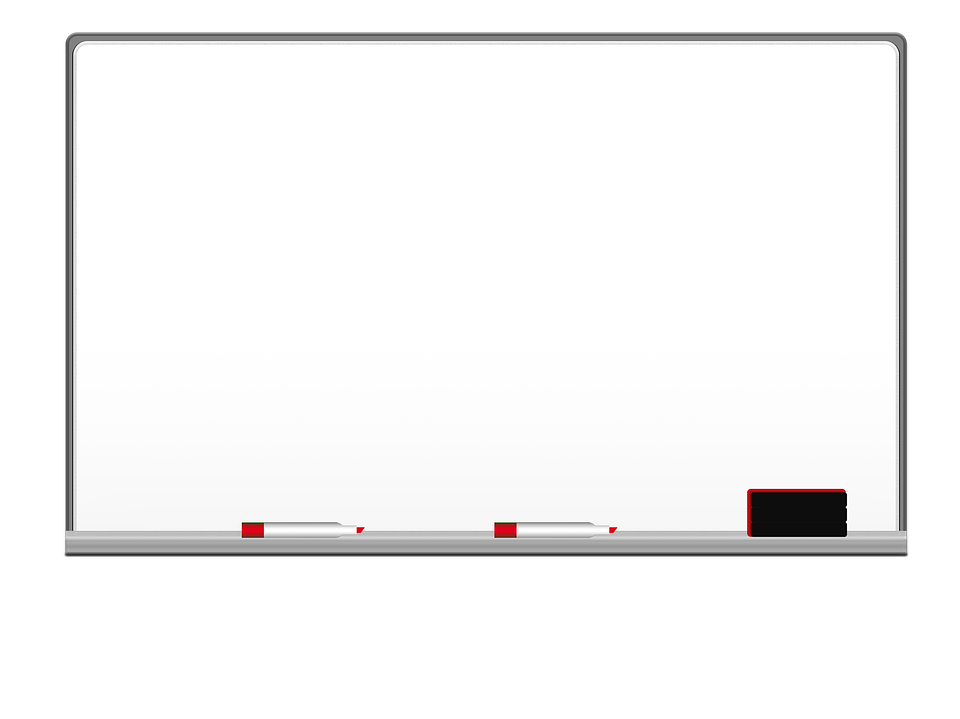 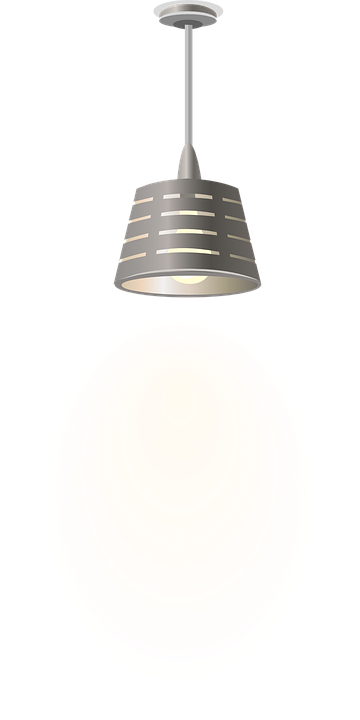 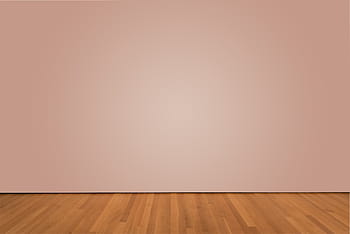 I love English
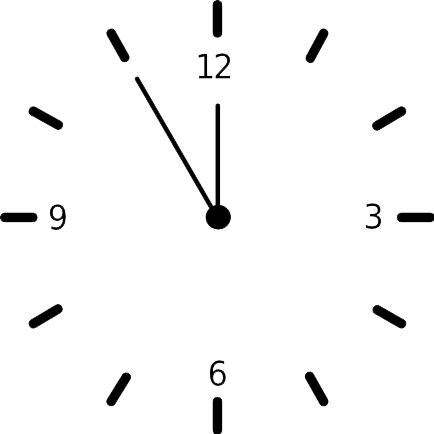 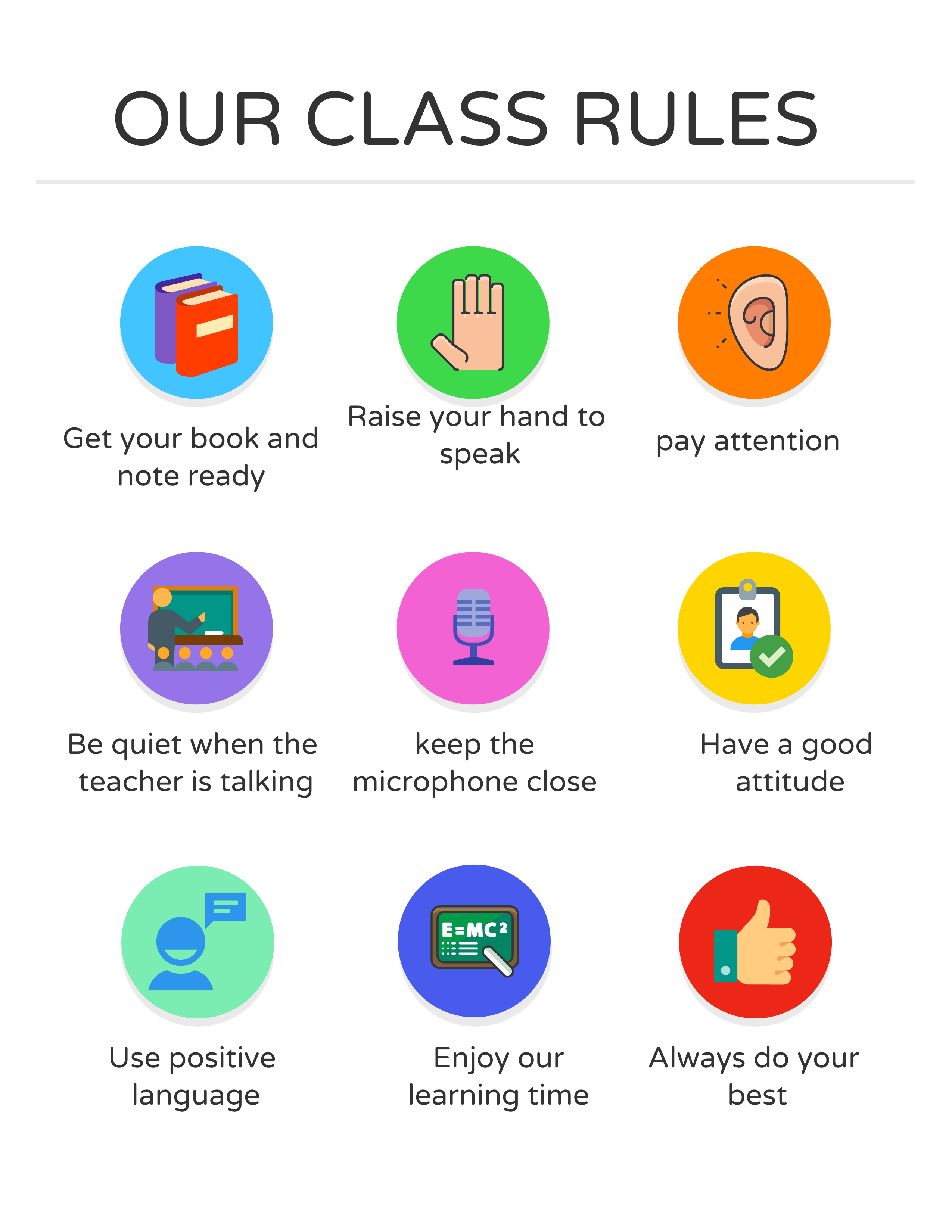 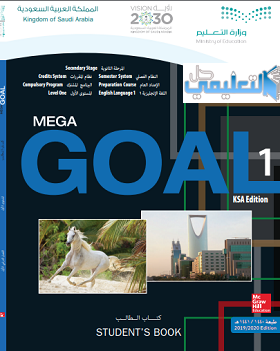 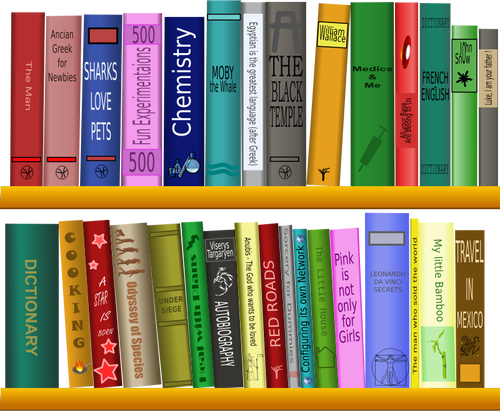 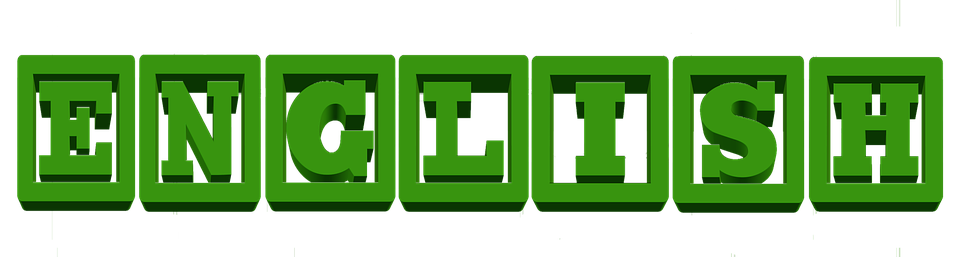 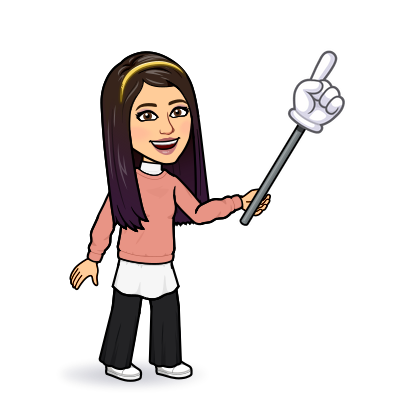 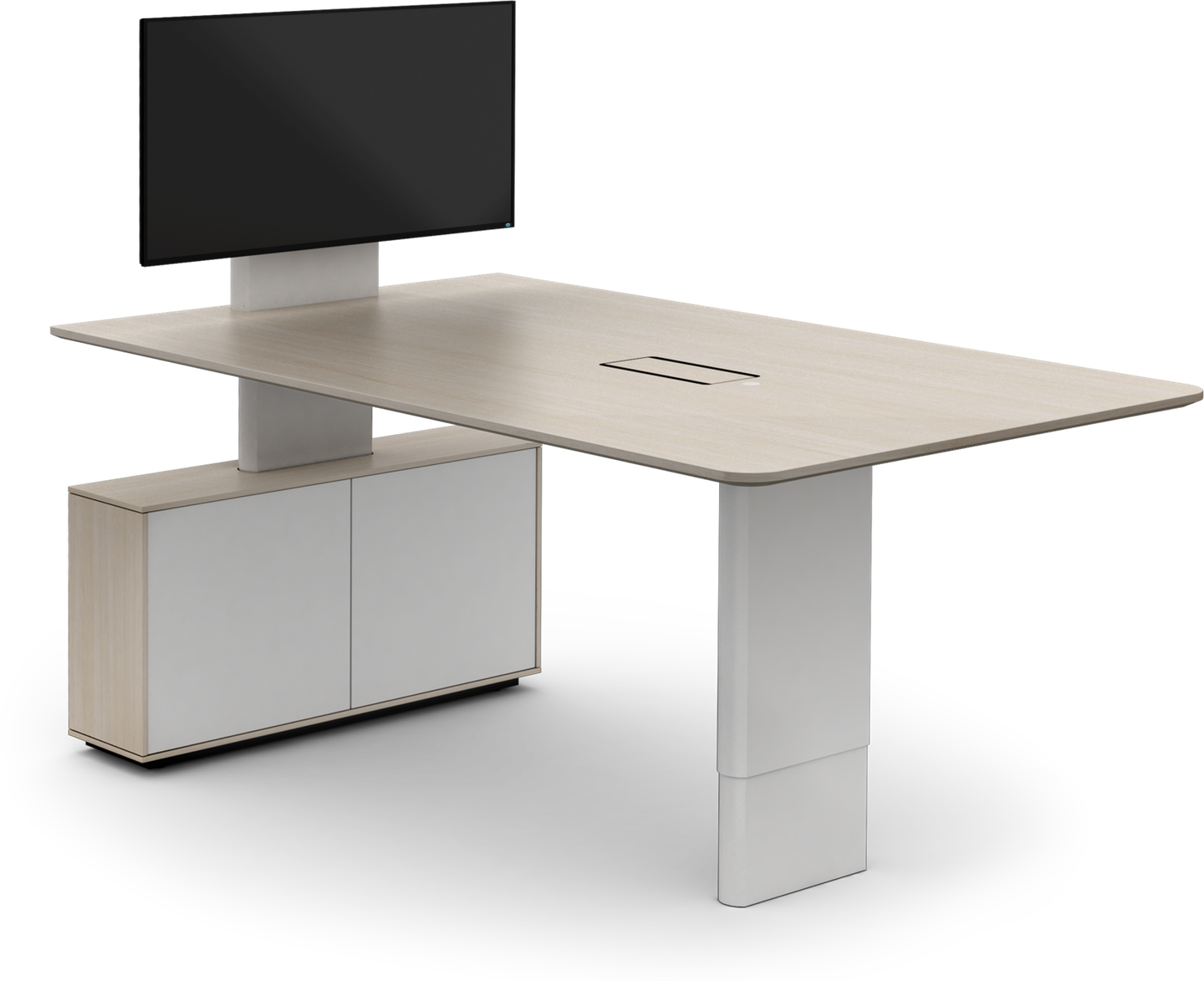 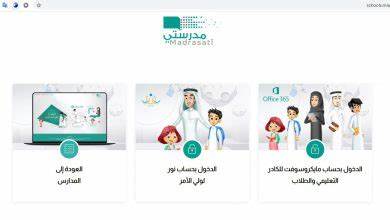 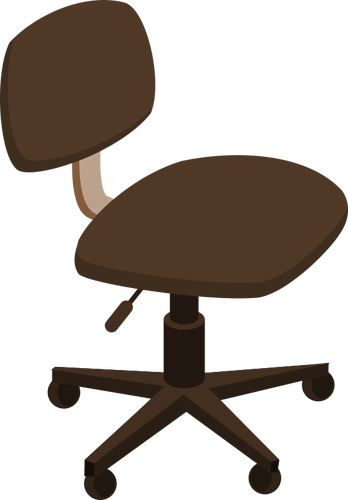 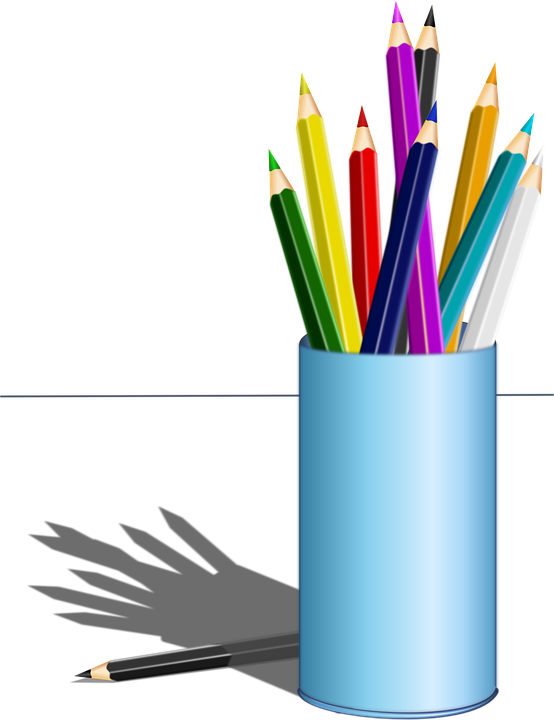 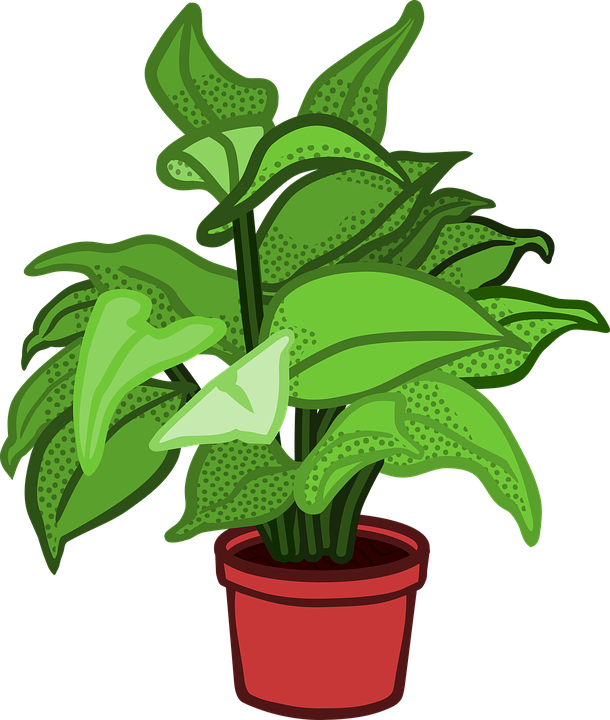 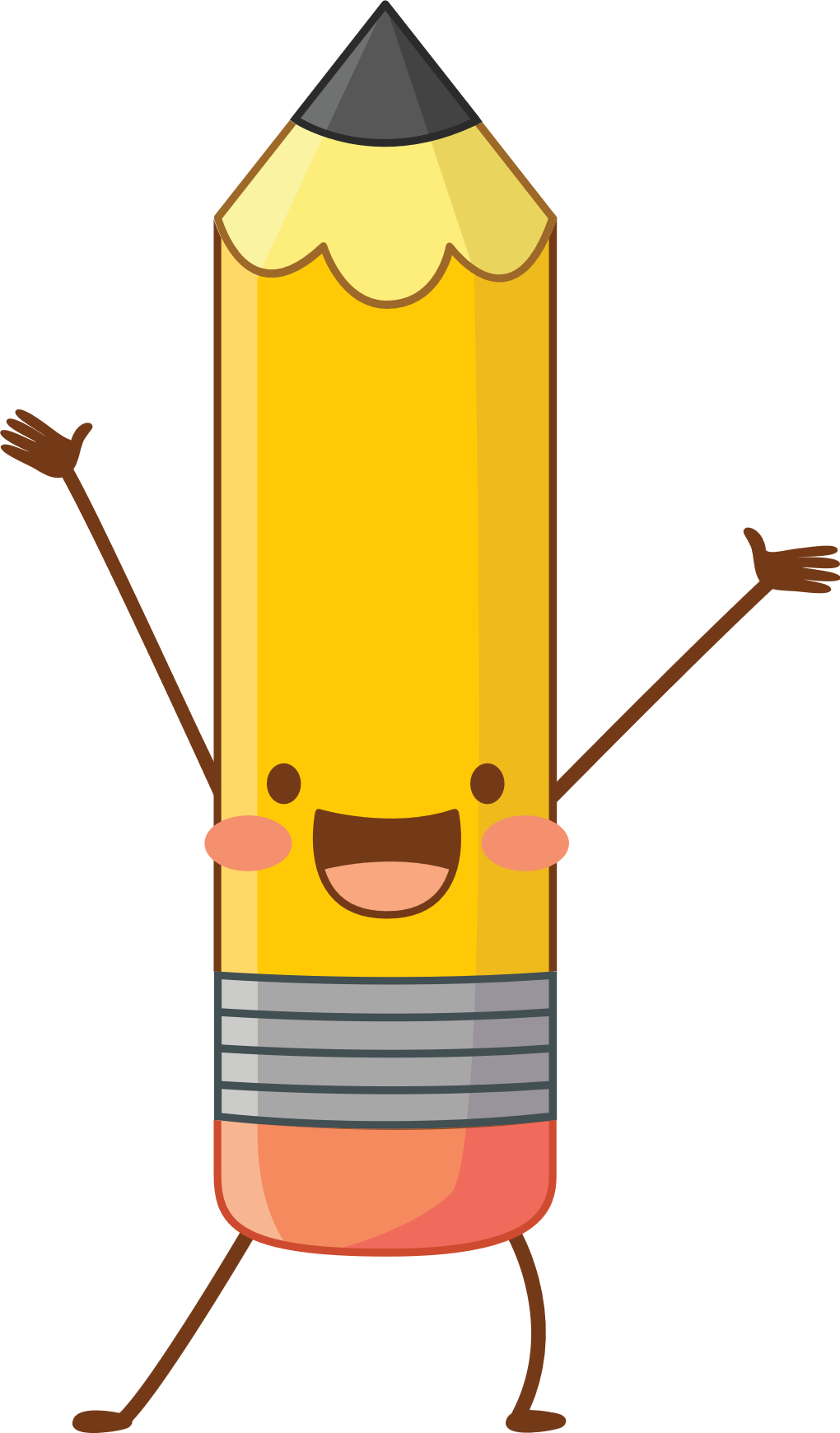 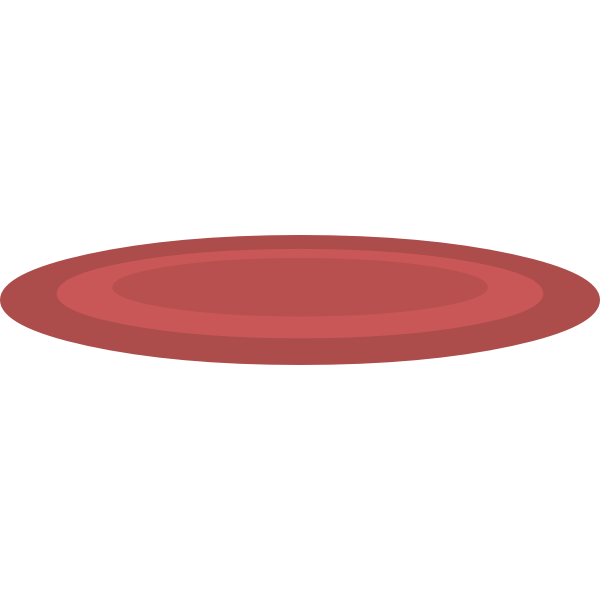 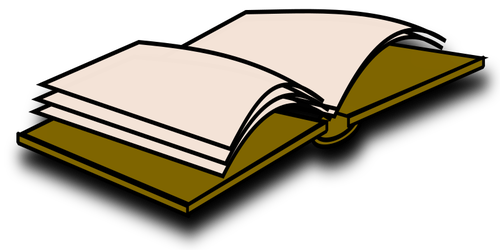 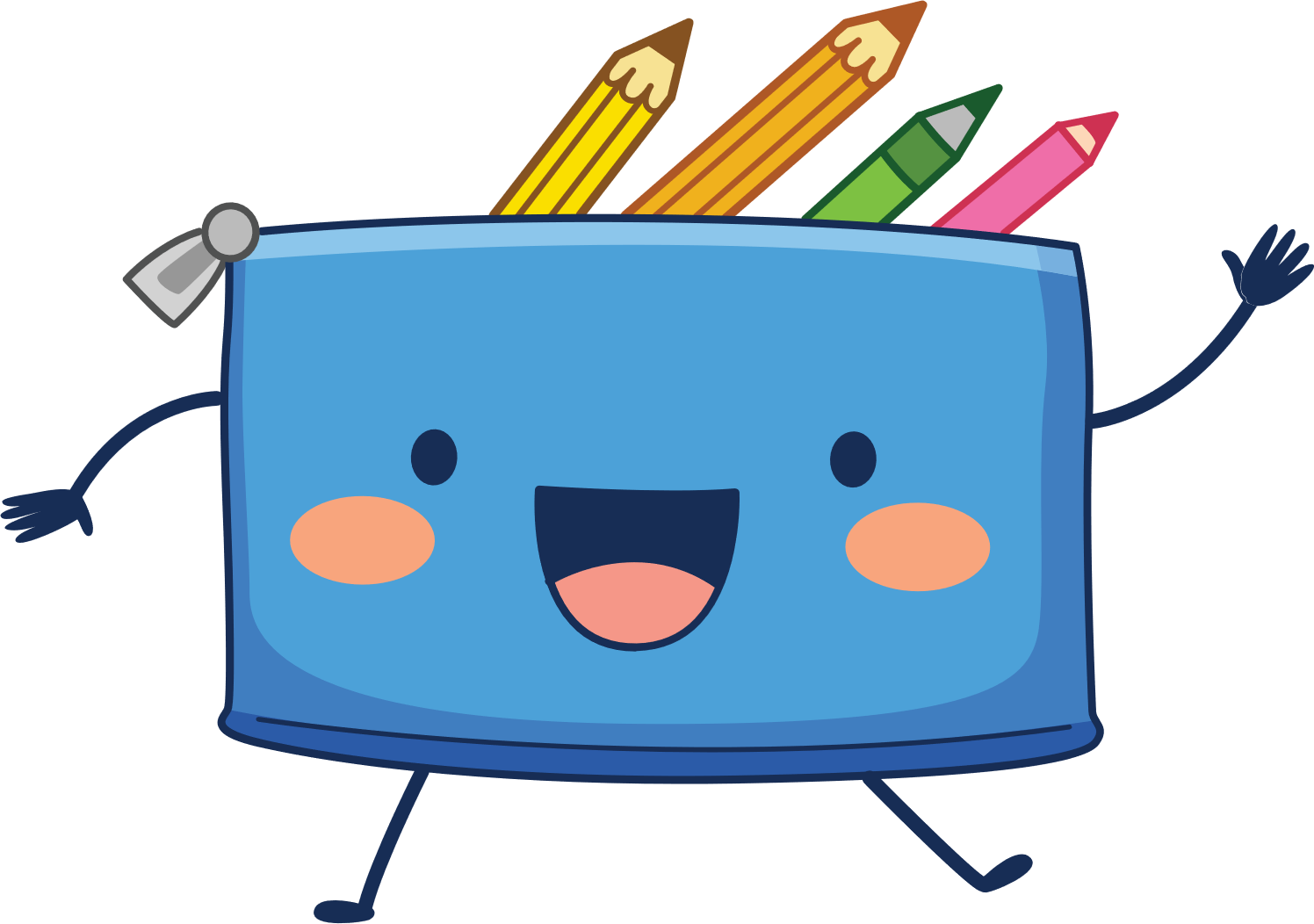 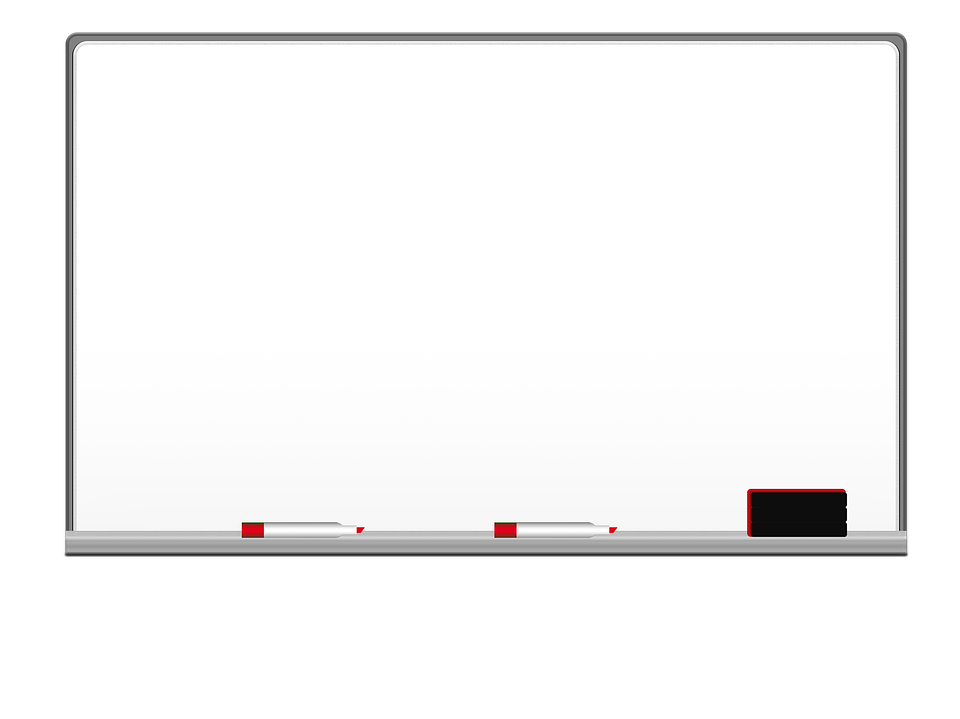 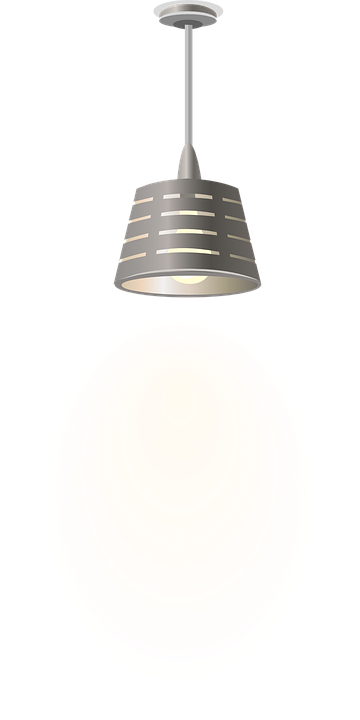 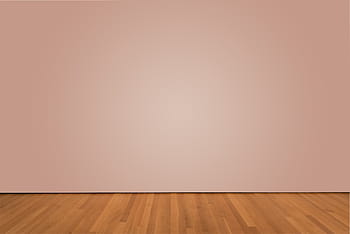 I love English
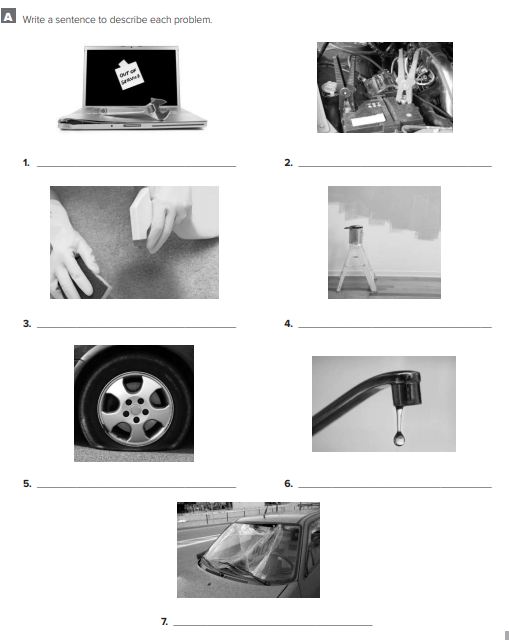 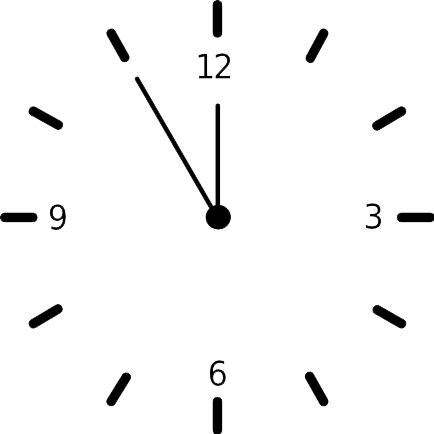 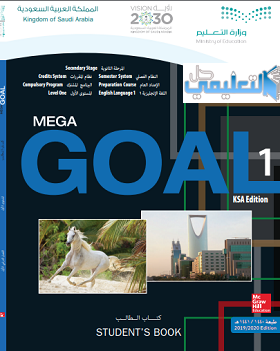 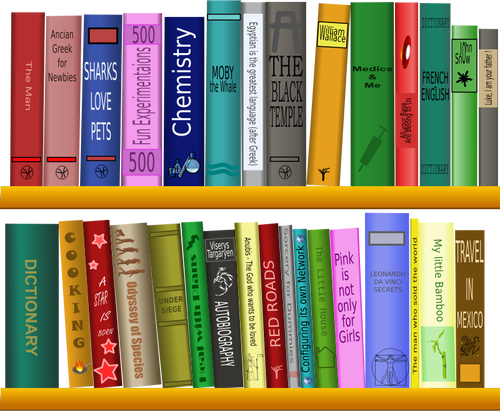 The computer crashed.
The computer needs to be repaired.
The car has a dead battery.
  The battery is dead.
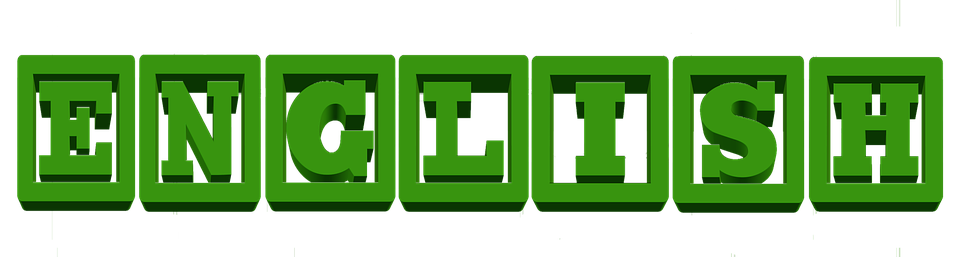 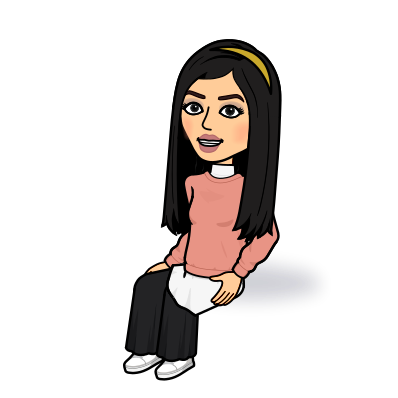 Let’s do the homework before starting the lesson.
Mega Goal 2 .. WB (21)
The carpet has a stain.
The carpet is stained.
The wall needs to be repainted
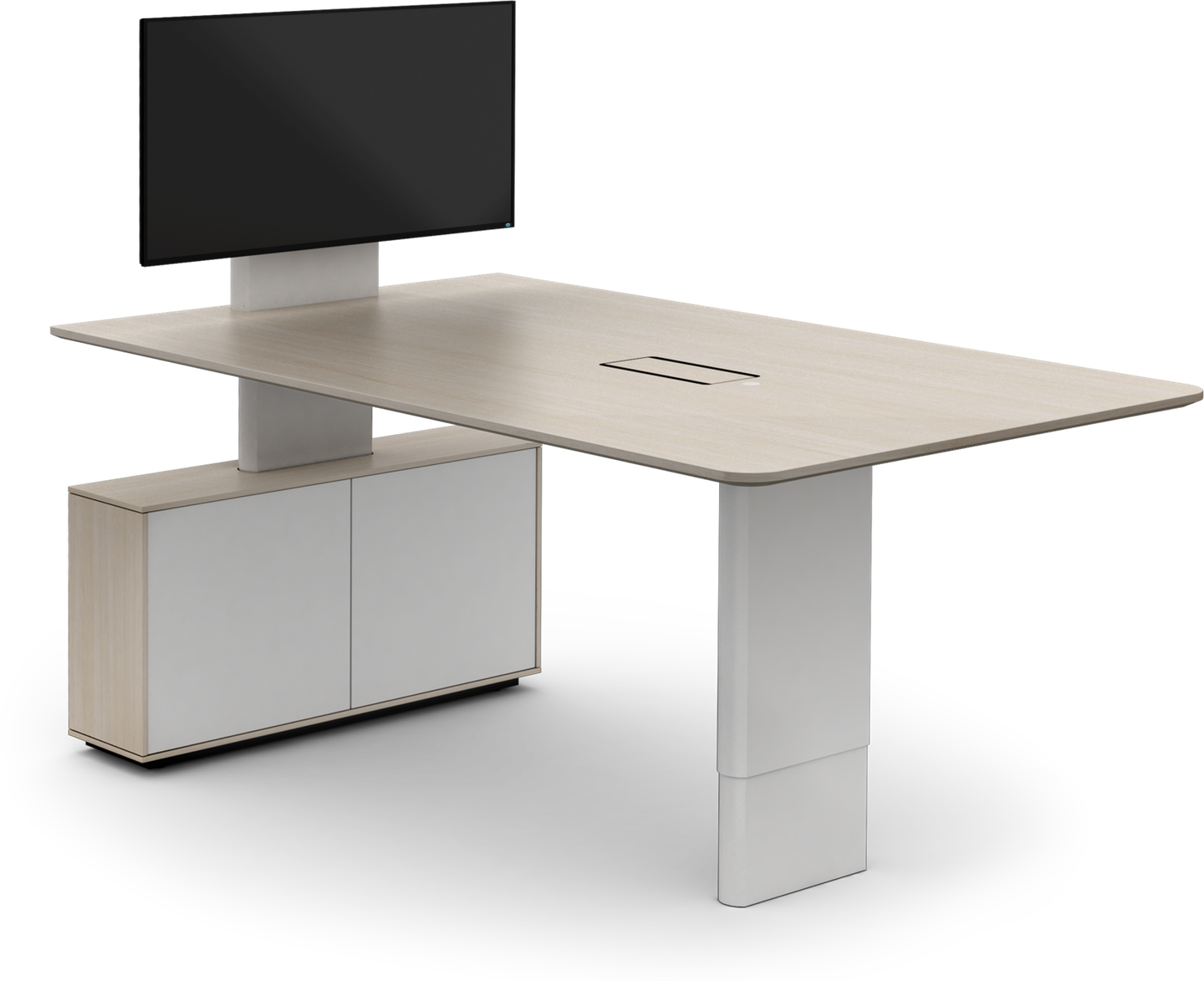 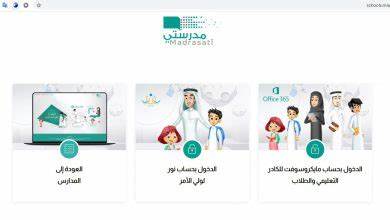 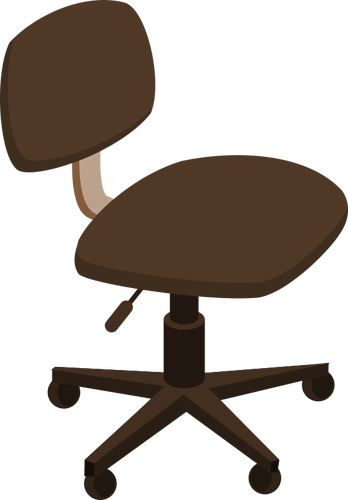 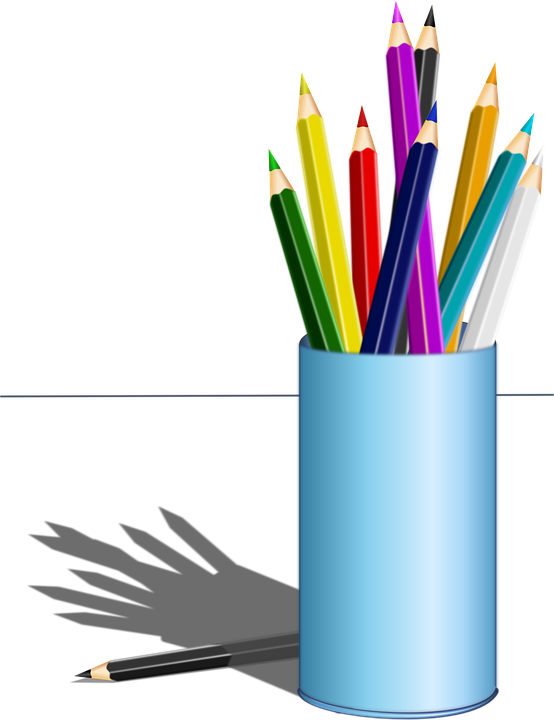 There’s a dripping faucet.
The faucet is dripping.
The car has a flat tire.
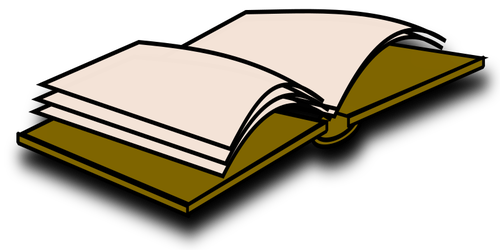 The truck has a cracked windshield.
The windshield is cracked.
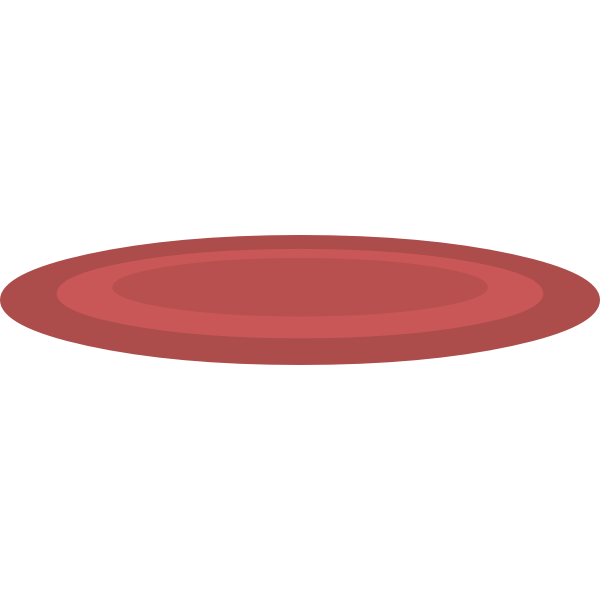 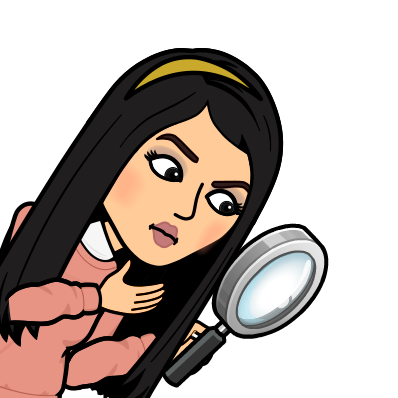 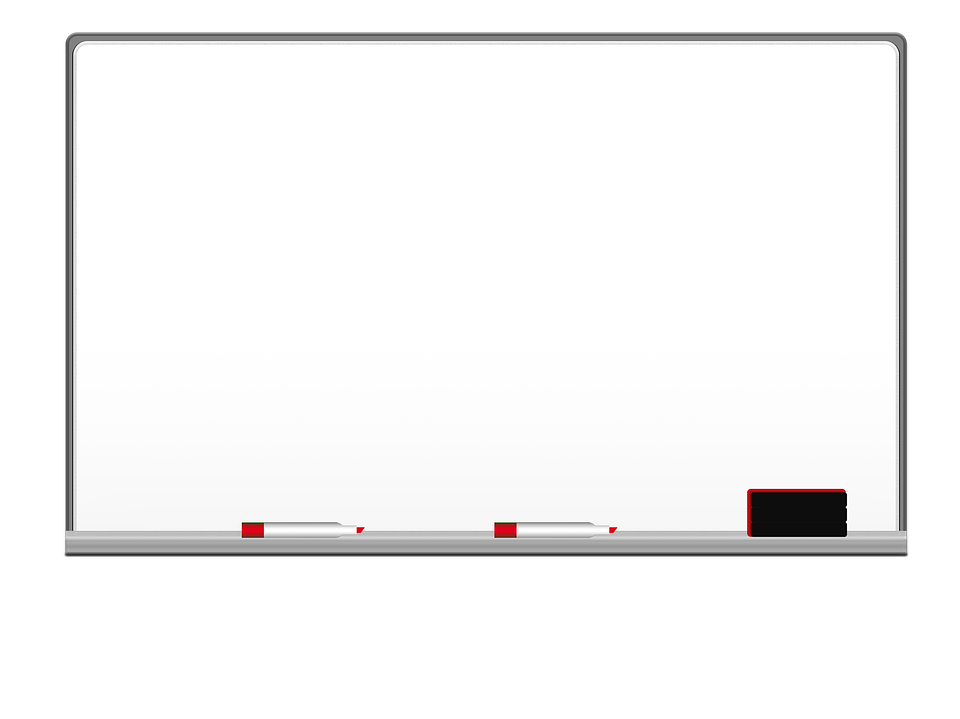 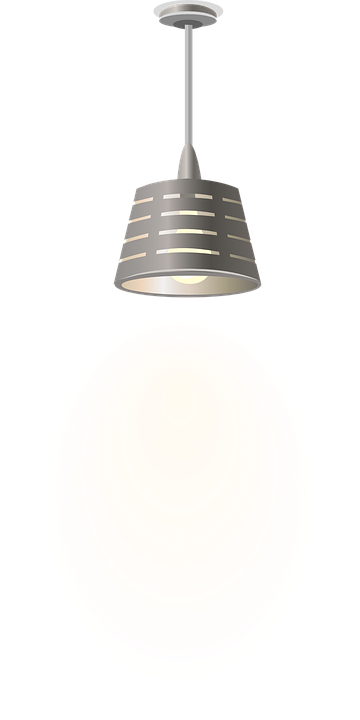 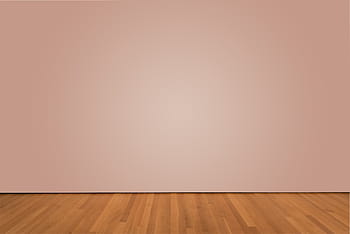 I love English
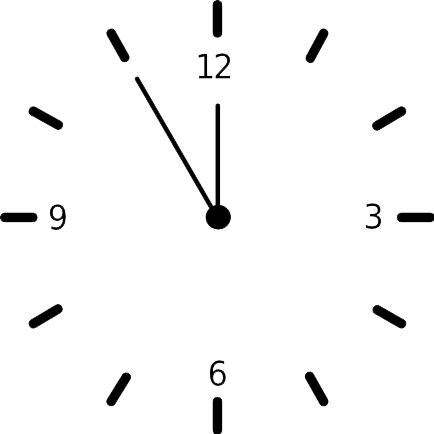 Revising the previous lesson
Put the words under the suitable  picture:
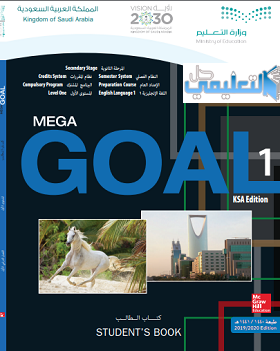 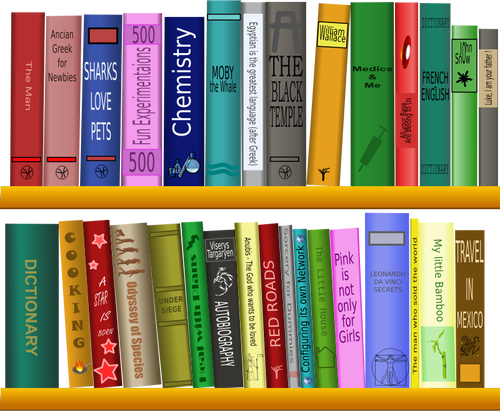 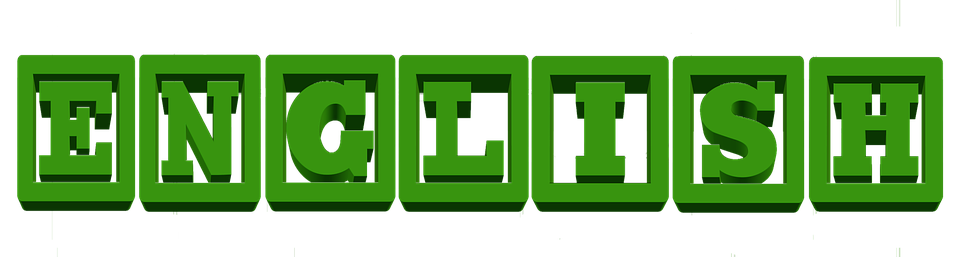 flat tire
torn
scratched DVD
dripping faucet
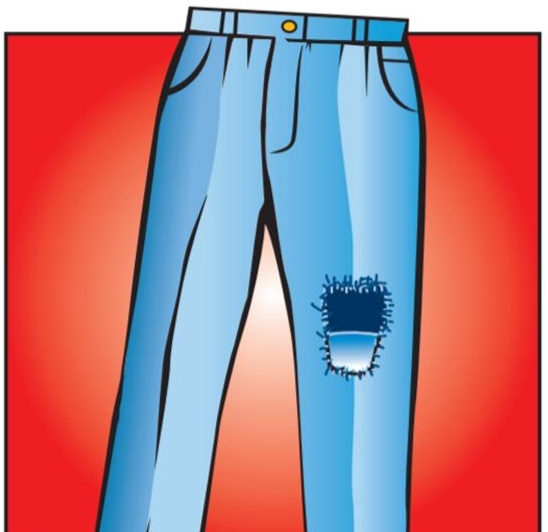 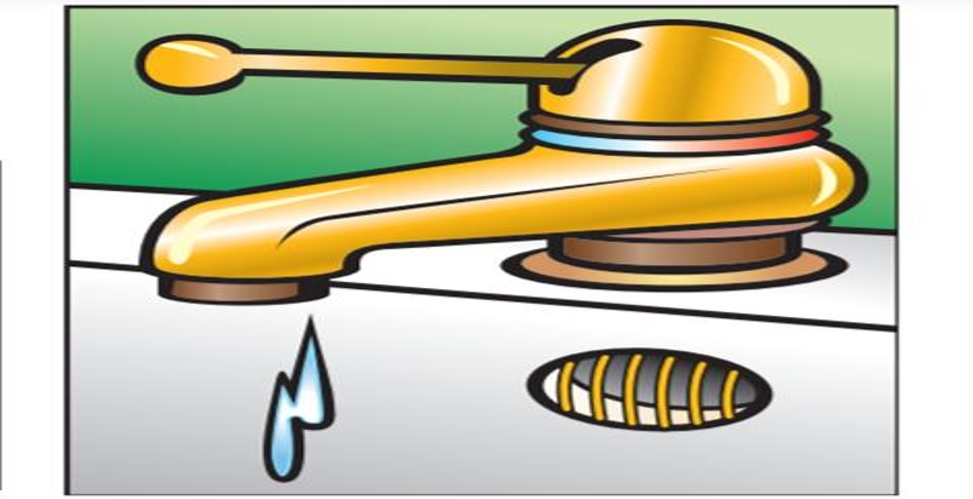 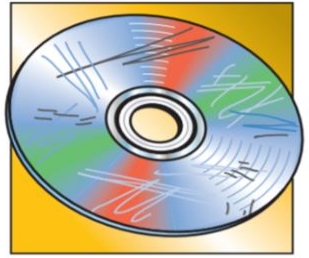 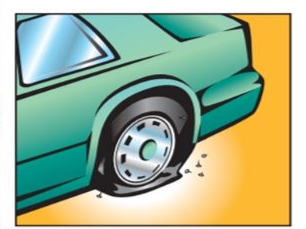 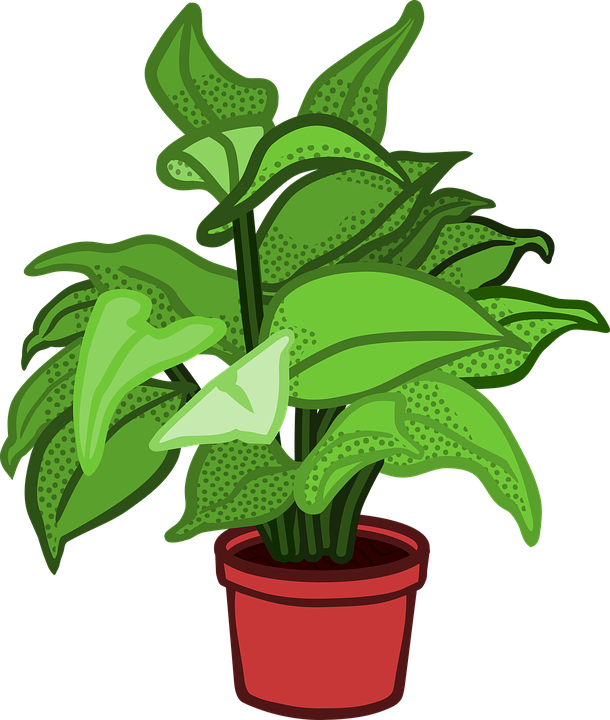 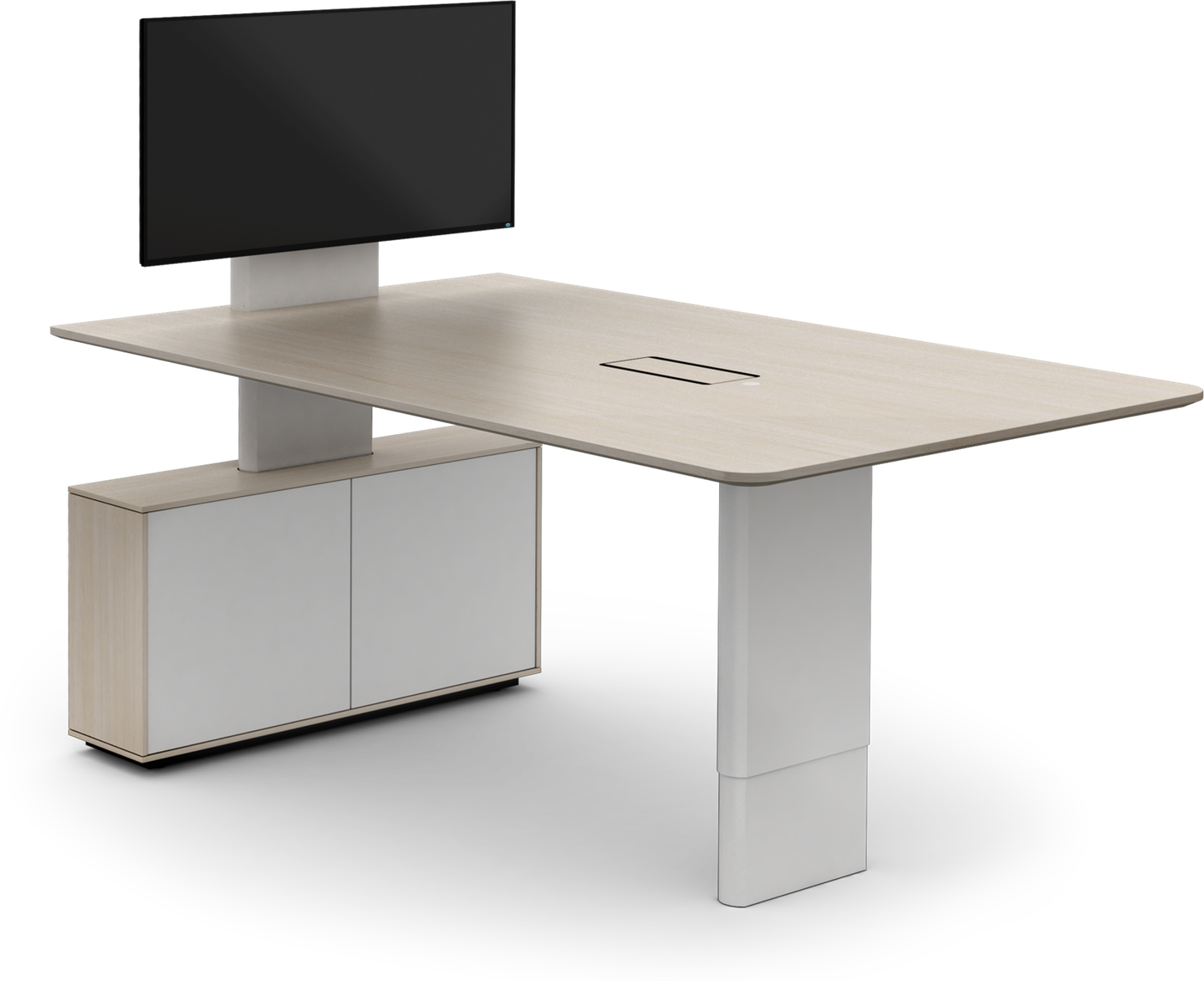 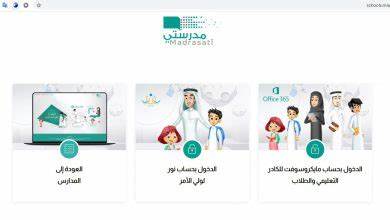 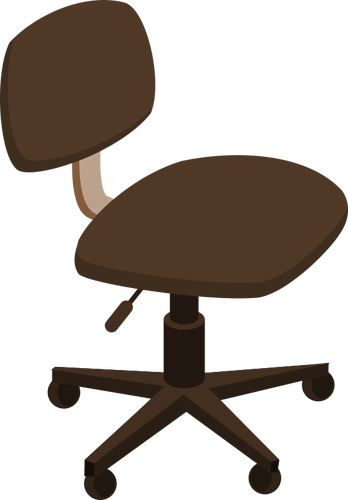 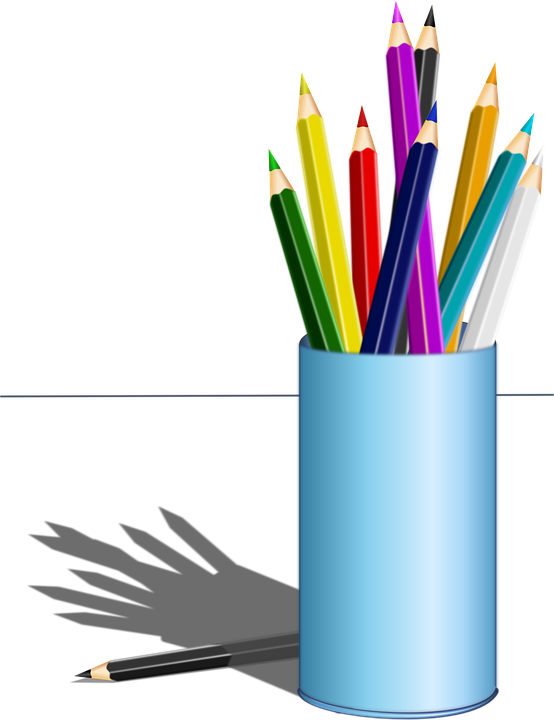 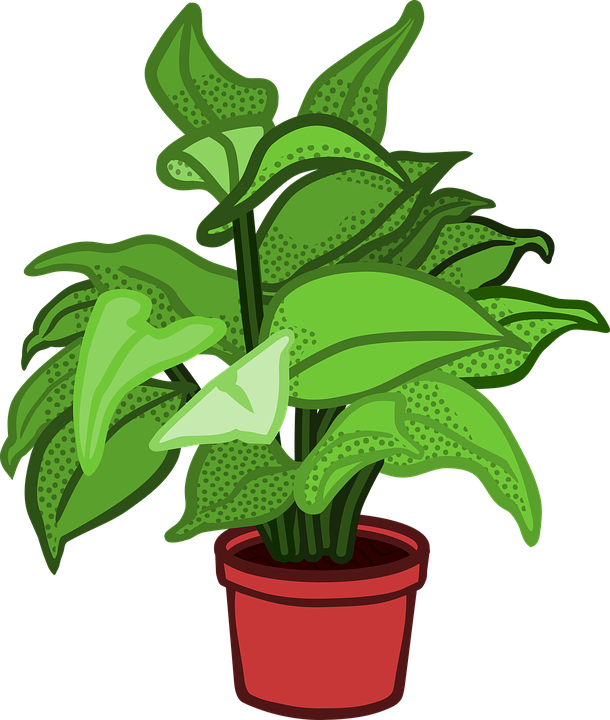 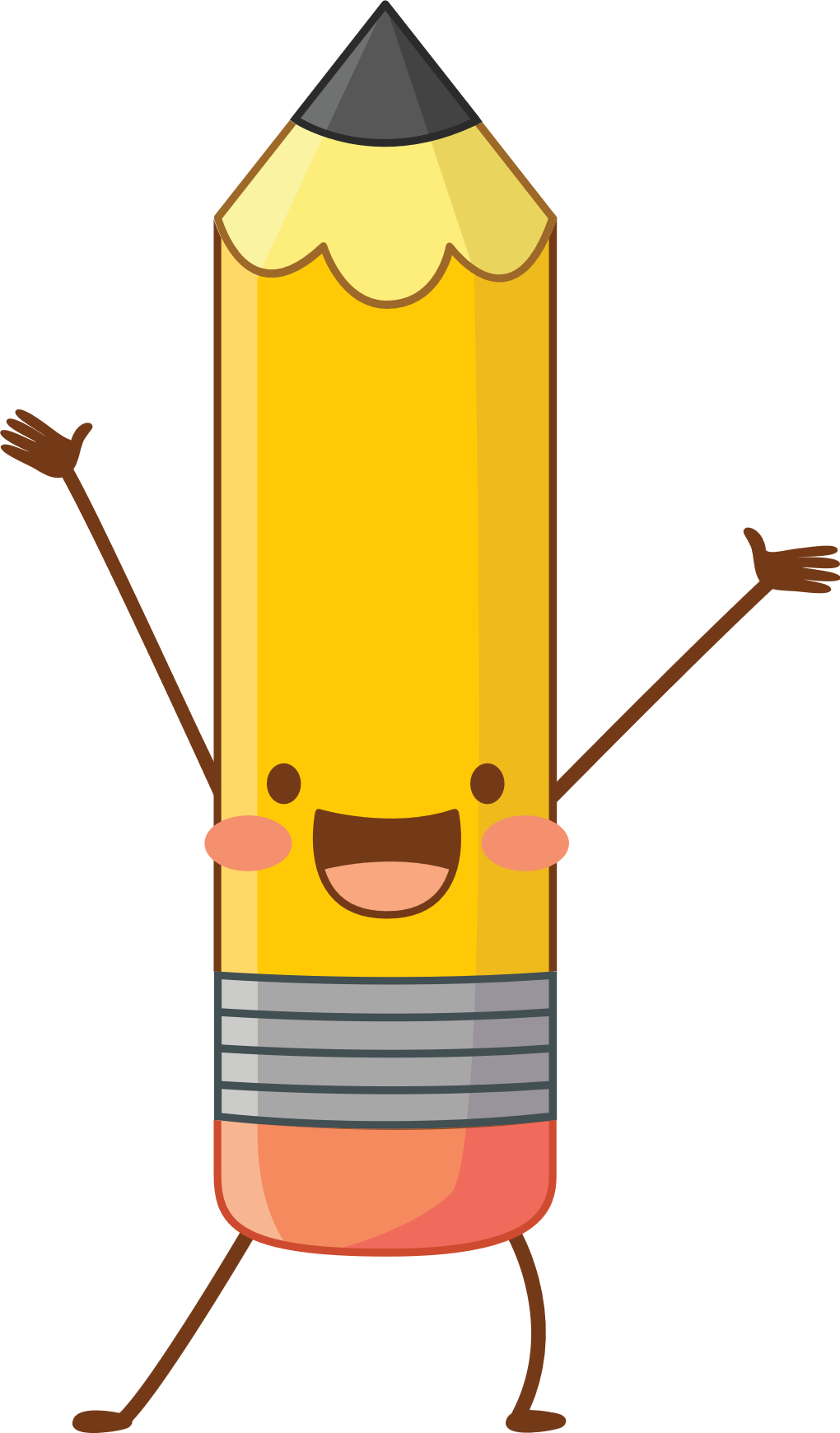 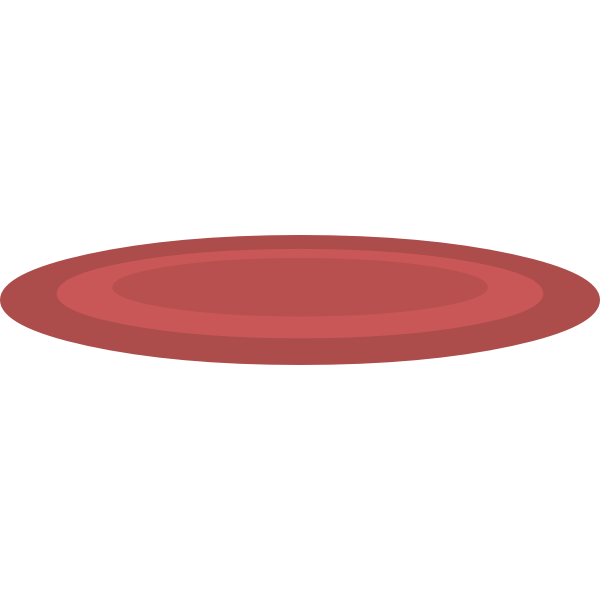 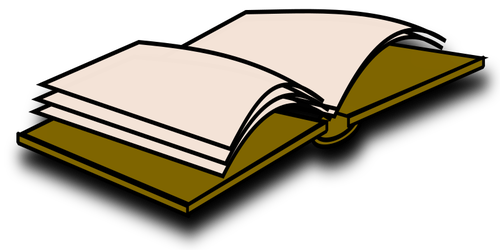 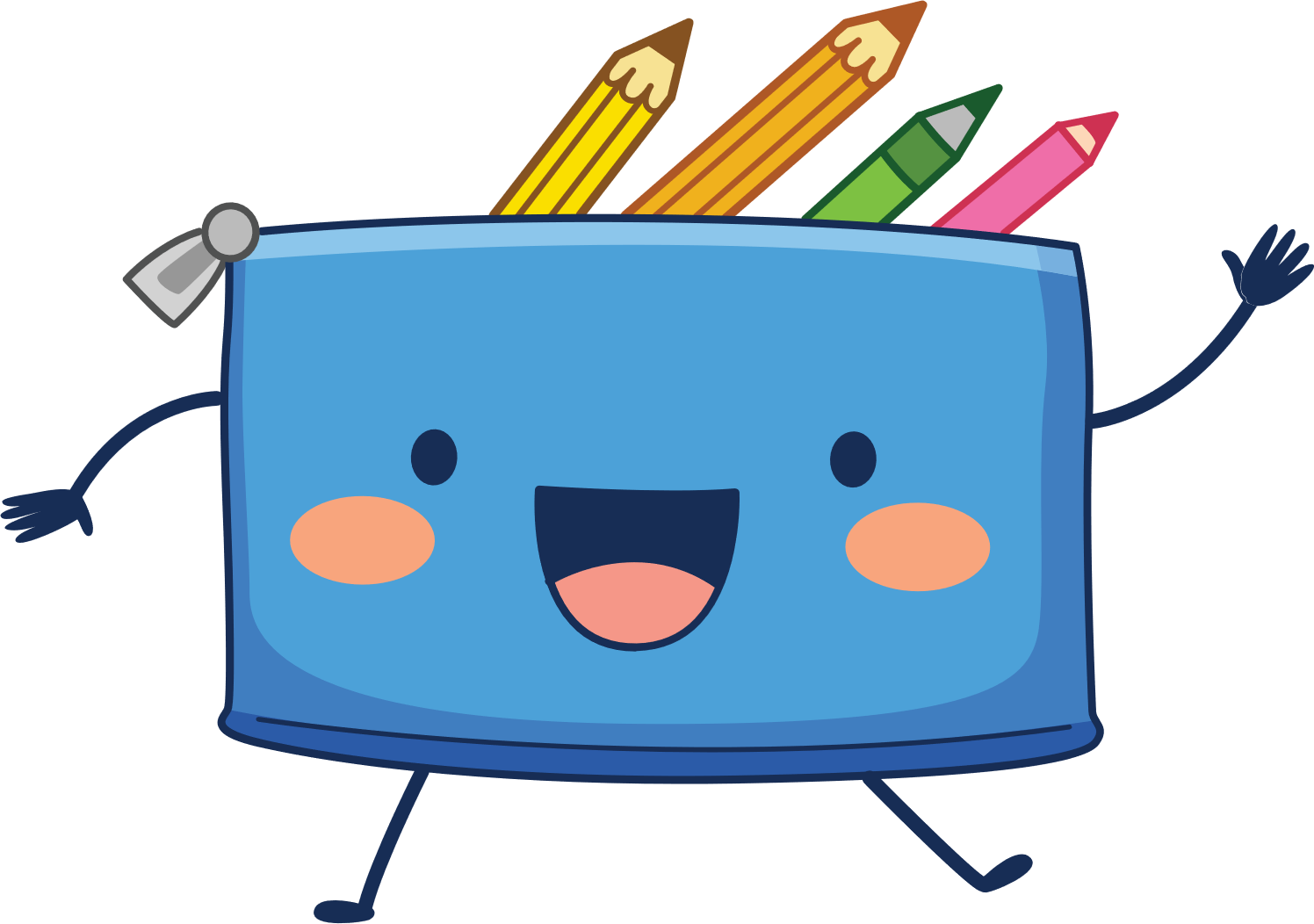 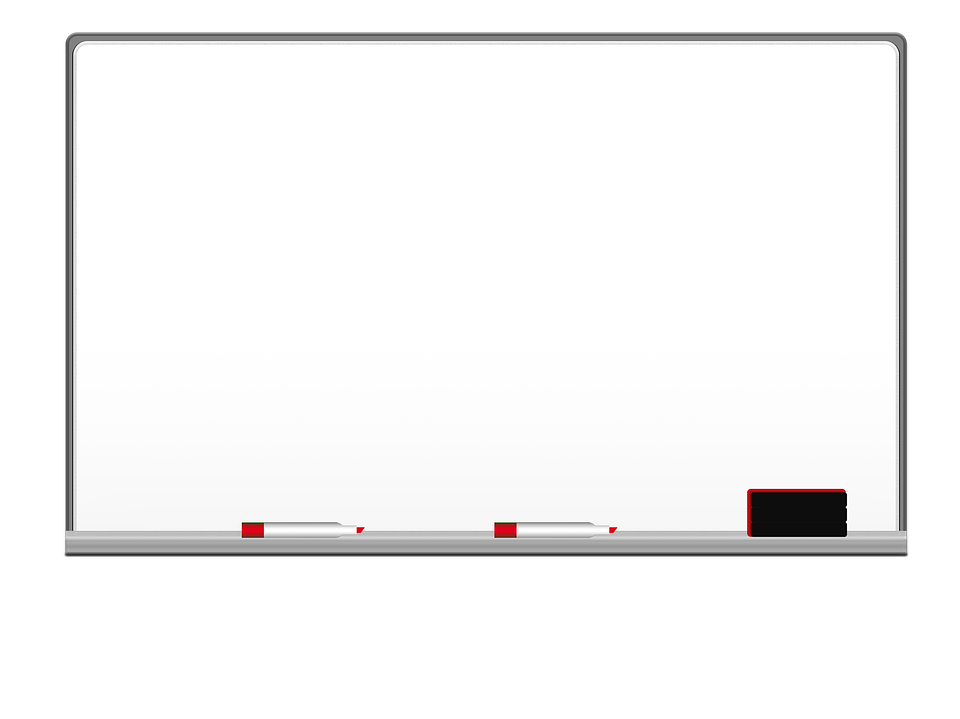 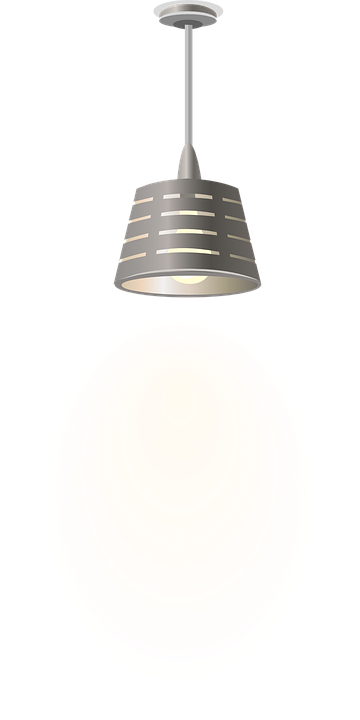 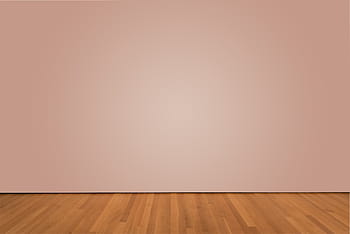 I love English
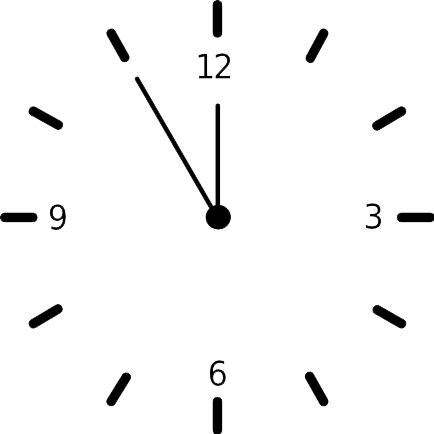 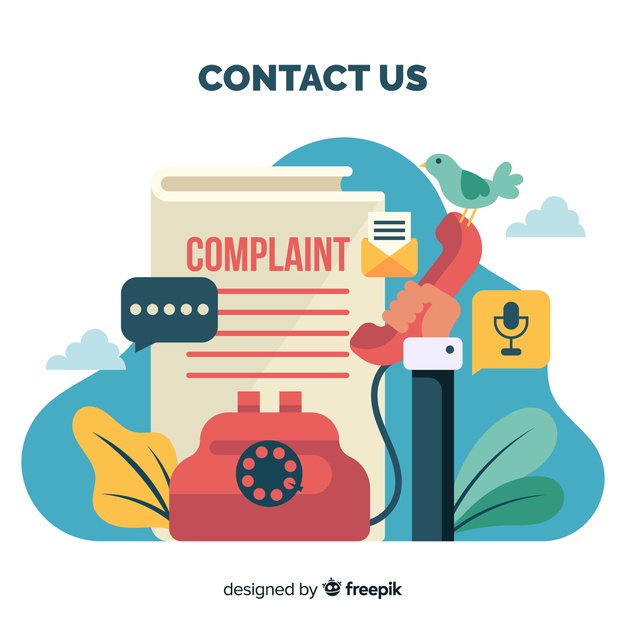 Mega Goal 2 
Unit 3
(Complaints, Complaints)
Grammar
Sunday
9/7/1442
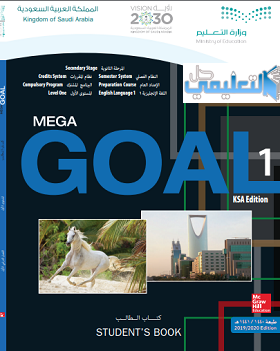 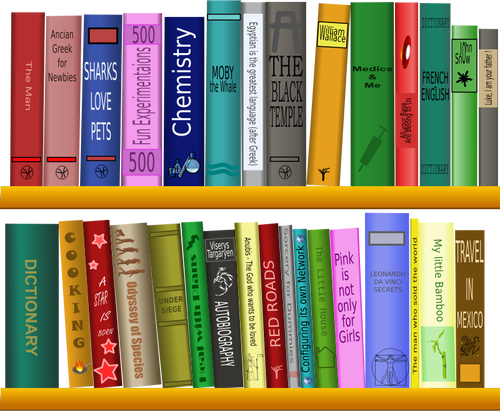 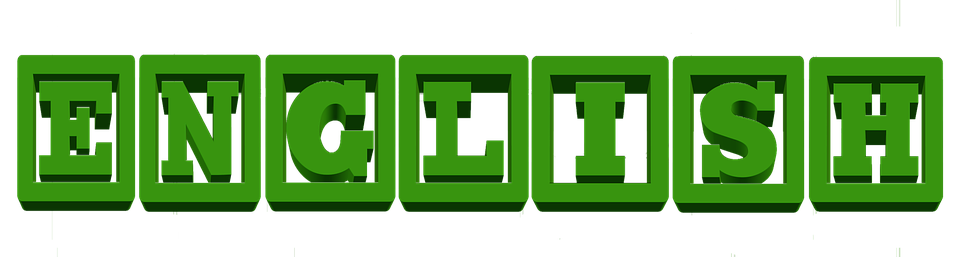 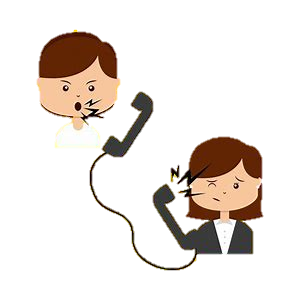 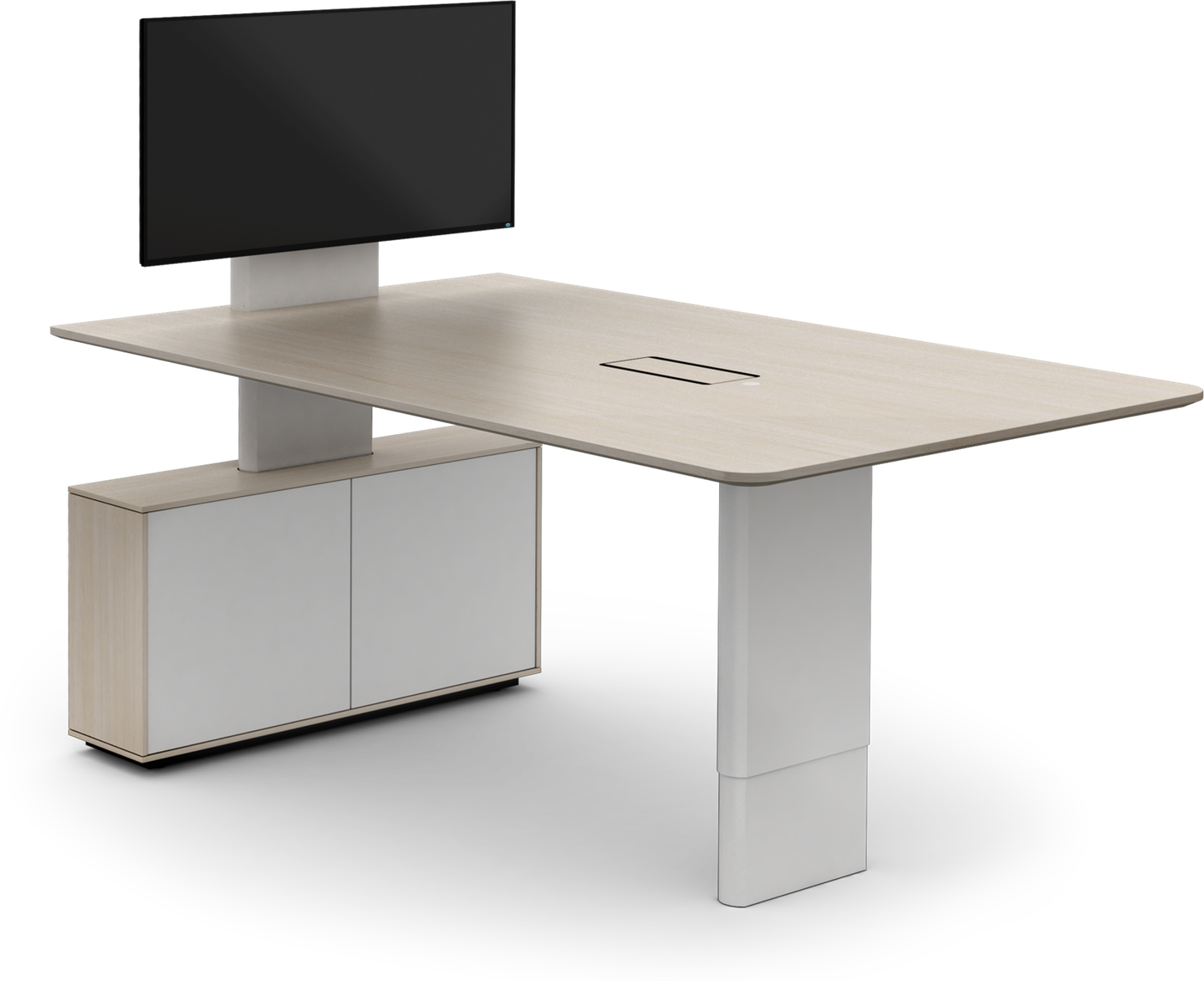 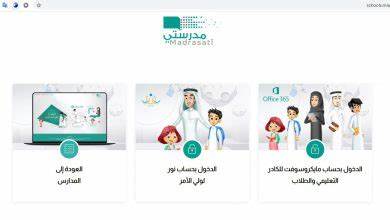 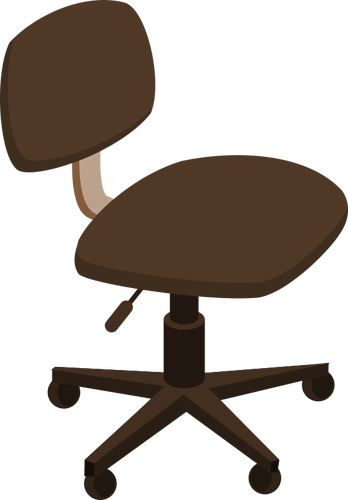 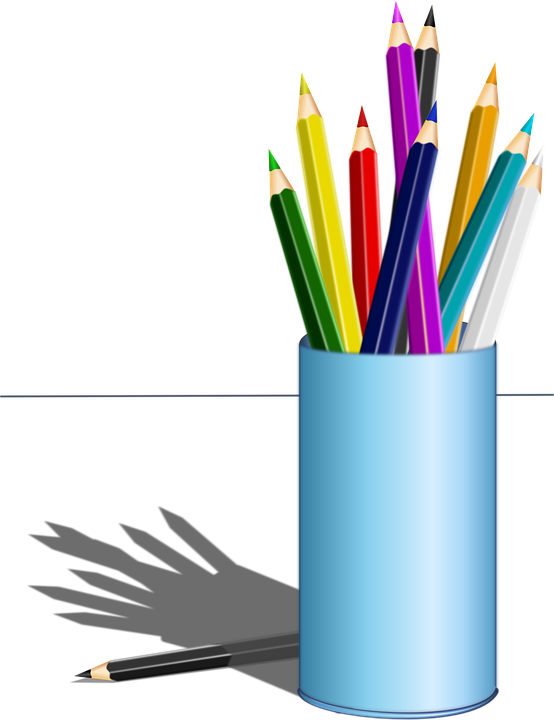 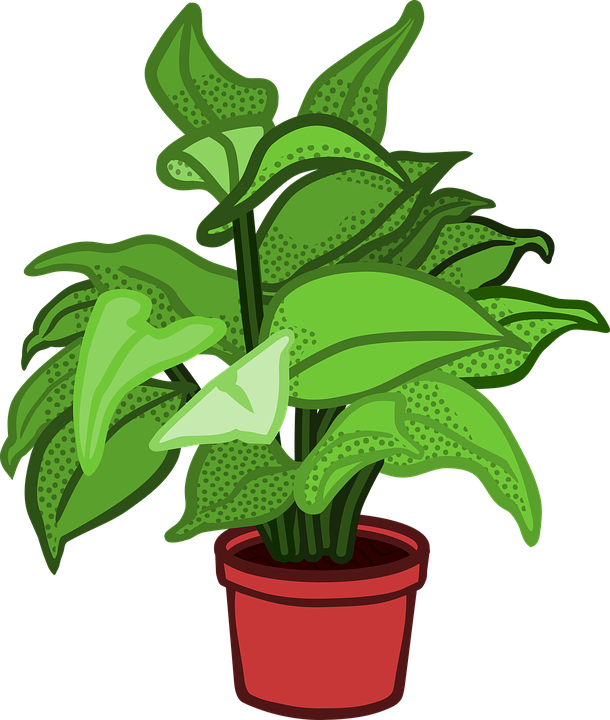 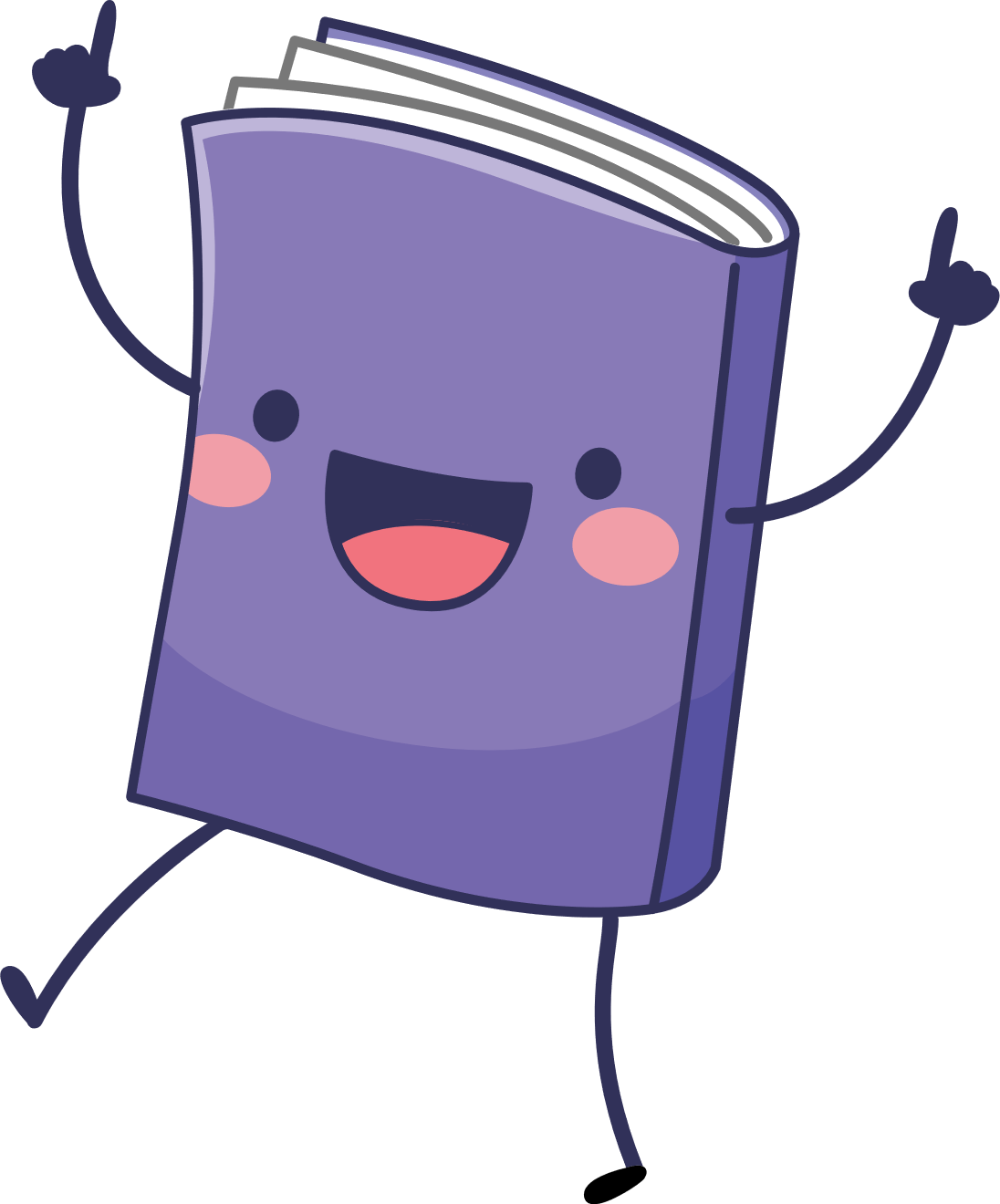 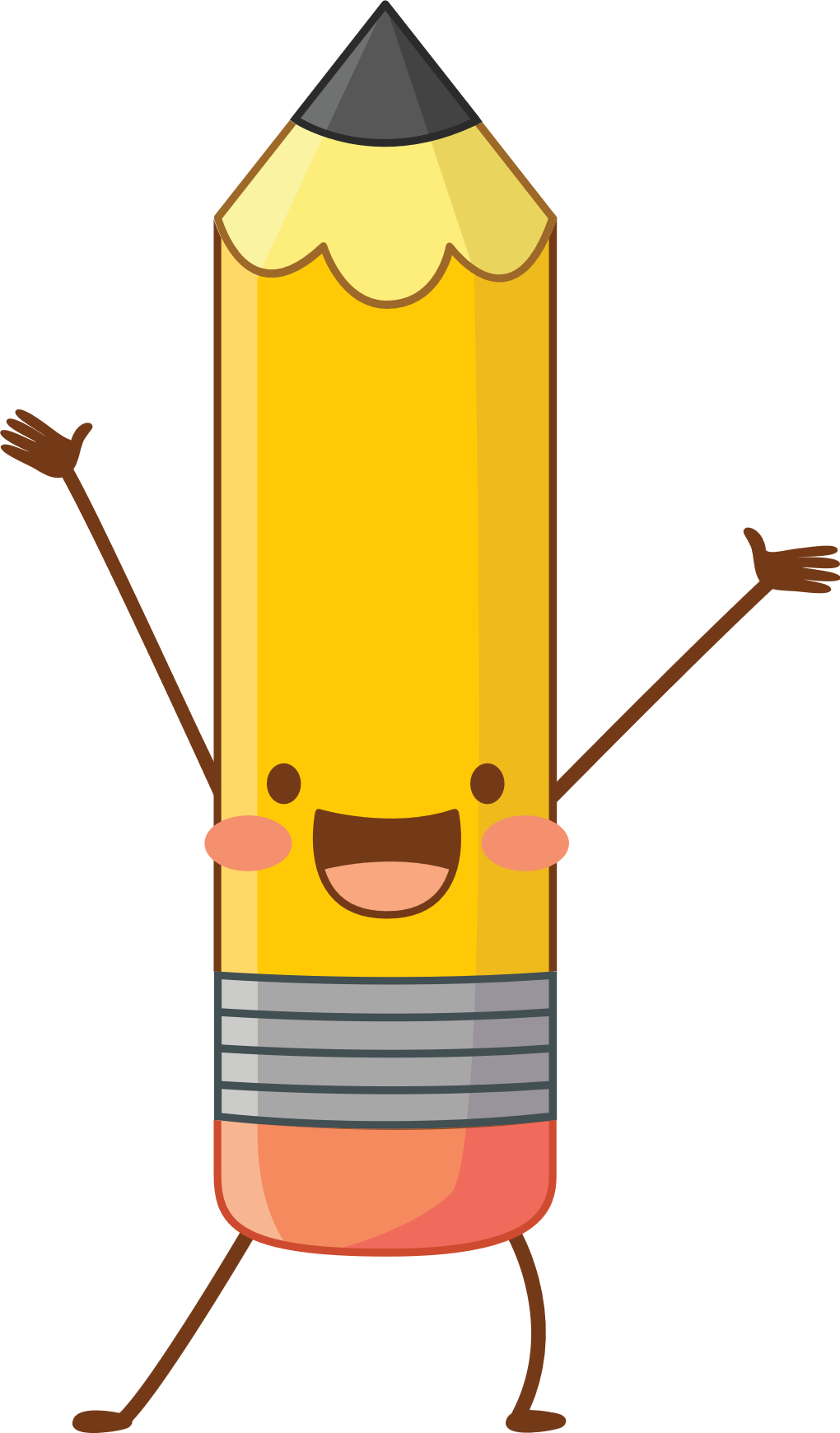 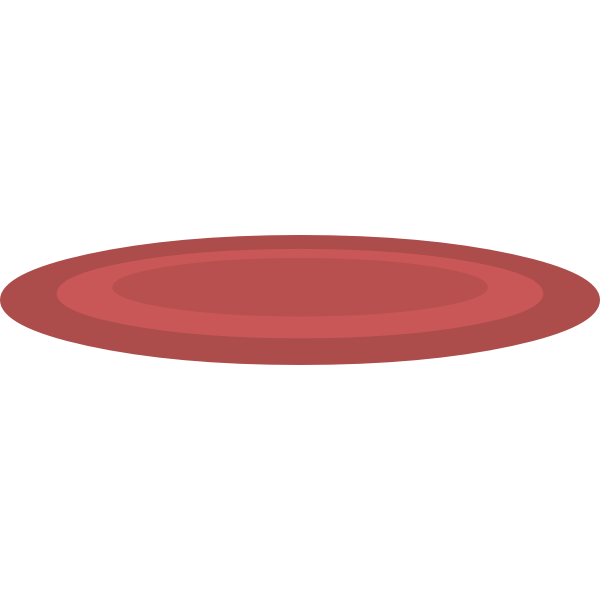 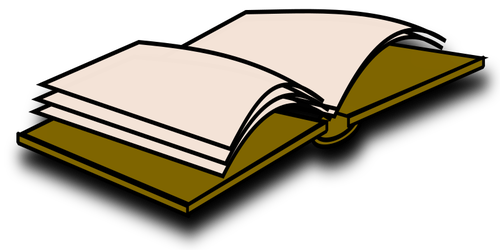 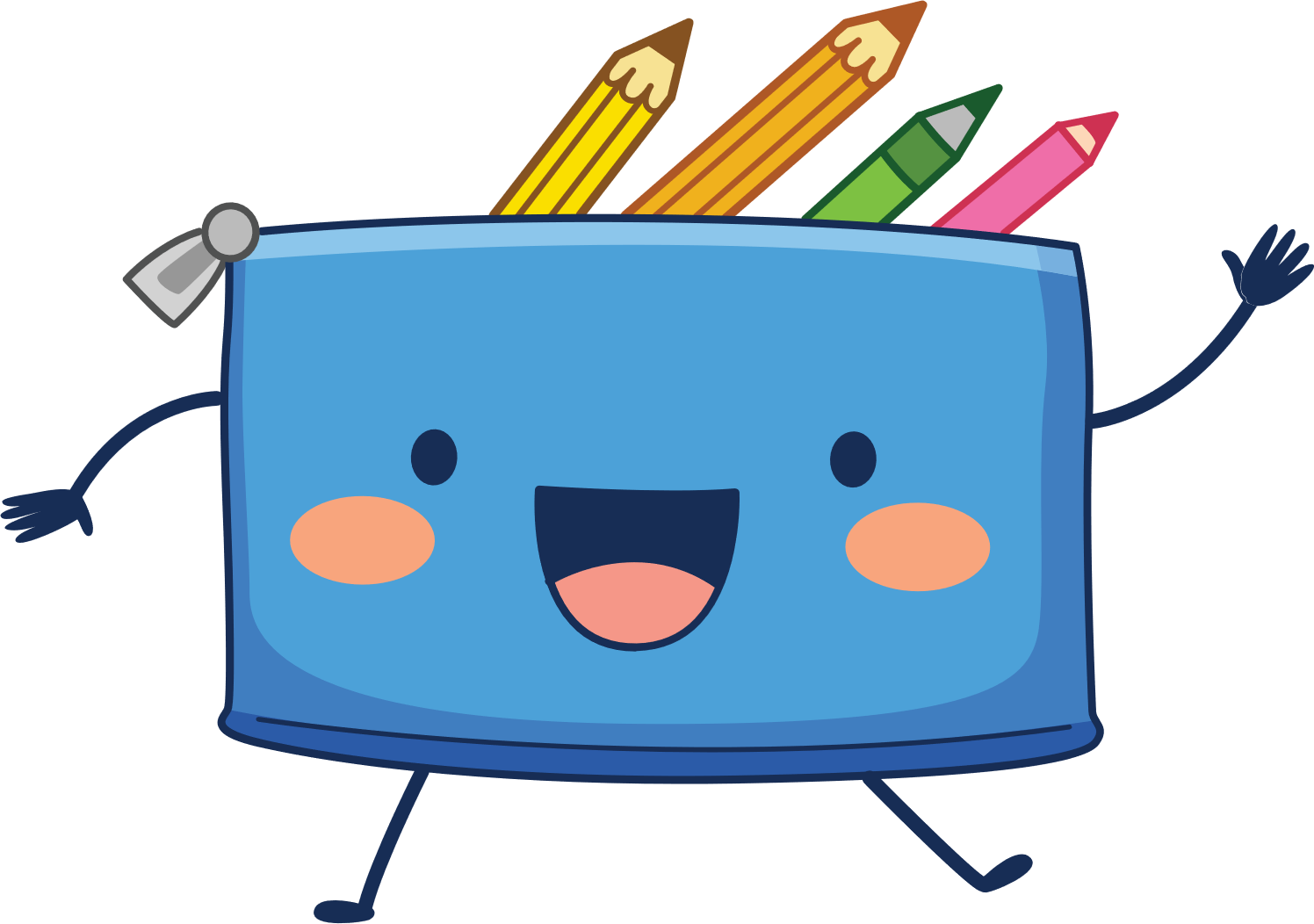 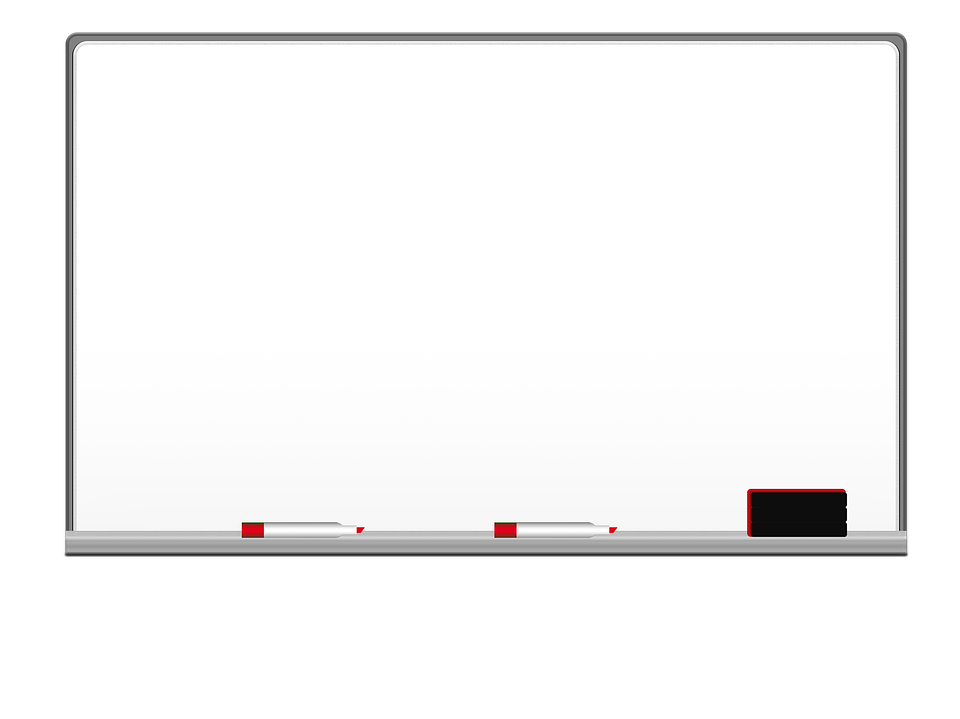 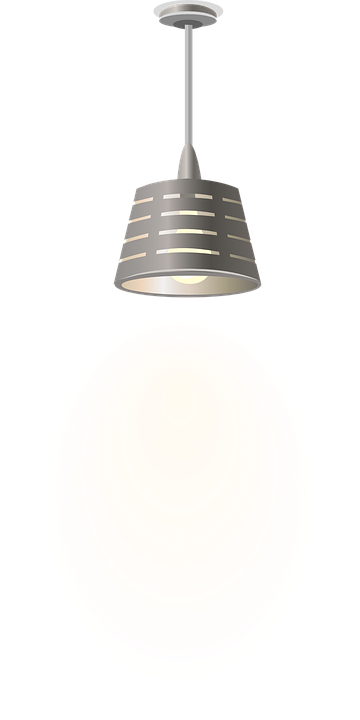 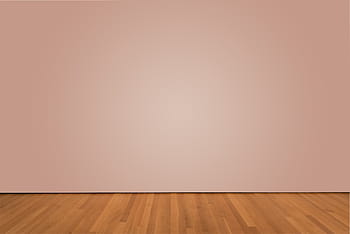 I love English
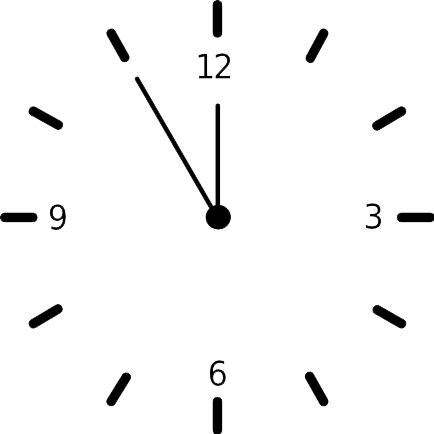 Lesson Goals
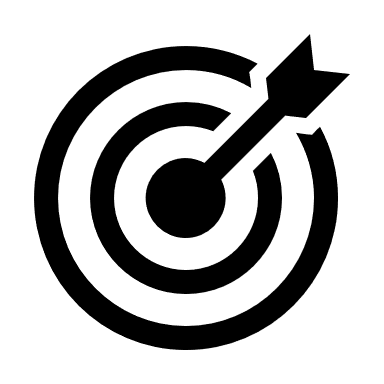 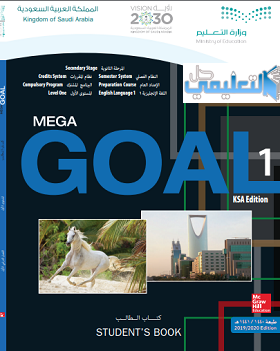 Students will be able to:
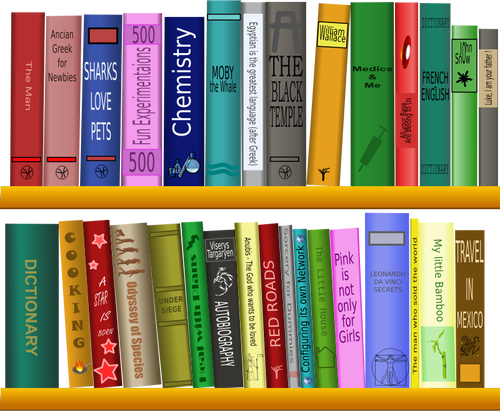 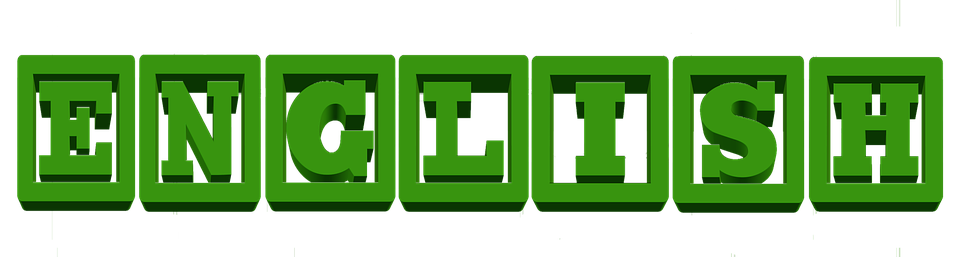 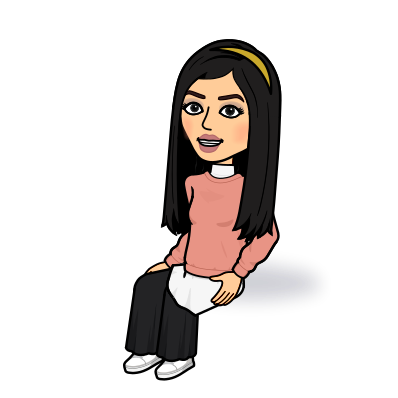 Write correct sentences with “need to be”.
 Express making someone else do a service by using 
       “have / get something done”.
Use the past participle as an adjective.
Write what is wrong with a thing in a picture.
Form a solution correctly.
Complete a conversation with the correct form of verbs.
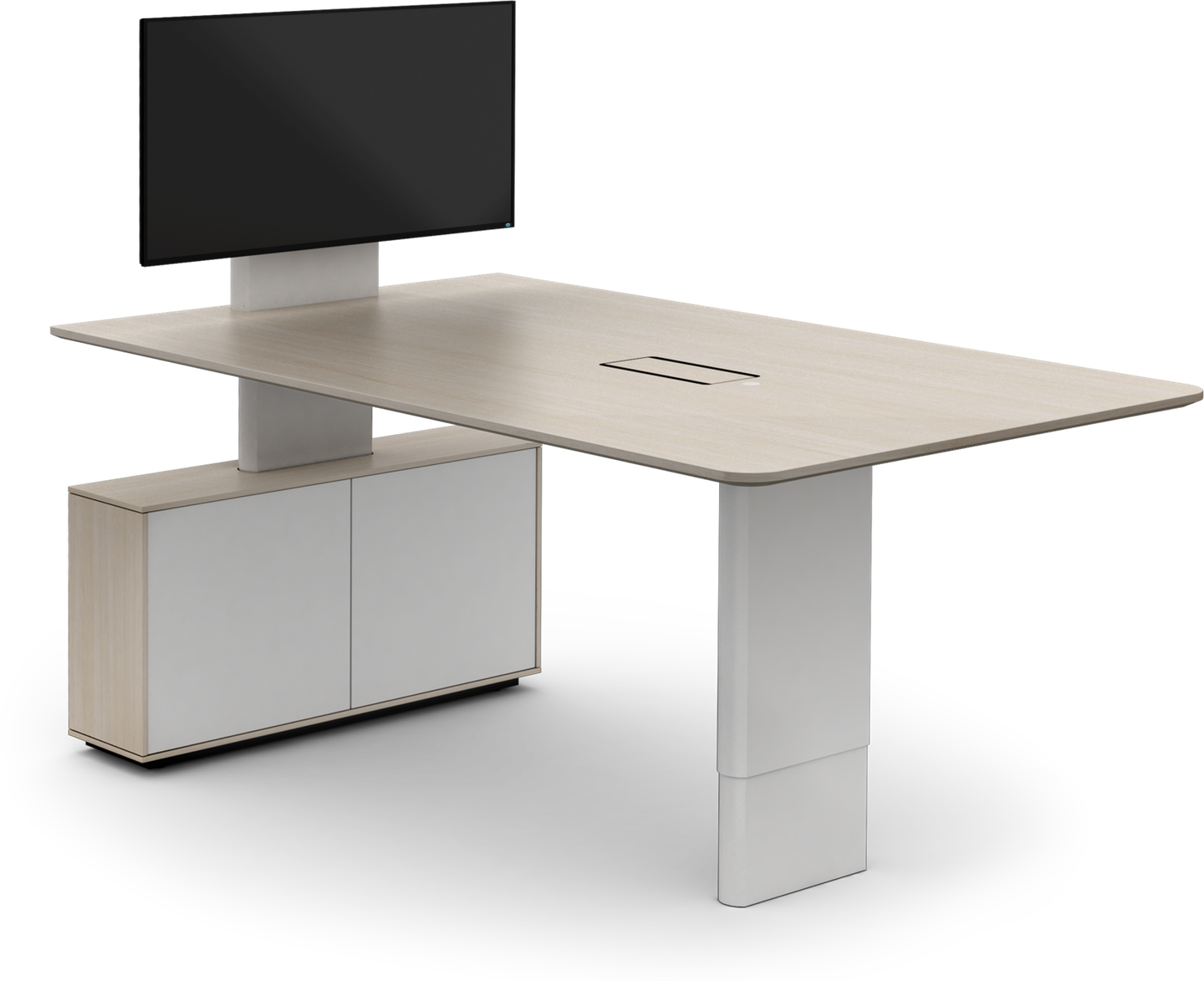 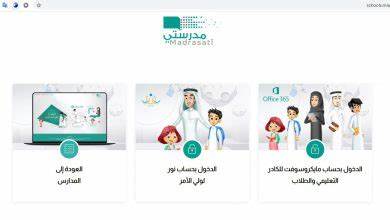 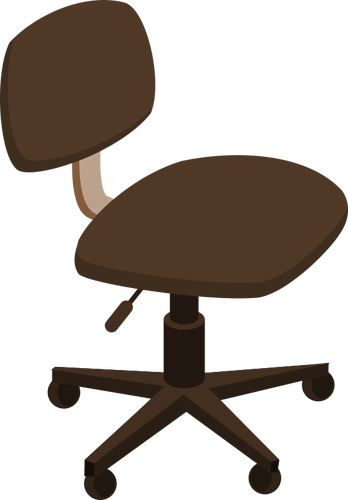 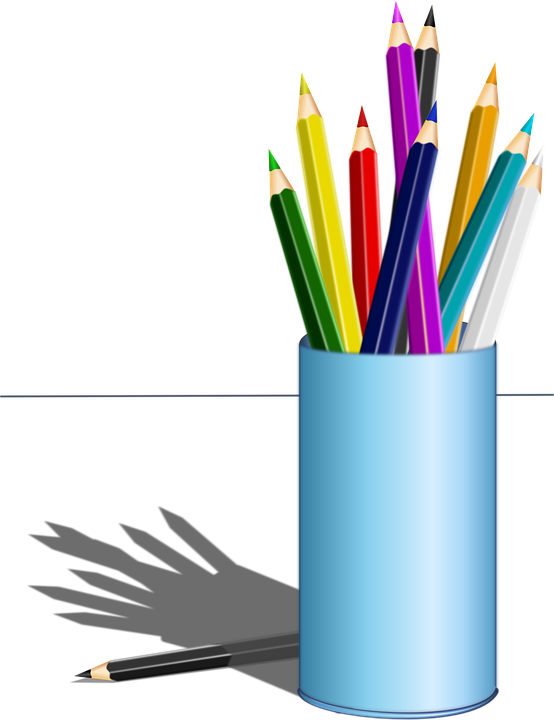 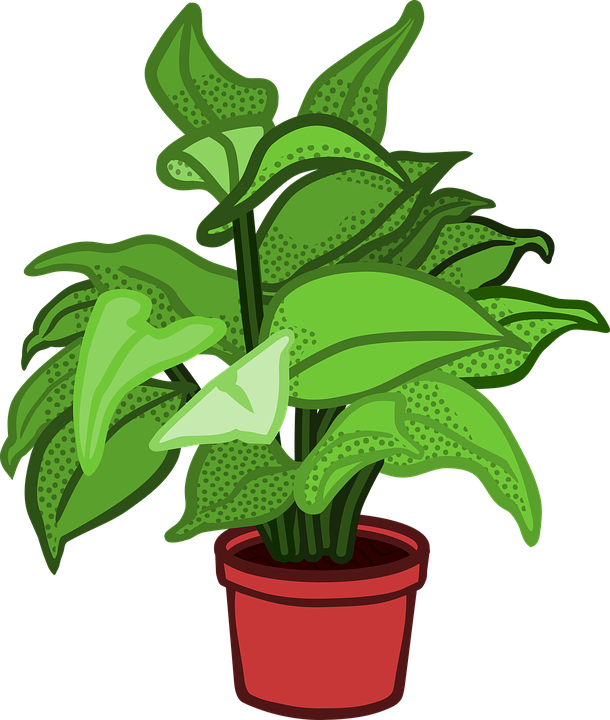 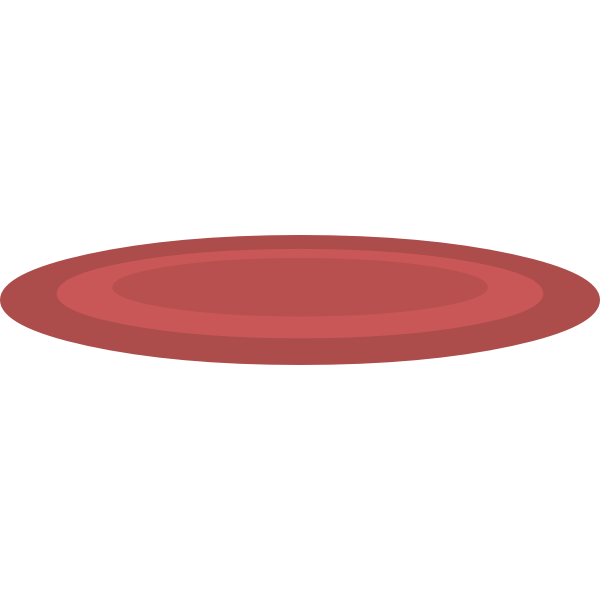 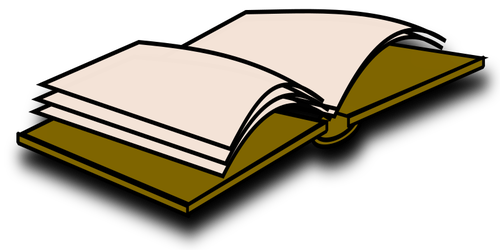 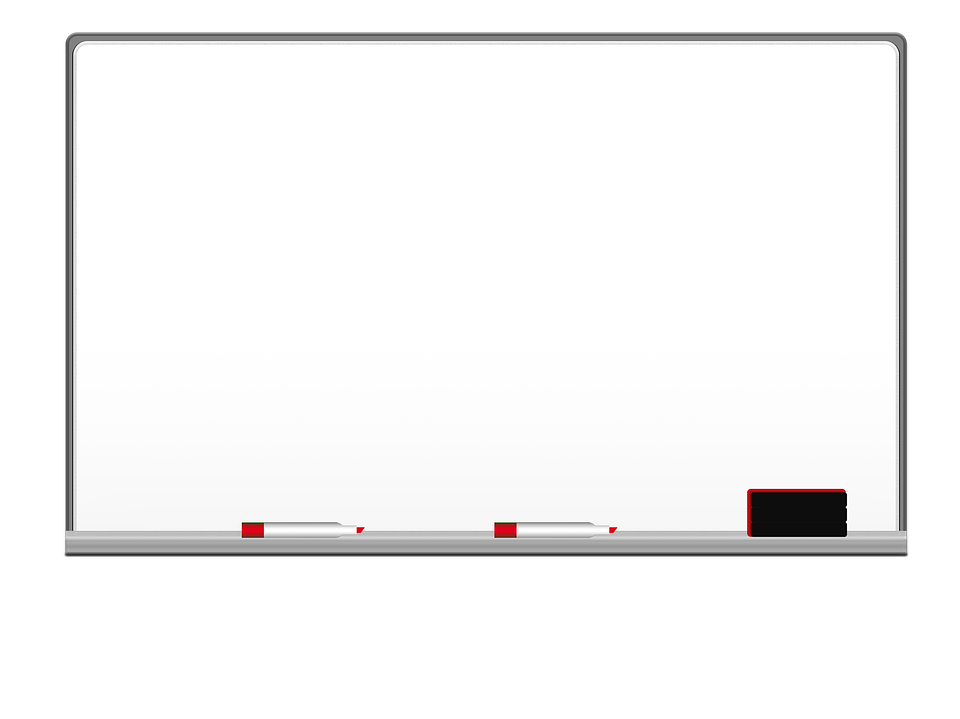 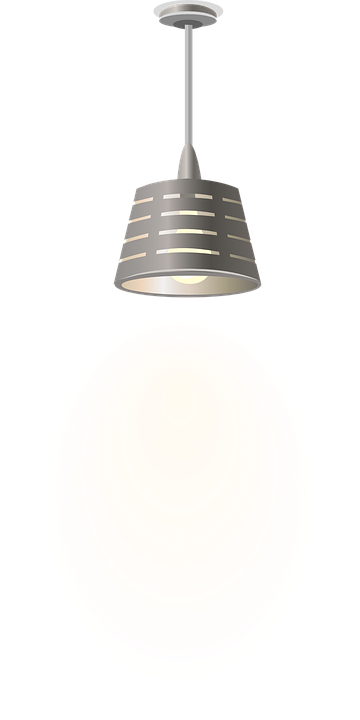 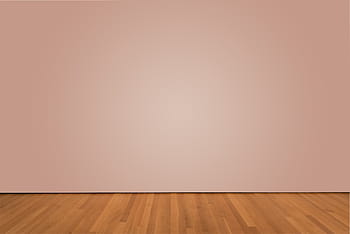 I love English
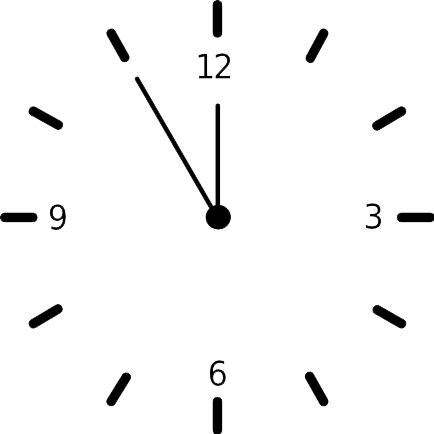 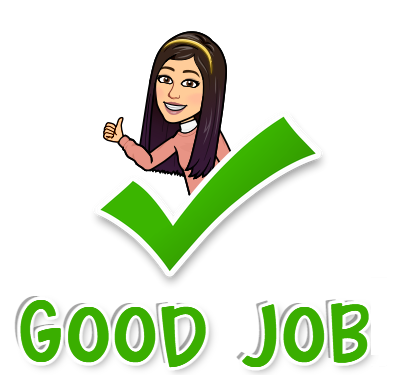 break
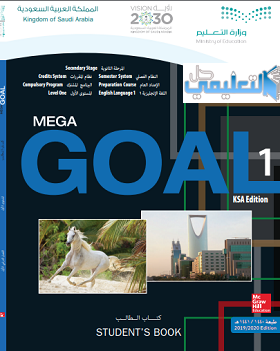 fixed
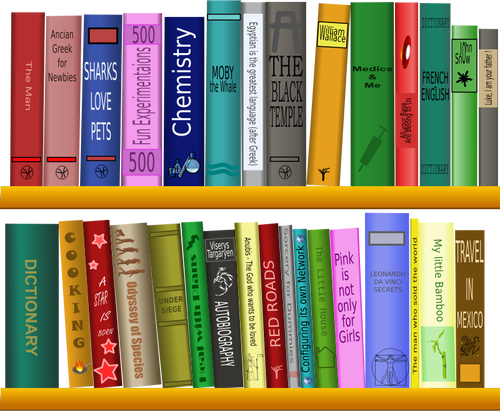 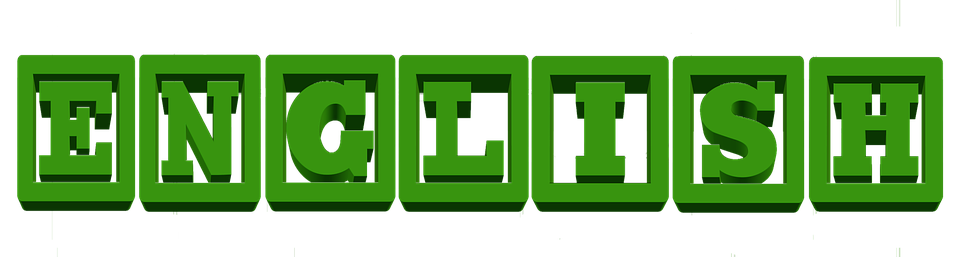 fix
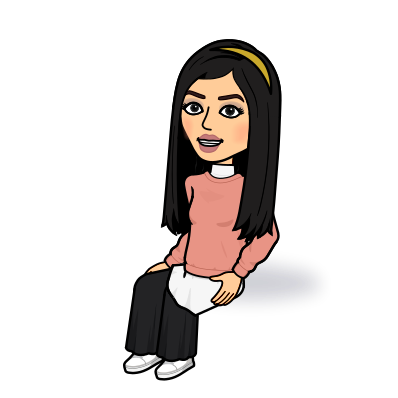 Classify the verbs
broke
fixed
broken
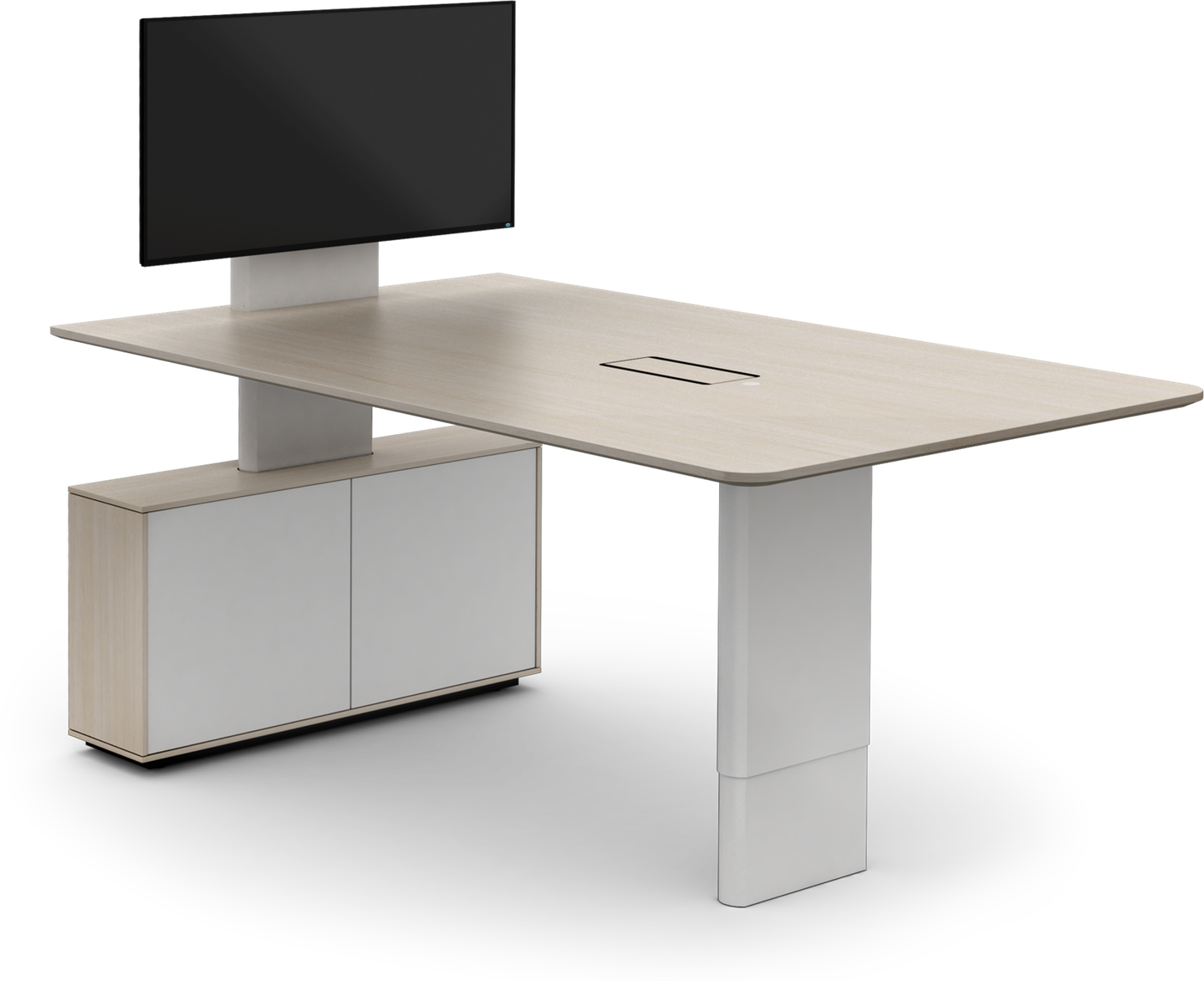 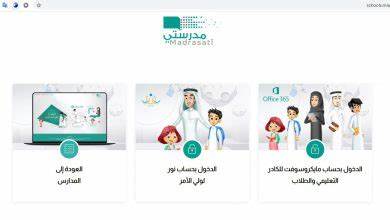 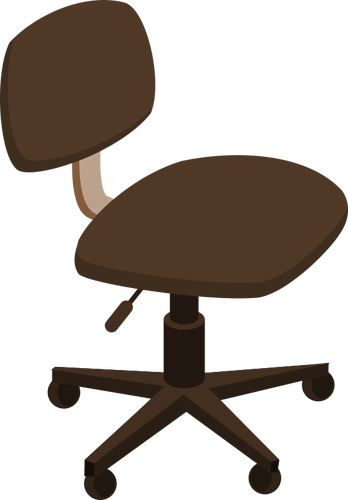 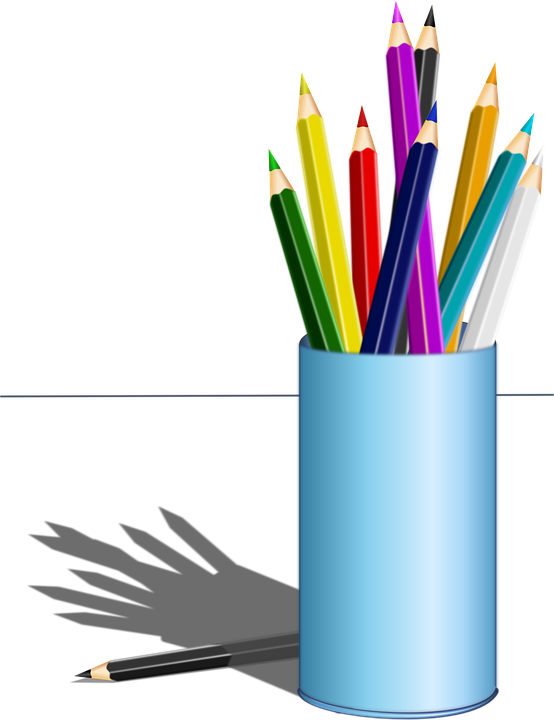 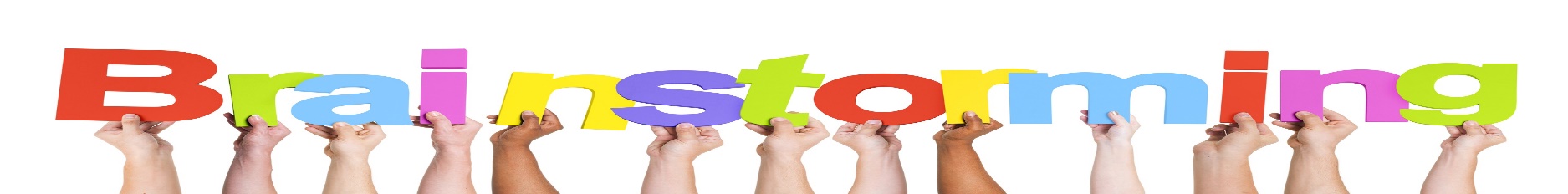 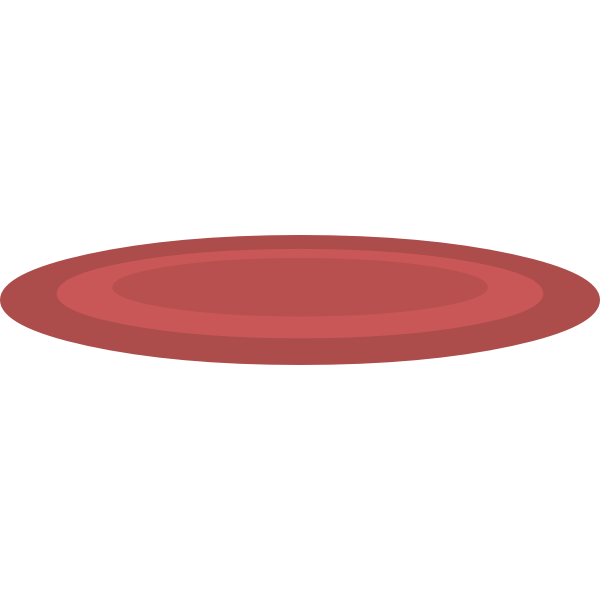 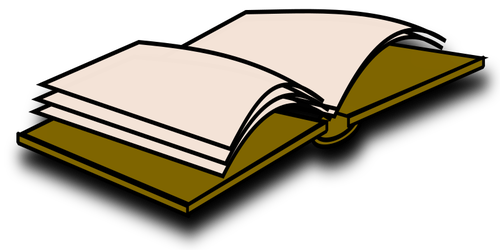 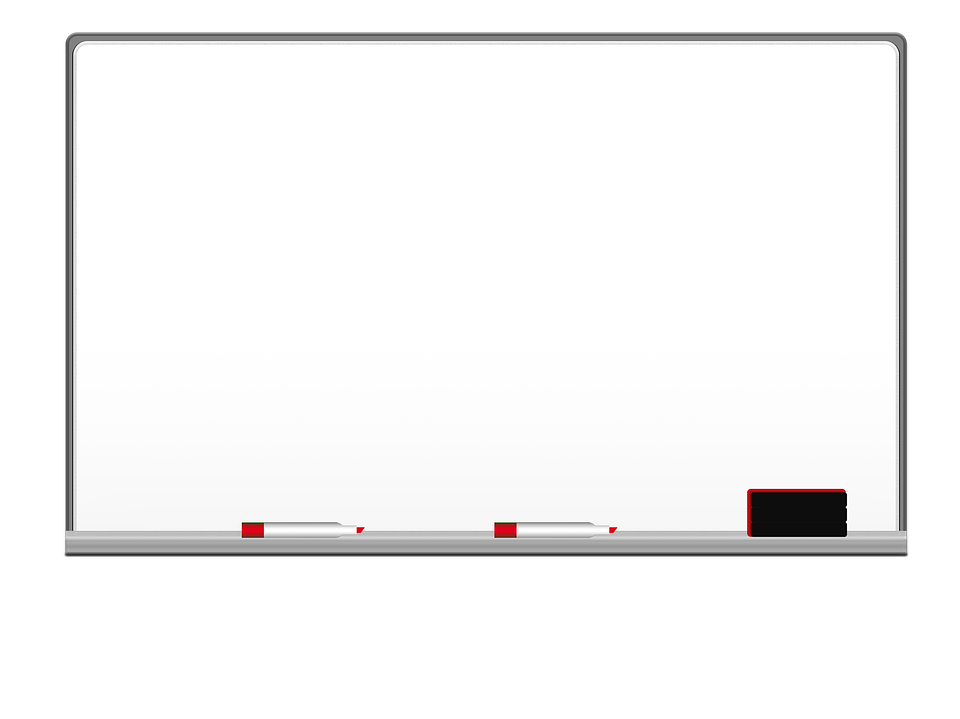 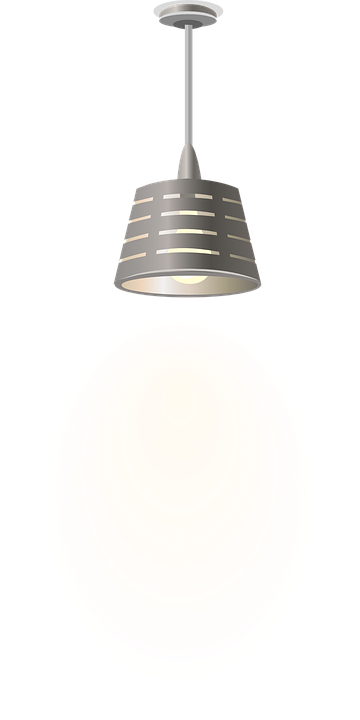 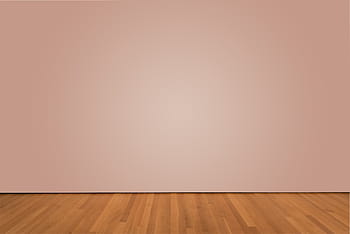 I love English
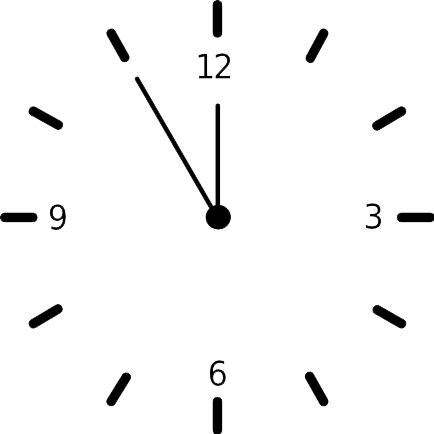 Open your Student’s book page: 36
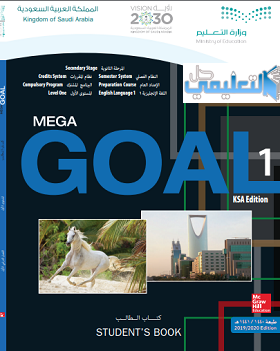 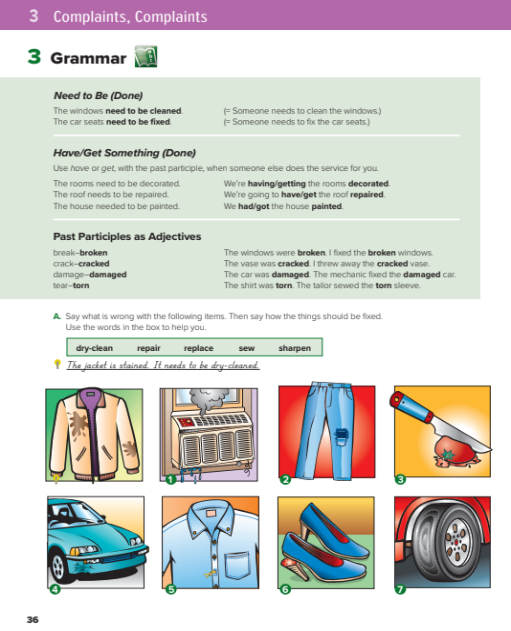 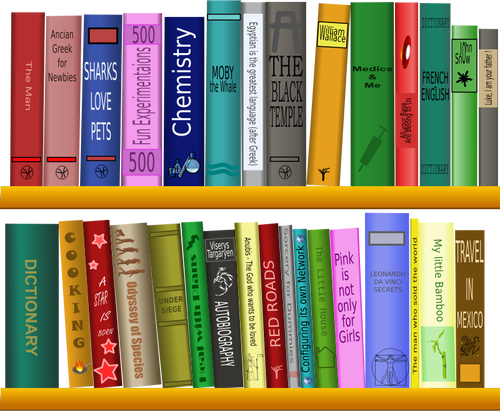 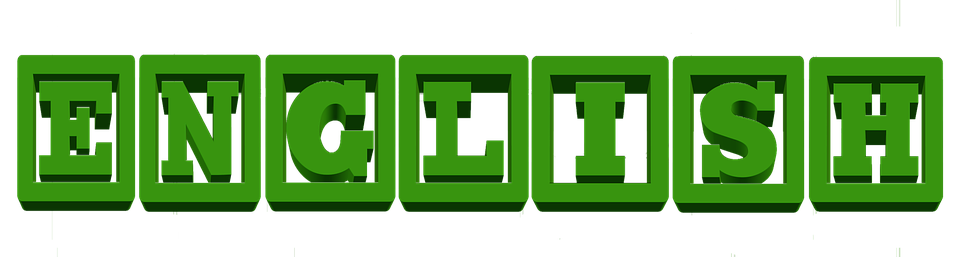 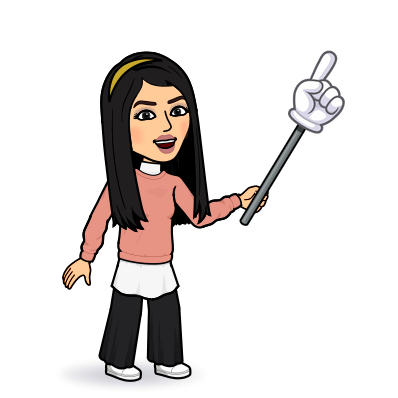 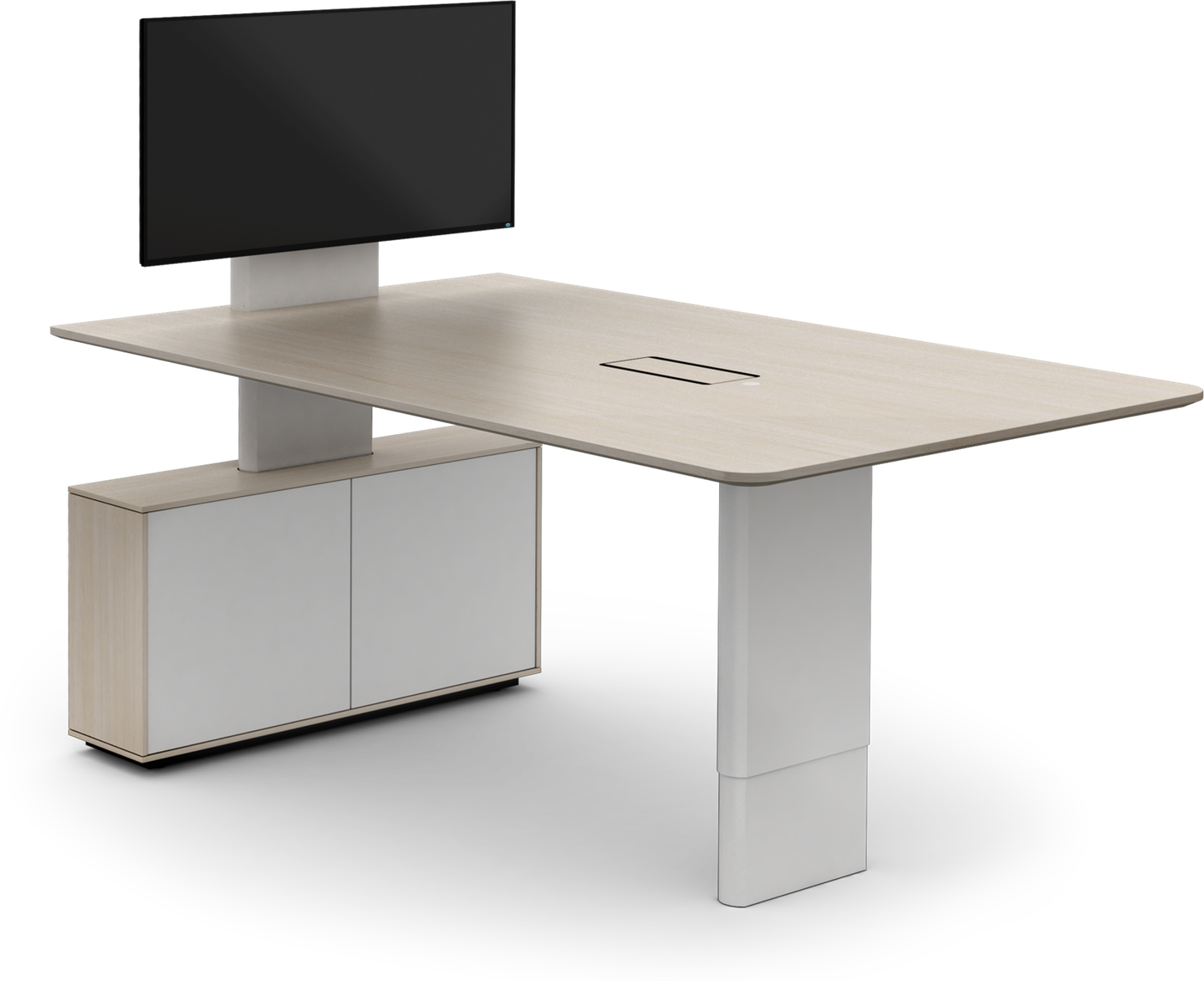 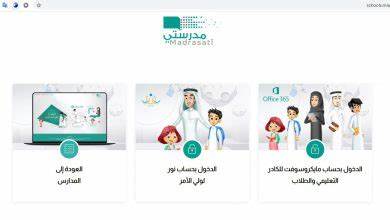 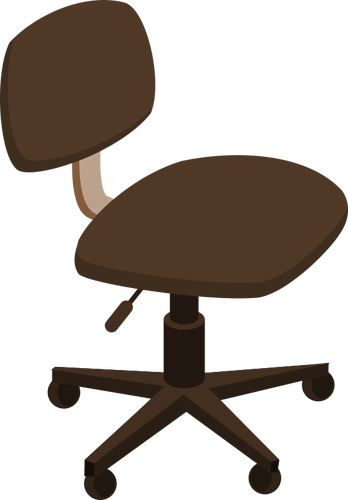 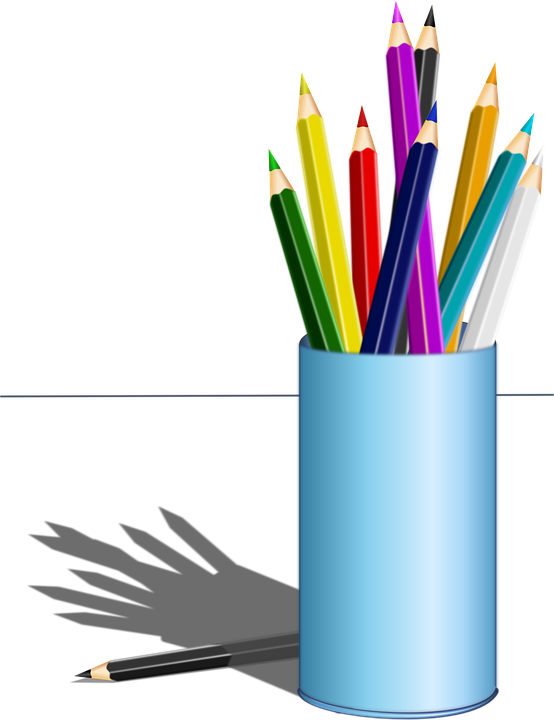 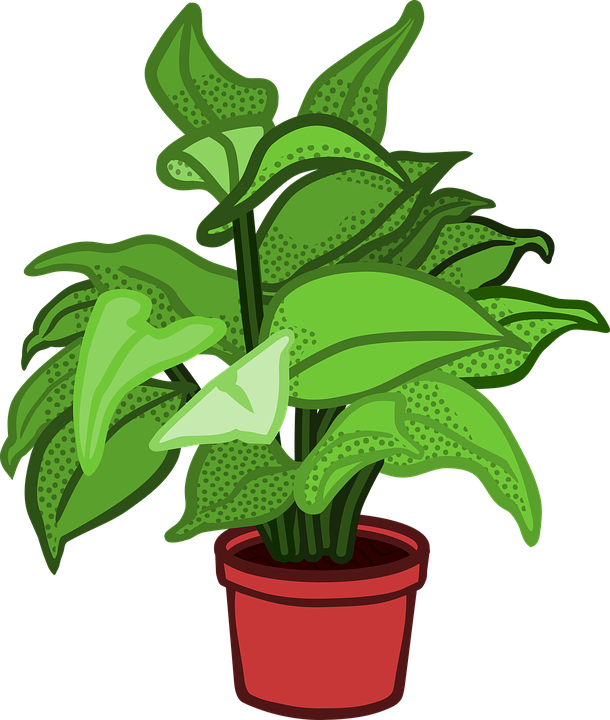 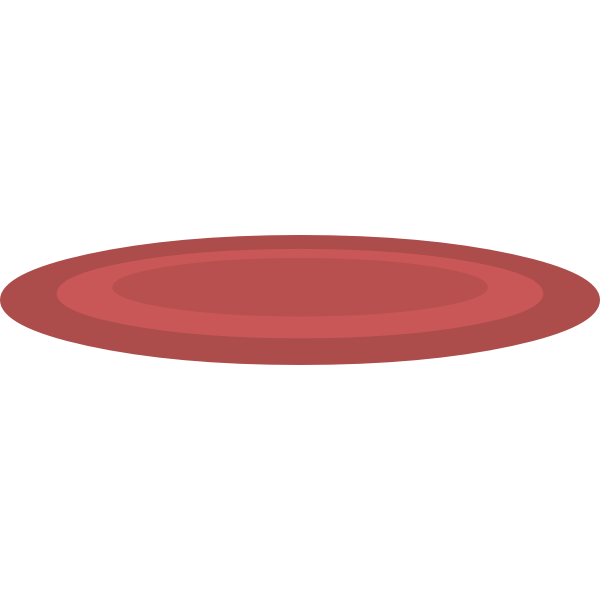 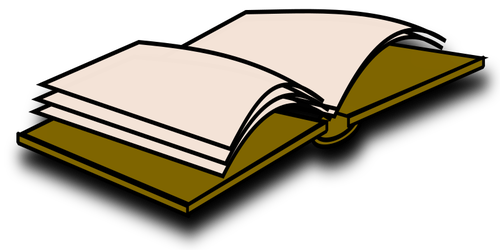 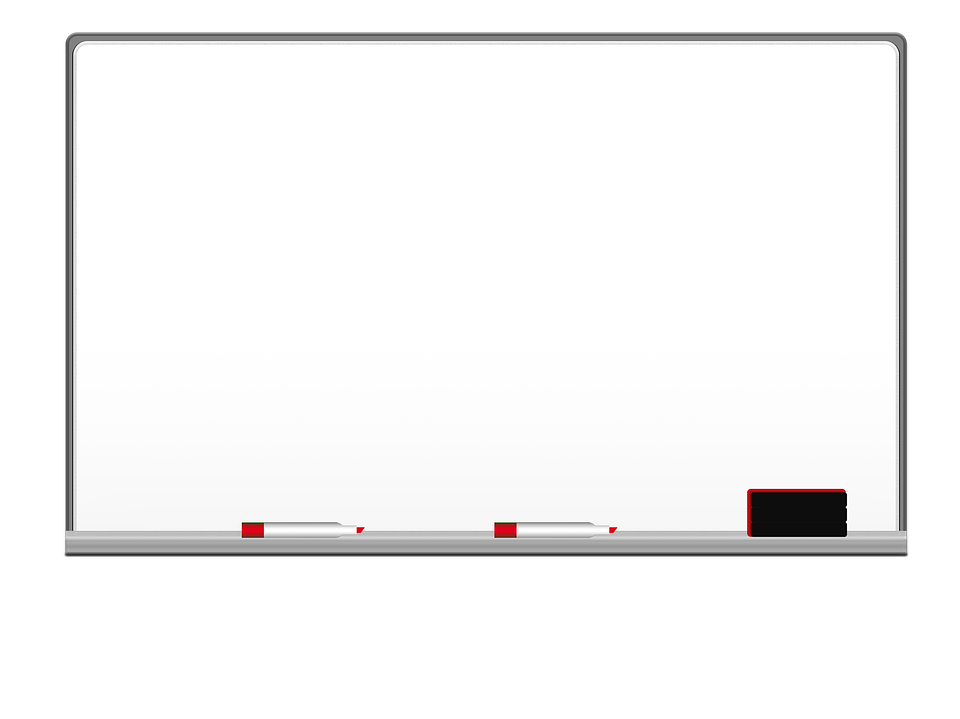 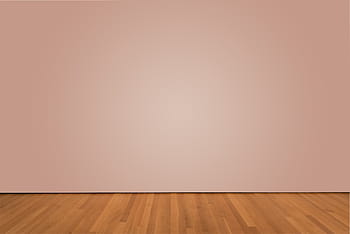 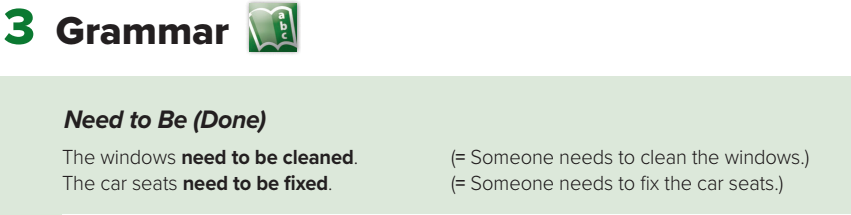 needs
need
+
+
S
+
to be
V (past participle)
Form
The walls need to be repainted.
e.g.
The phone needs to be fixed.
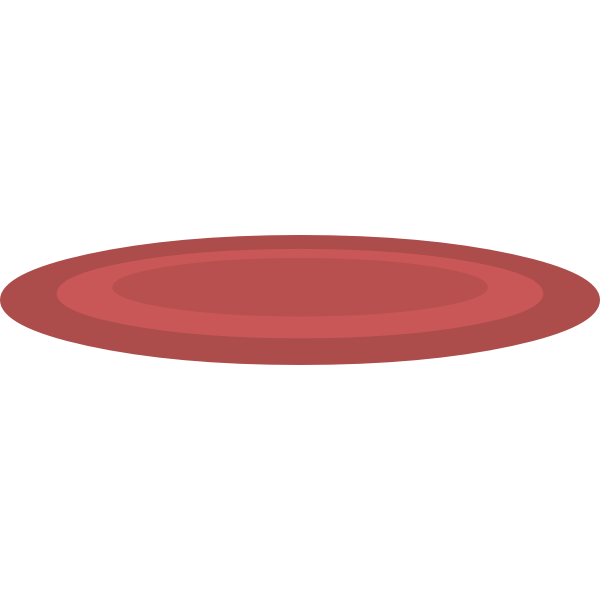 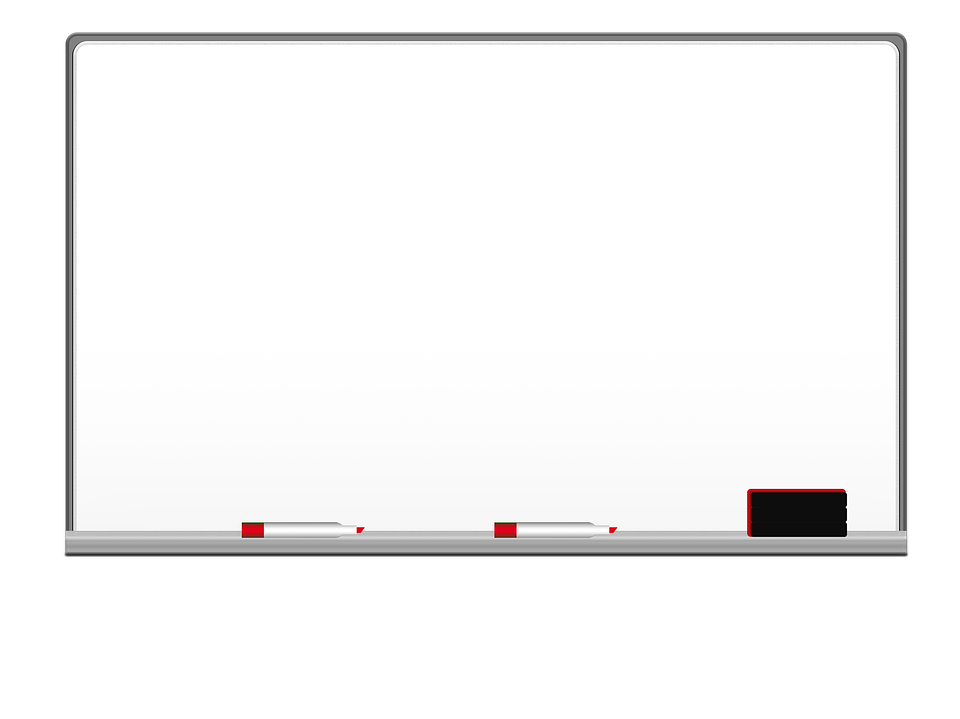 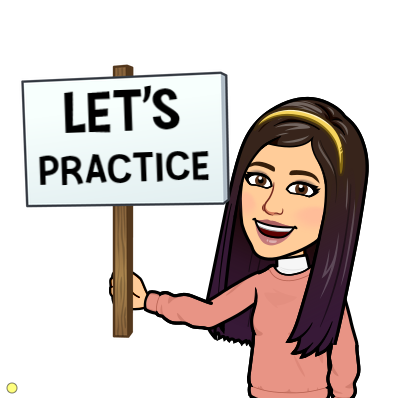 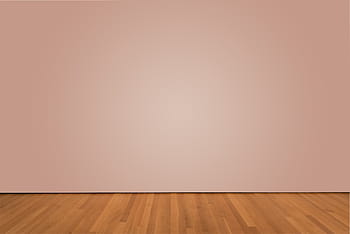 Write the sentence, use (need to be):
1- room / cleaned
The room needs to be cleaned.
2- car / repaired
The car needs to be repaired.
3- pants / sewn
The pants need to be sewn.
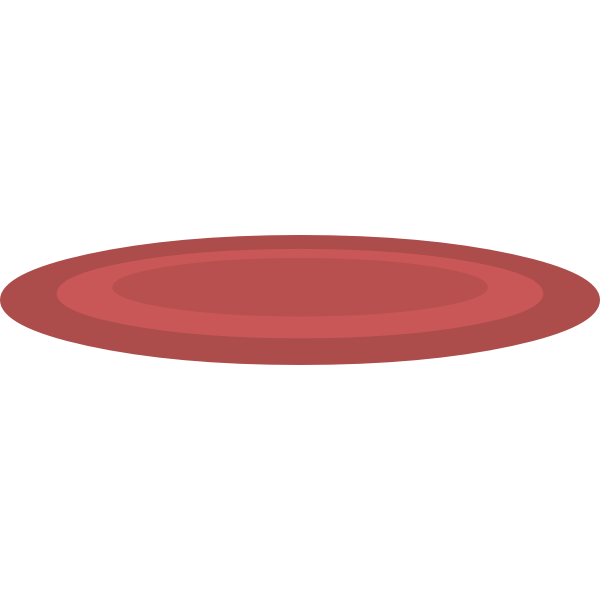 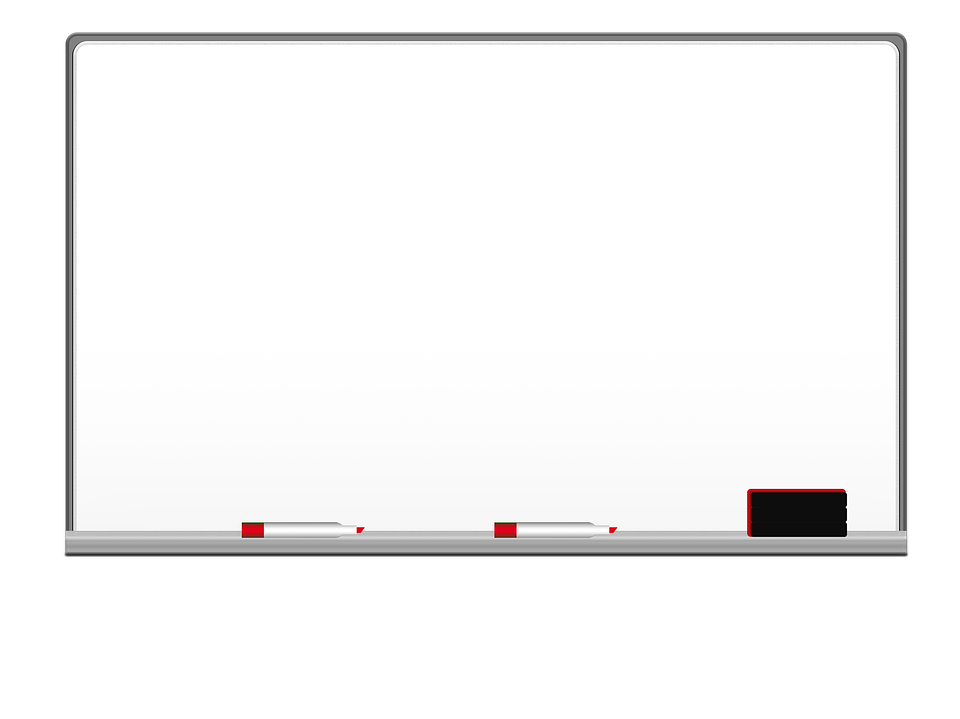 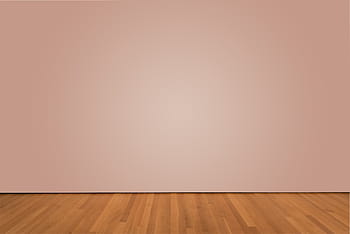 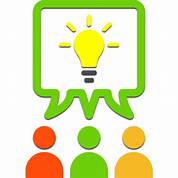 In a minute write with your group a list of five things that need to be done to make your school or community better.
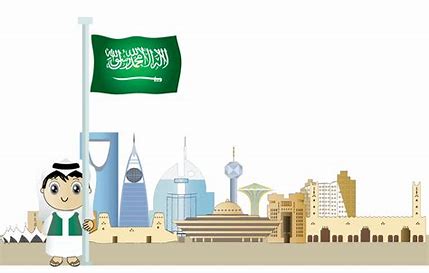 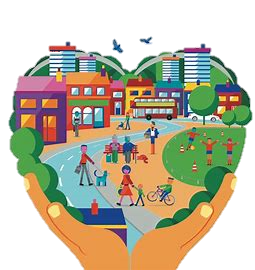 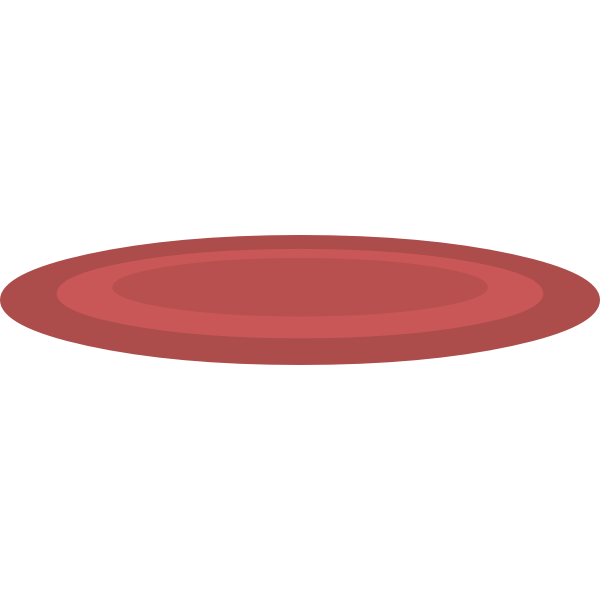 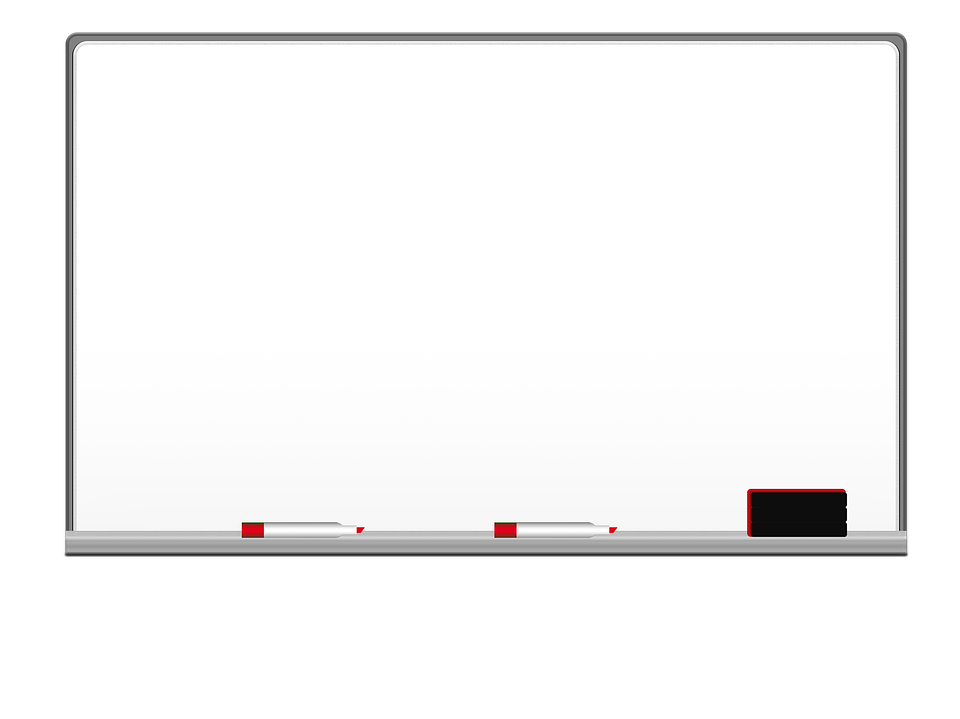 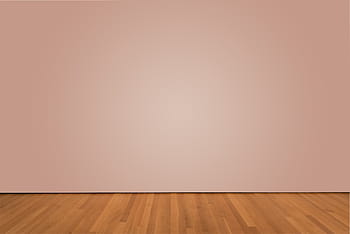 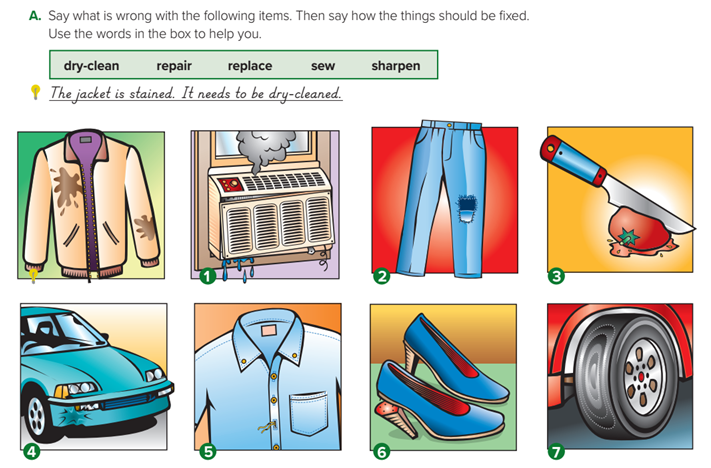 The jacket is stained.
The air-conditioner isn’t working.
The pants are torn.
The knife doesn’t cut.
It needs to be dry-cleaned.
They need to be sewn.
It needs to be sharpened.
It needs to be repaired.
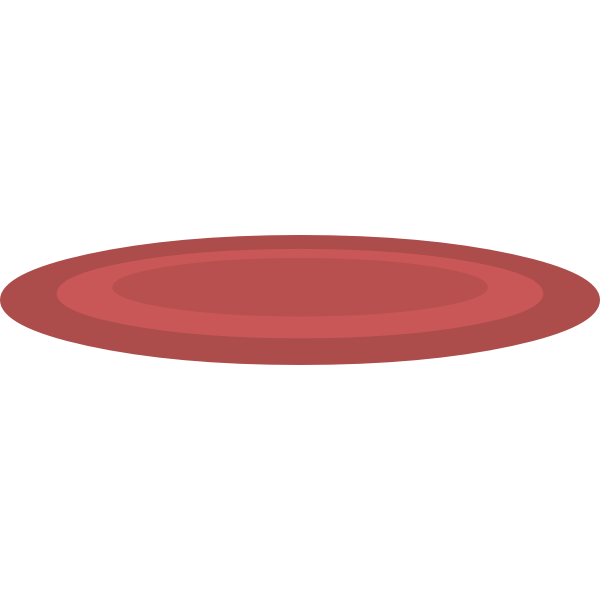 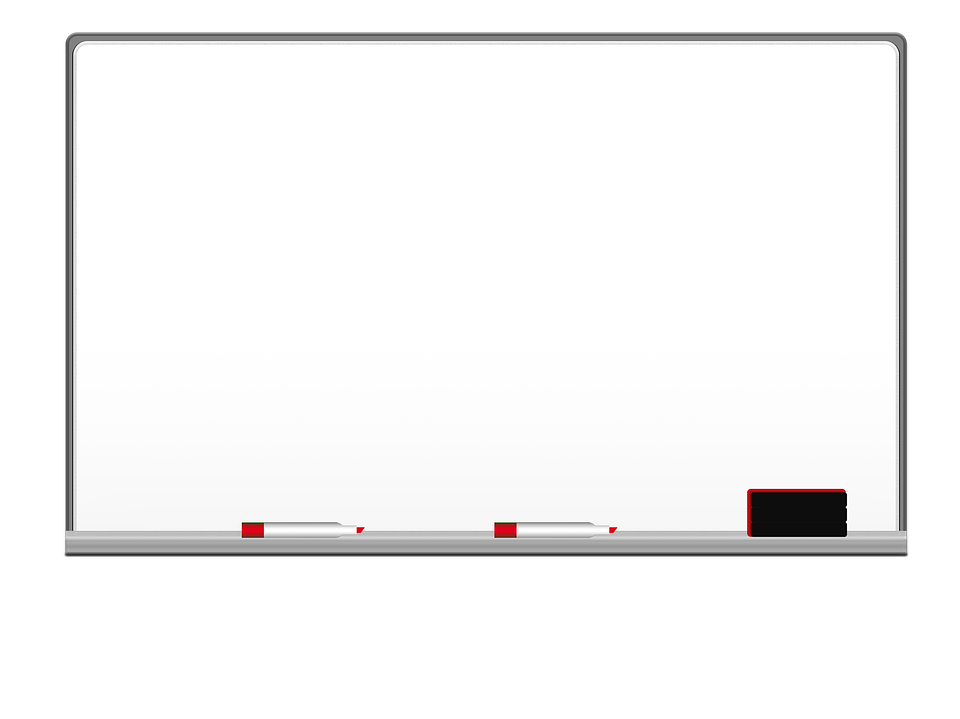 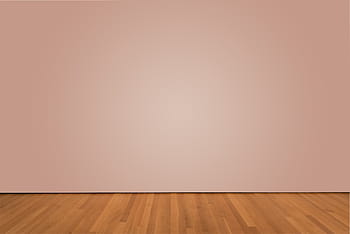 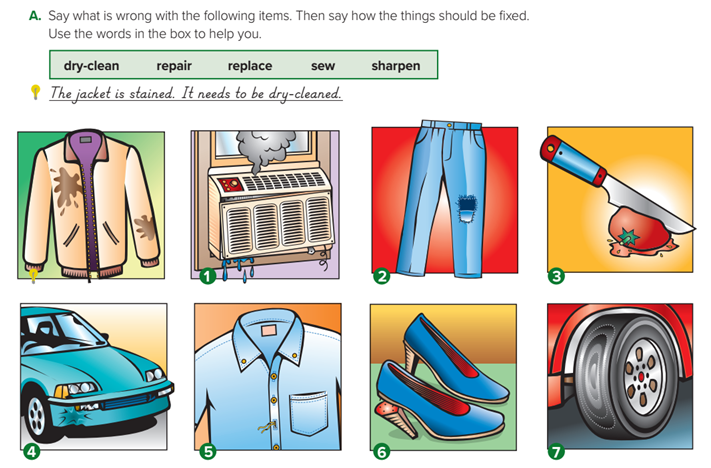 The car has a dent.
The button on the shirt is gone.
The heel on the shoe is broken.
The tire on the car is worn.
The dent needs to be repaired.
It needs to be replaced.
It needs to be replaced.
It needs to be sewn back on.
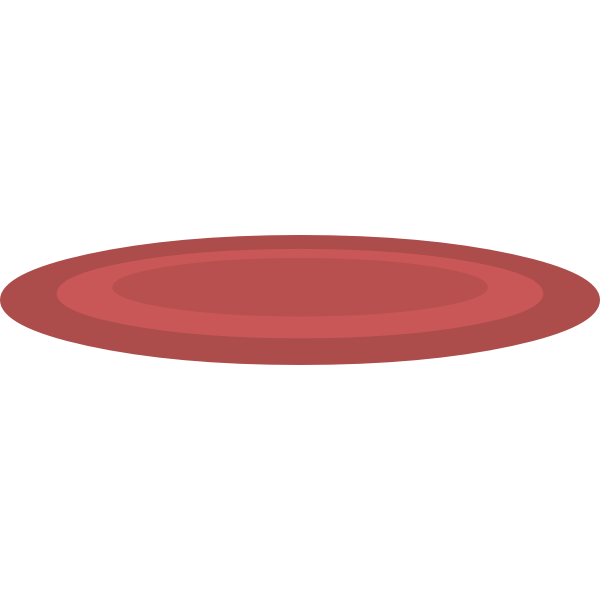 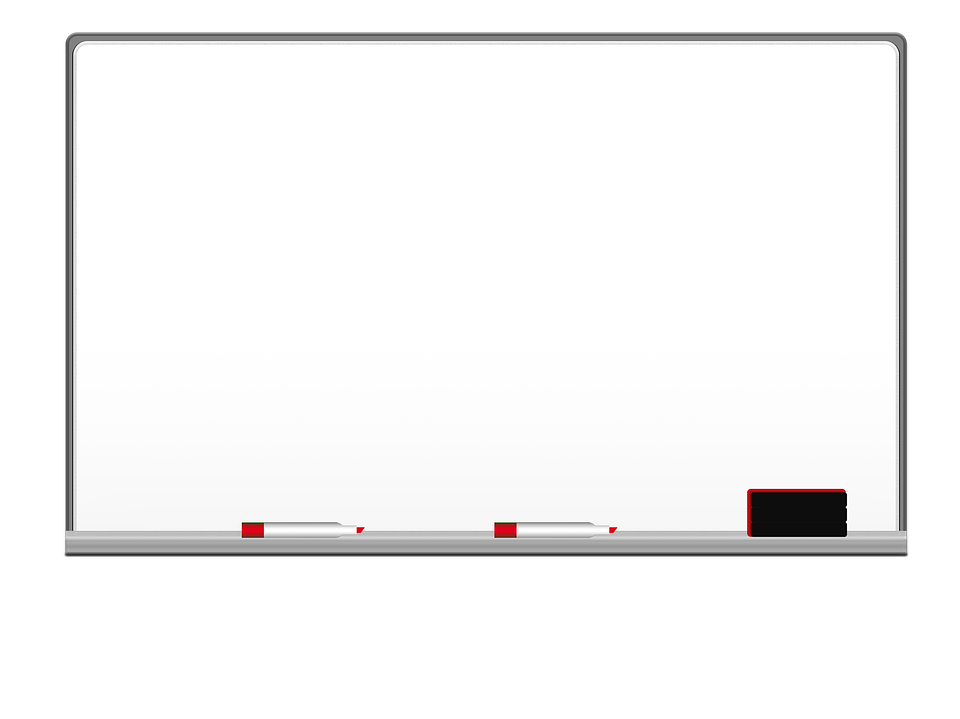 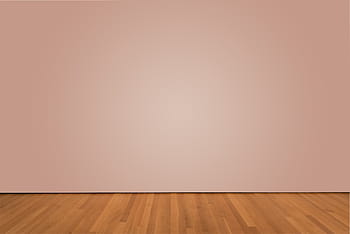 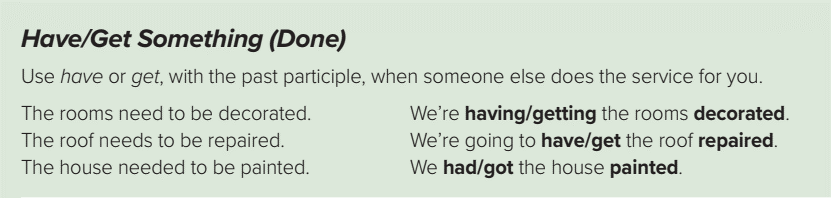 The roof needs to be repaired.
I will repair it this weekend.
(It means I’ll do it myself)
I will have/get it repaired this weekend.
(It means I’ll ask someone else to do it)
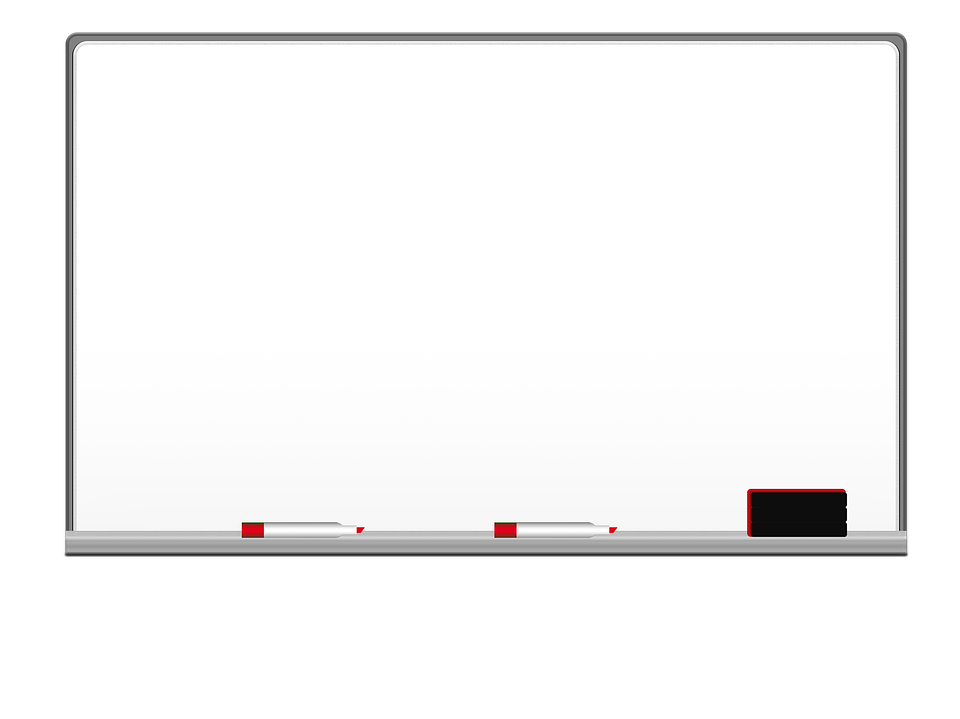 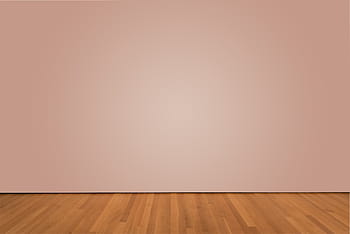 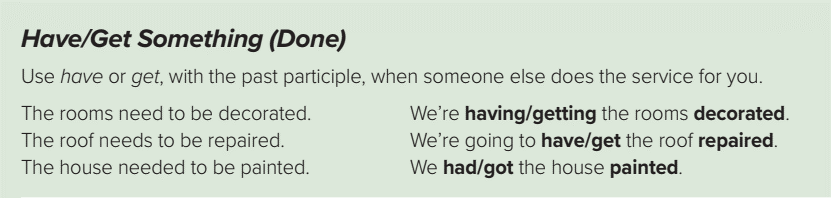 It’s a causative verb when we want to talk about something that someone else did for us or for another person.
Use
have/has
get
+
+
S
+
object
V (past participle)
Form
We have/get our windows cleaned.
(someone else usually cleans the windows (present)
I had/got my hair cut.
(someone else cut my hair) (past)
e.g.
We are having/getting our car washed.
(someone else are washing the car now) (progressive)
I will have/get my house painted tomorrow.
(someone else will paint the house) (future)
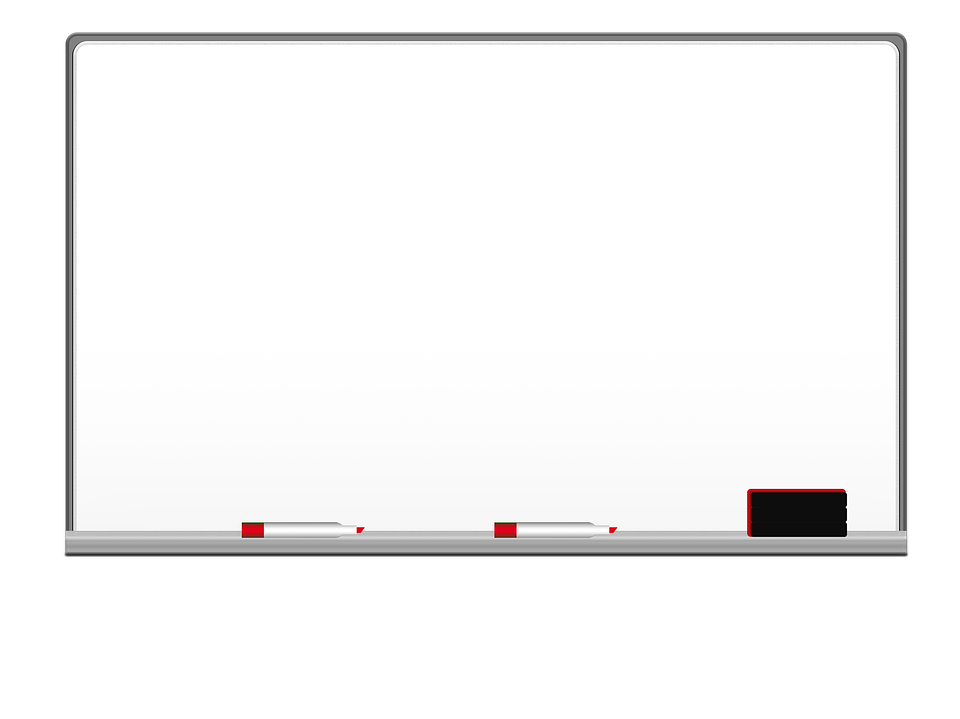 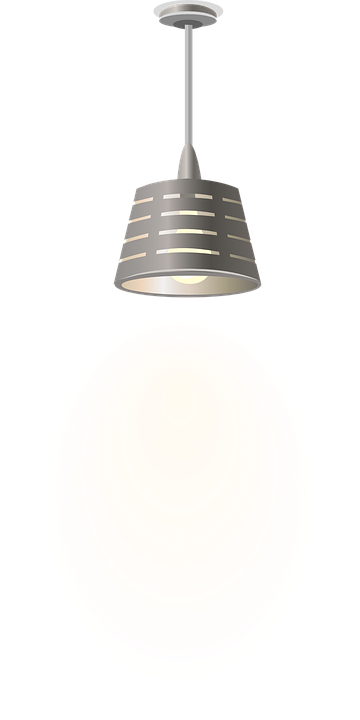 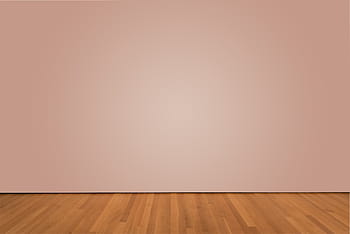 I love English
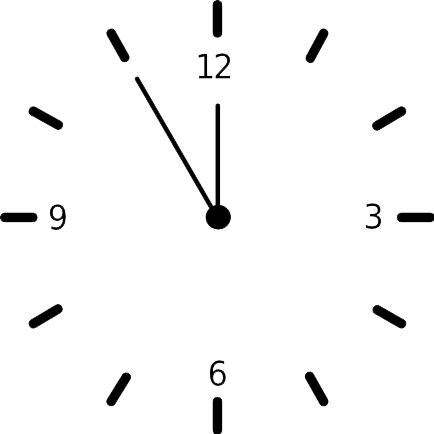 Open your Student’s book page: 37
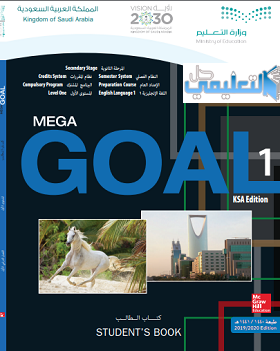 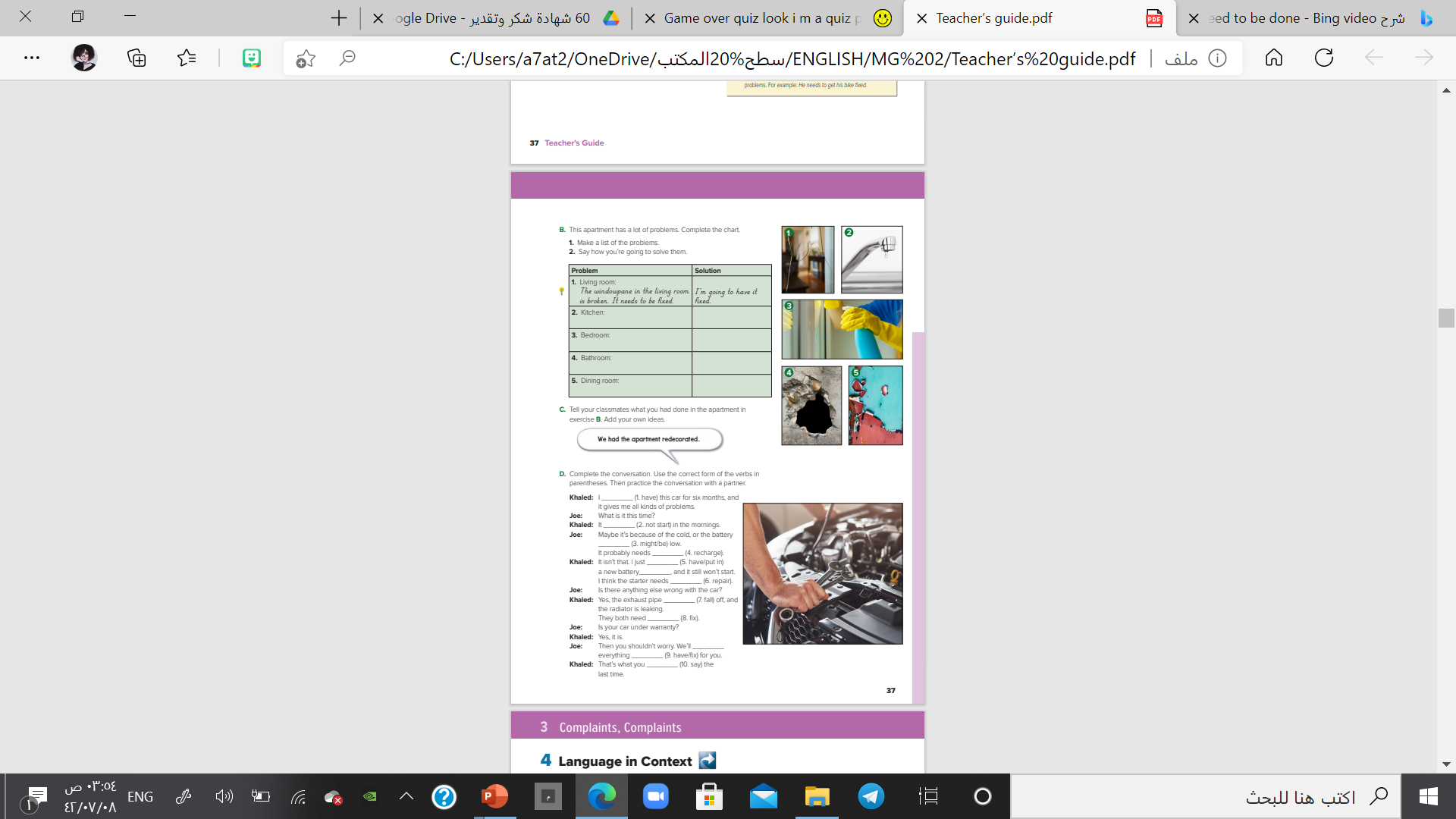 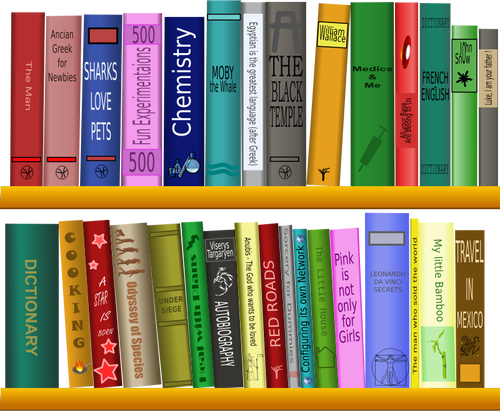 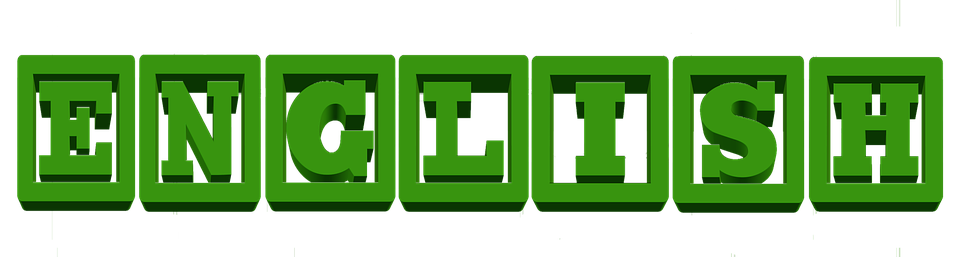 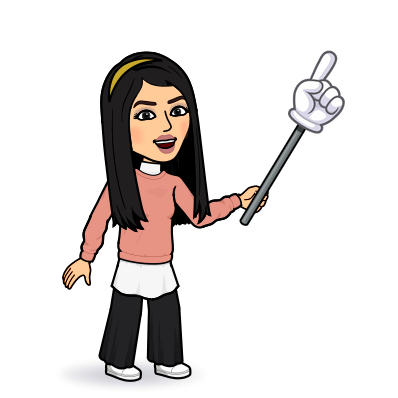 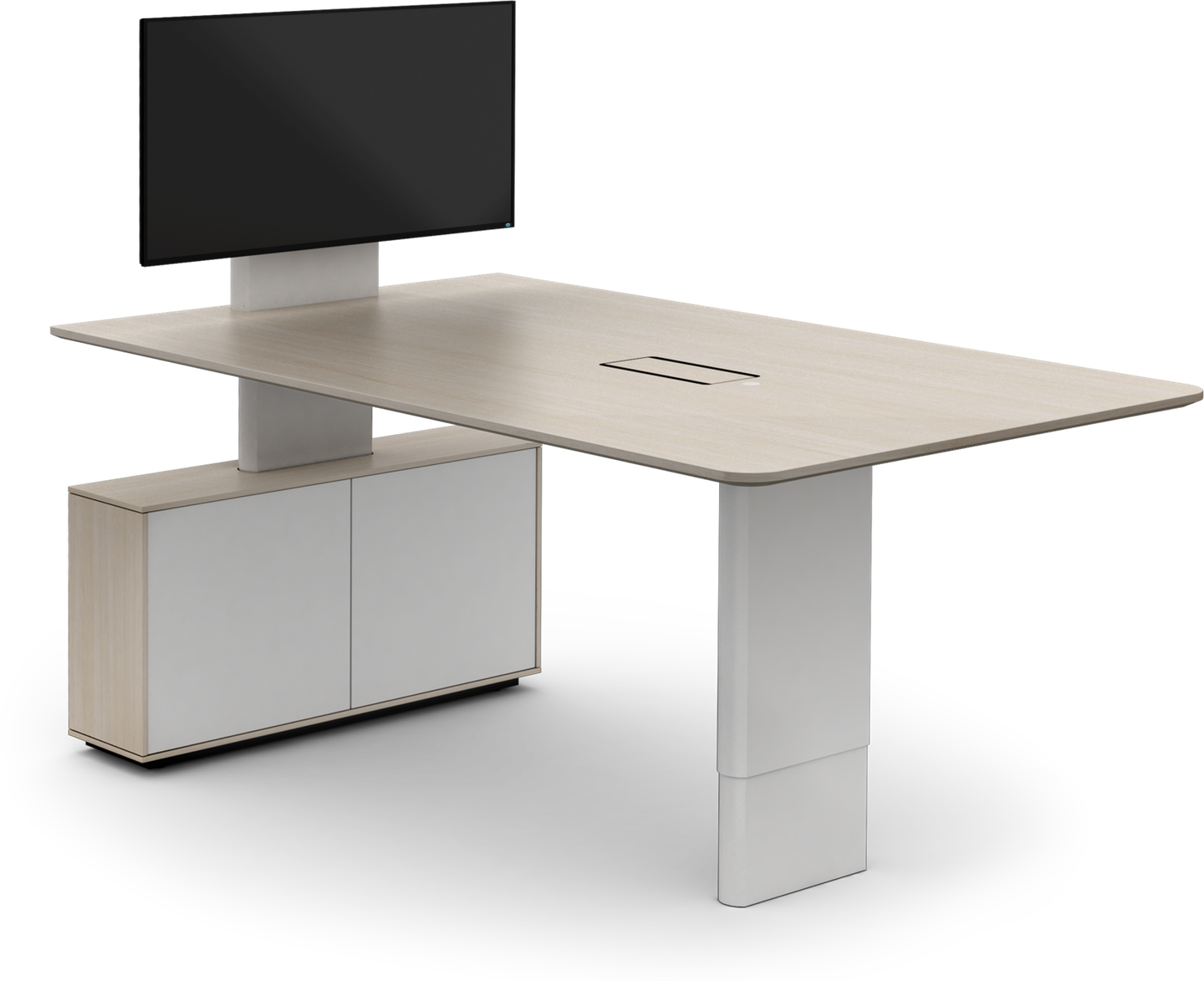 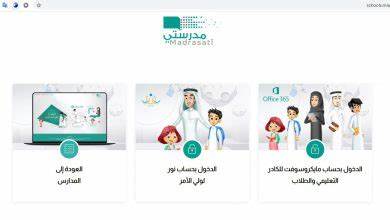 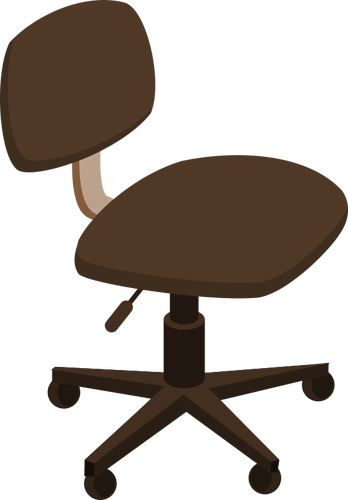 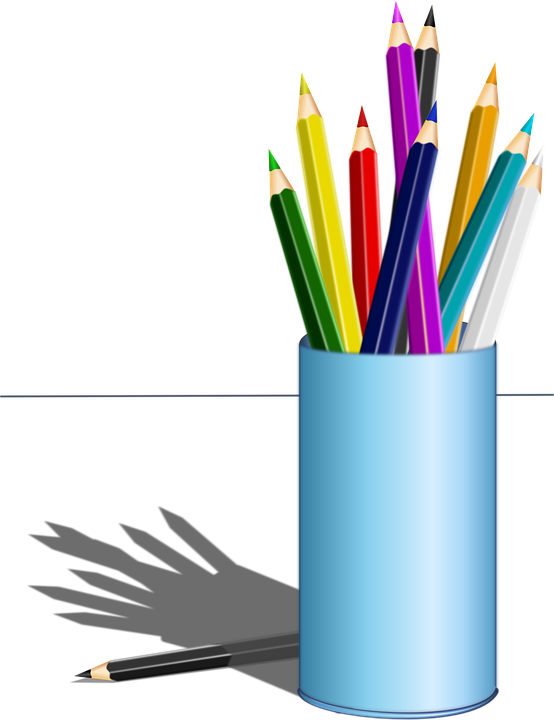 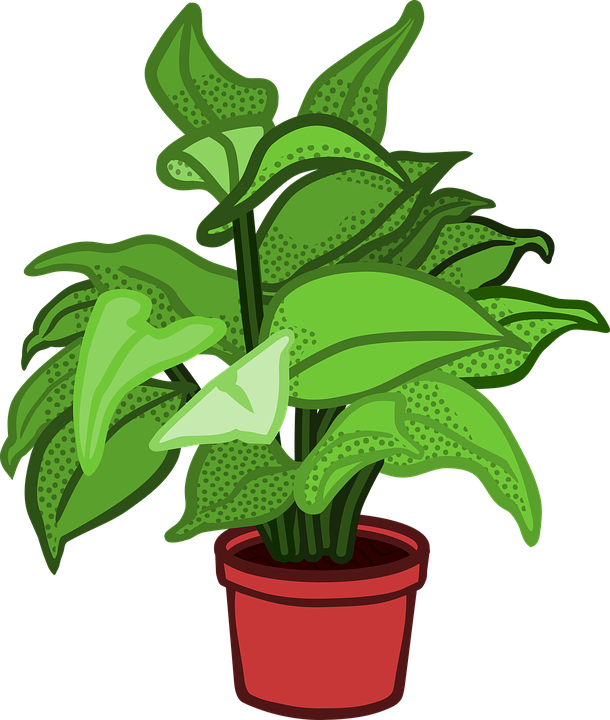 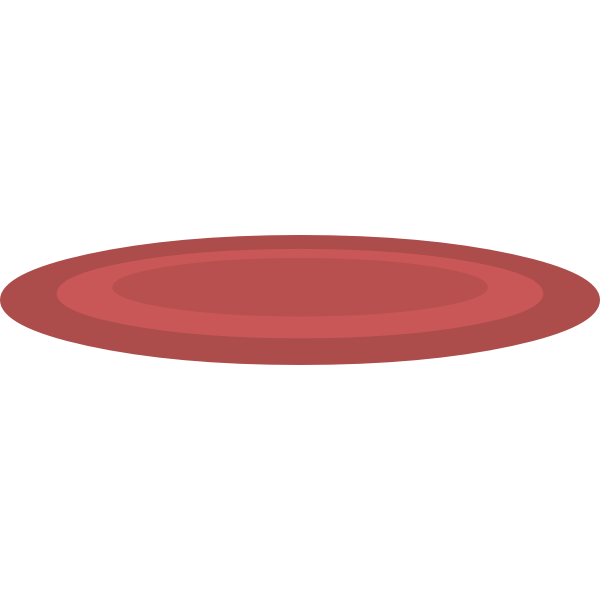 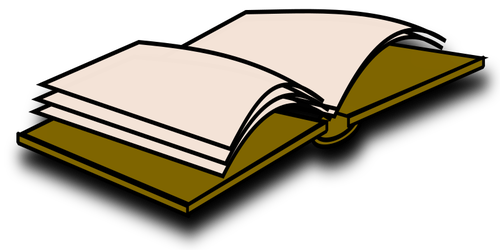 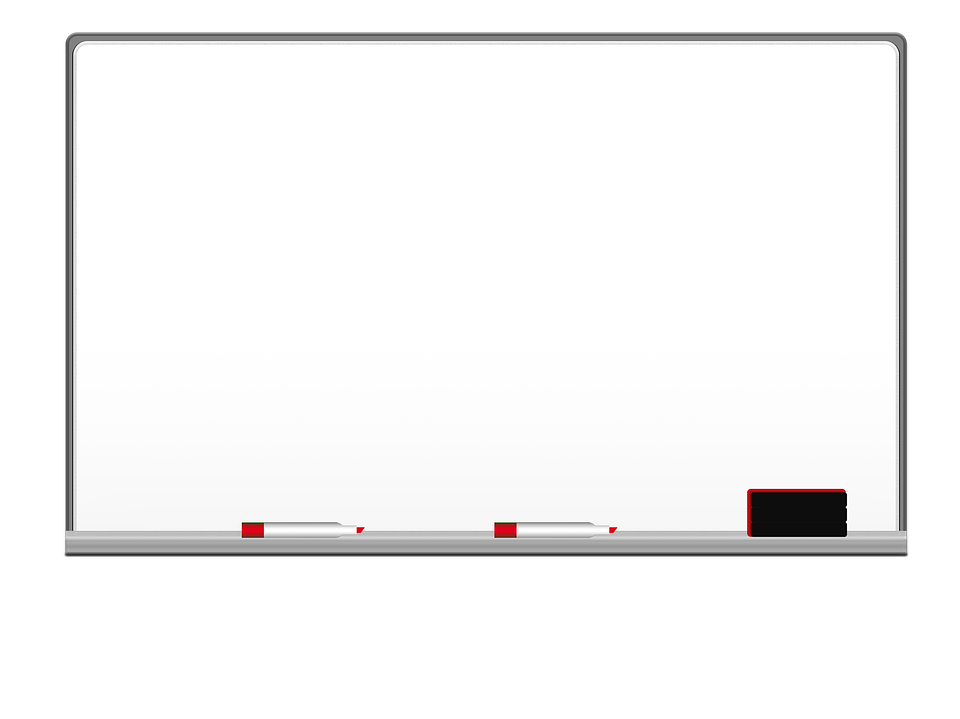 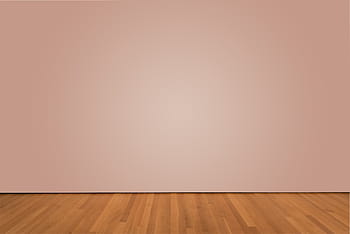 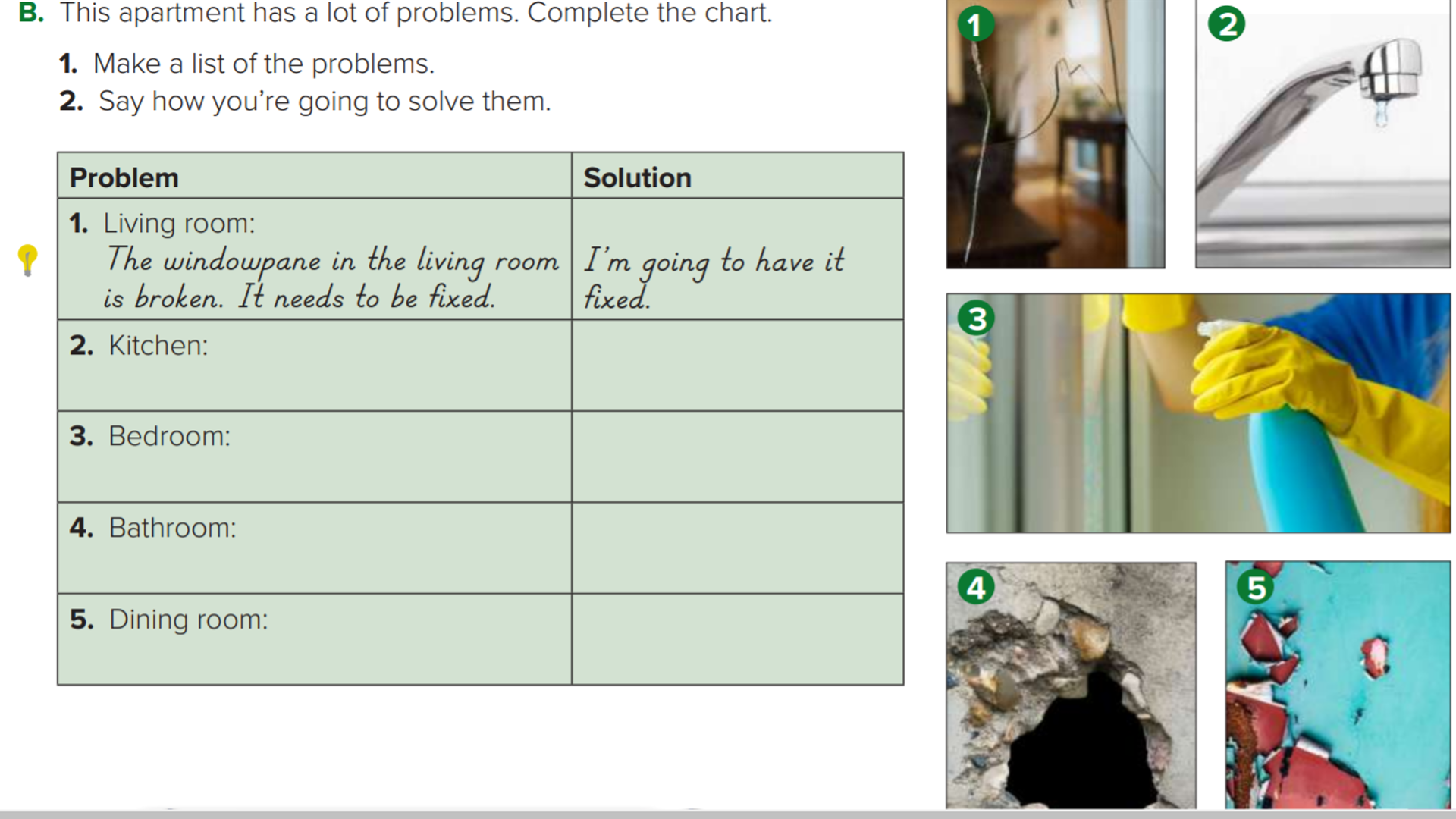 I’m going to have it replaced.
The faucet is dripping. / 
It needs to be replaced.
The mirror is stained. / 
It needs to be cleaned.
I’m going to have it cleaned.
The wall has a hole in it. /
 It needs to be filled.
I’m going to have it filled.
The floor has broken tiles.
They need to be replaced.
I’m going to have them replaced.
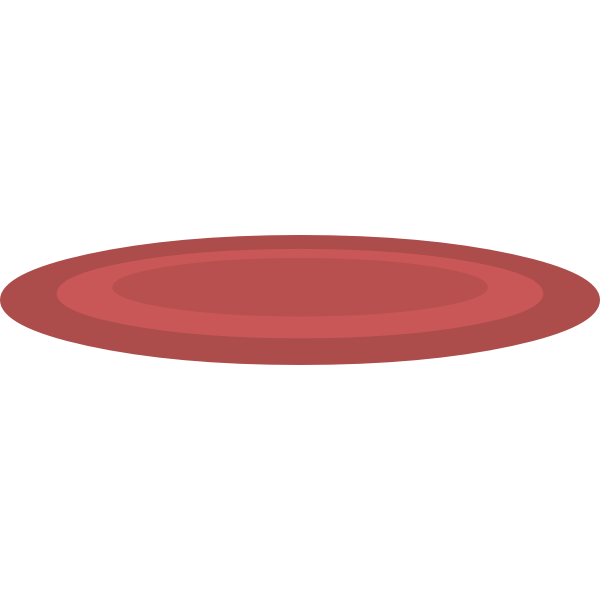 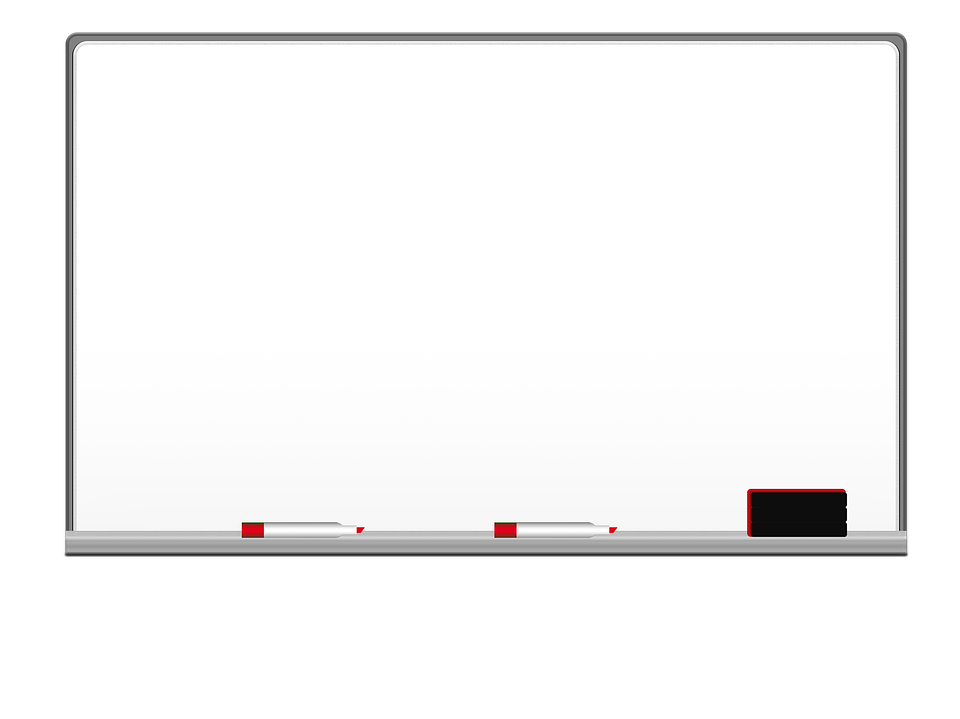 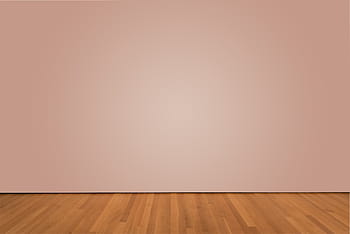 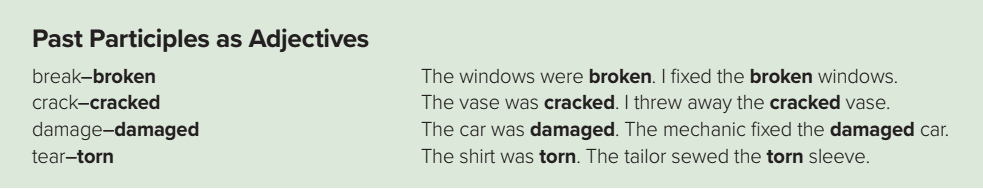 -Past participles can be used as an adjective to describe a noun.
Use
-Verbs that describe a state of being rather than an action, such as ( be, and verbs that are not used with objects, such as smile), cannot be used as past participle adjectives.
I broke a window.
I fixed the broken window.
e.g.
He cracked the vase.
He repaired the cracked vase.
Someone damaged a book.
The book was damaged.
Someone tore the paper.
The paper was torn.
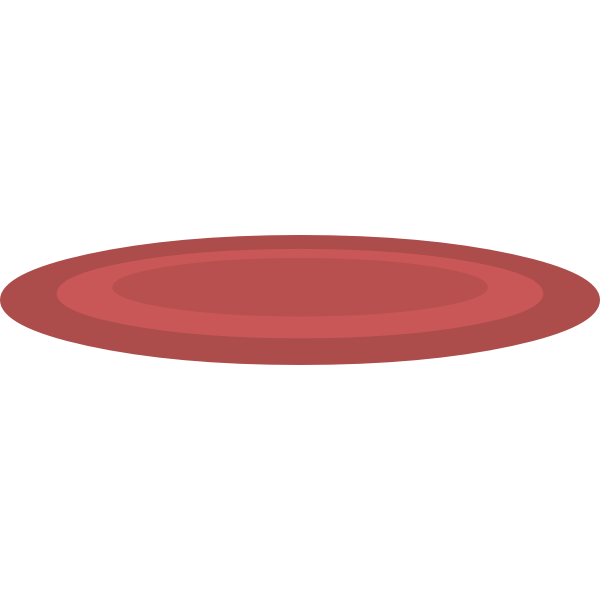 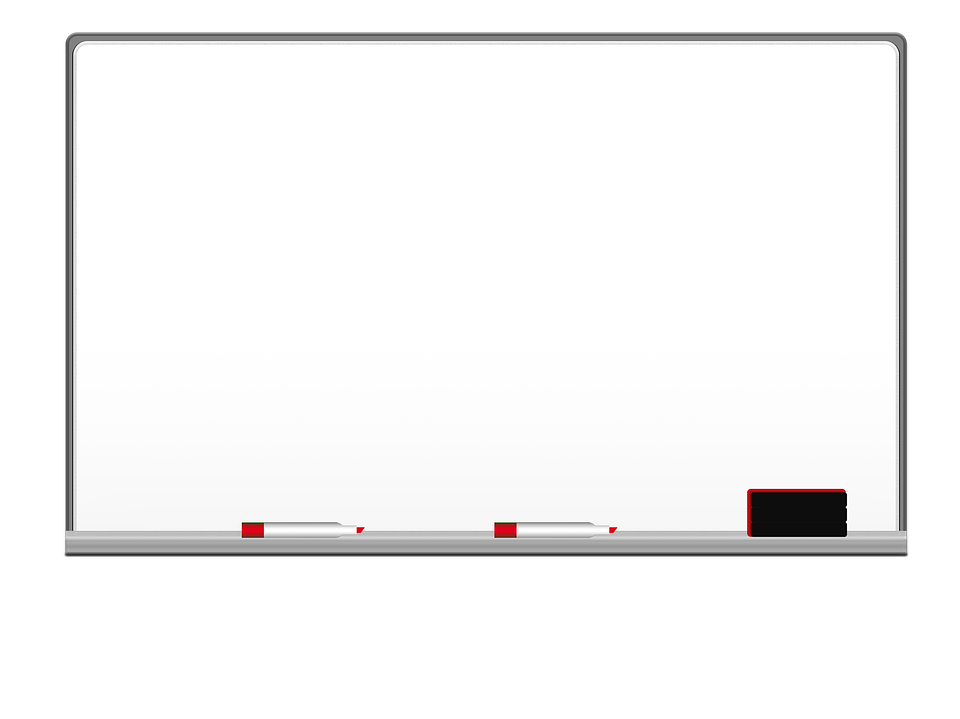 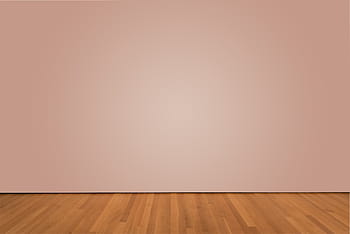 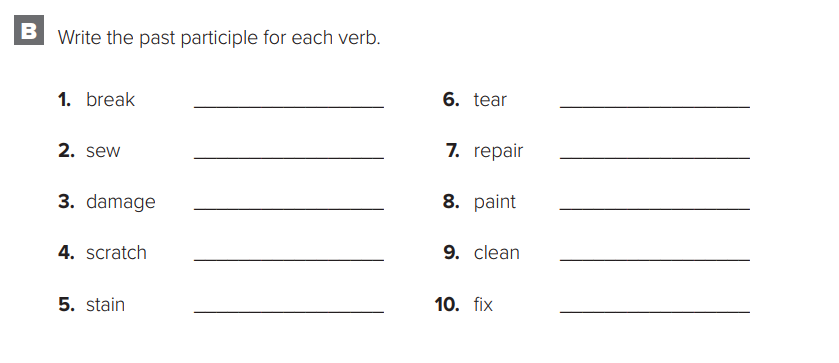 torn
broken
repaired
sewn
Mega Goal 2 .. WB (22)
painted
damaged
scratched
cleaned
fixed
stained
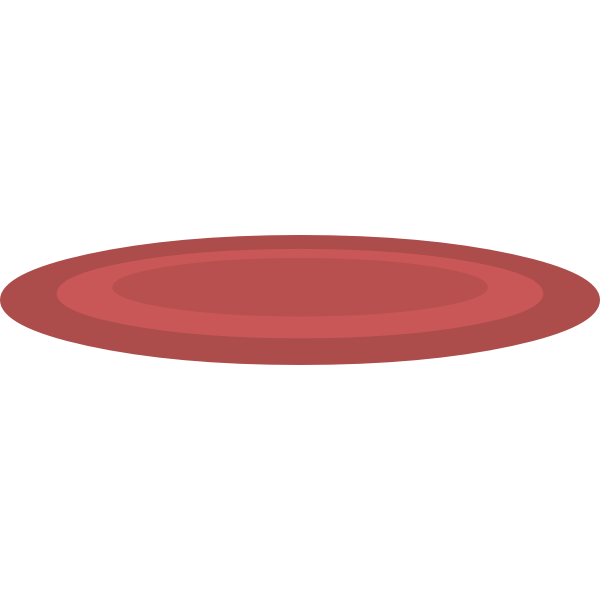 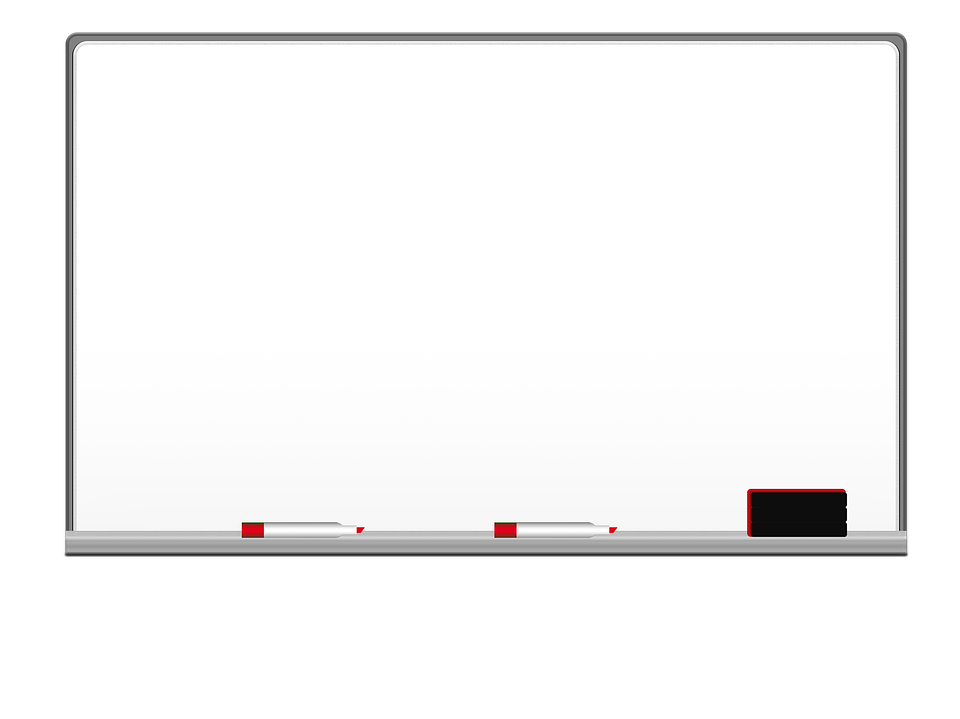 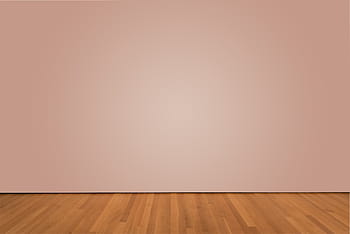 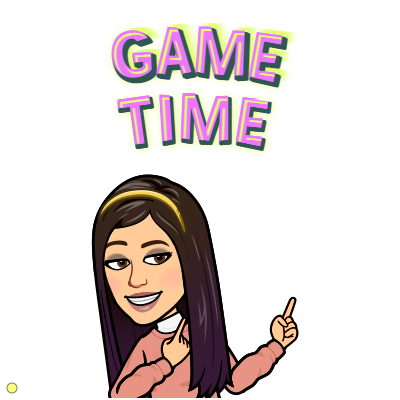 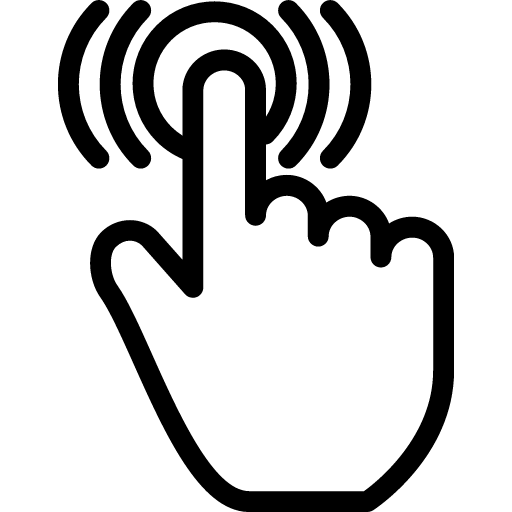 https://wordwall.net/resource/11047001
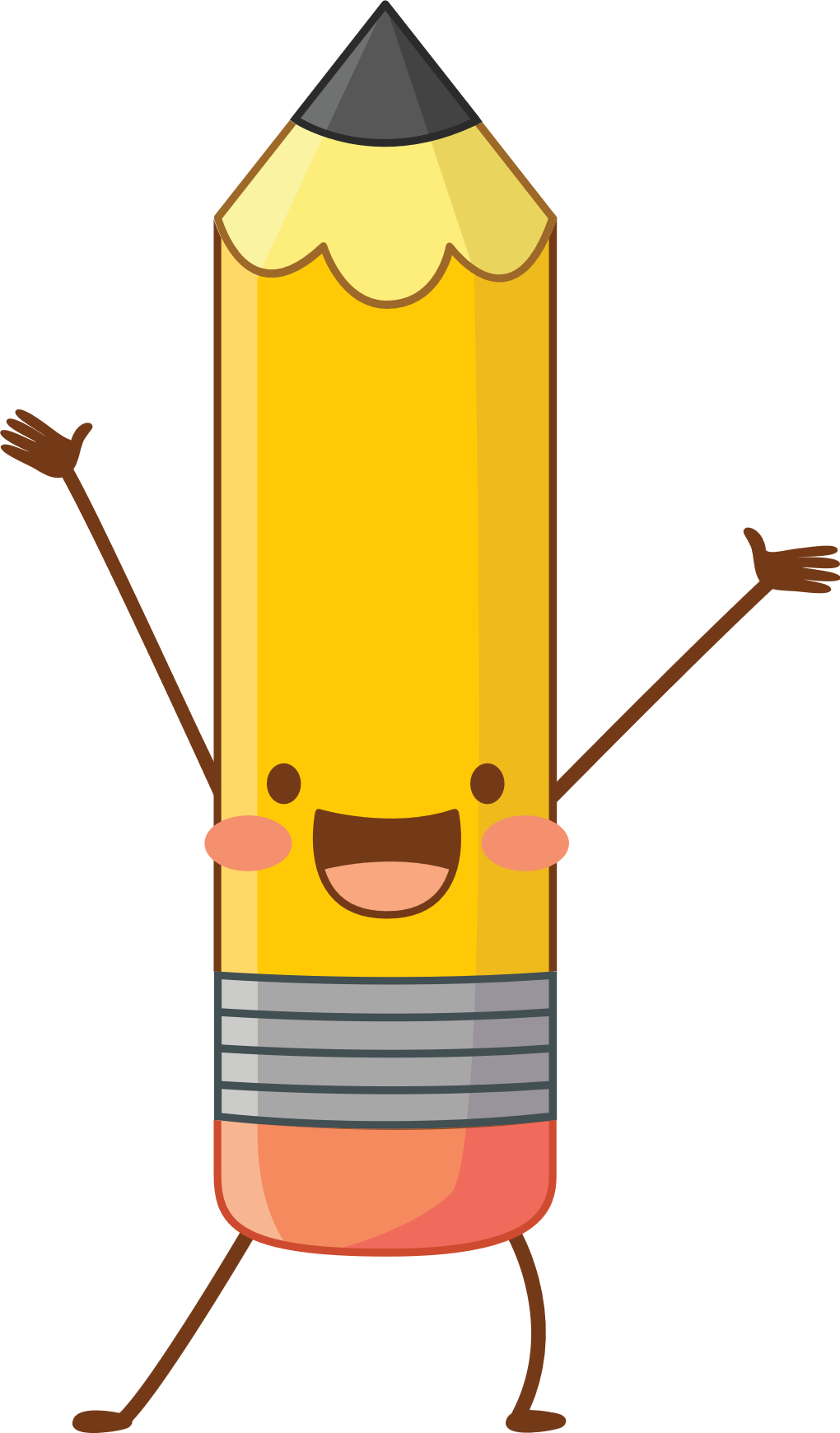 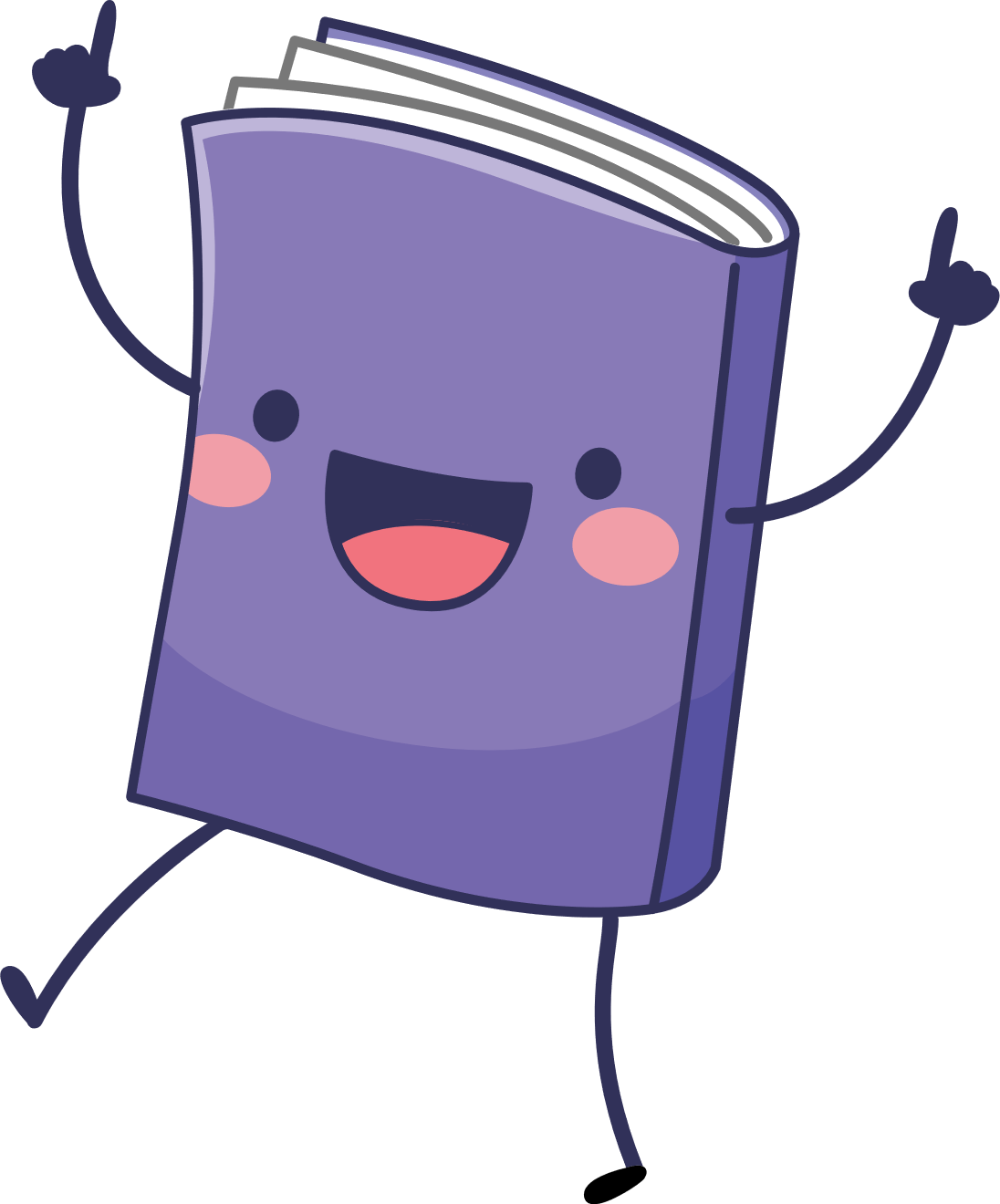 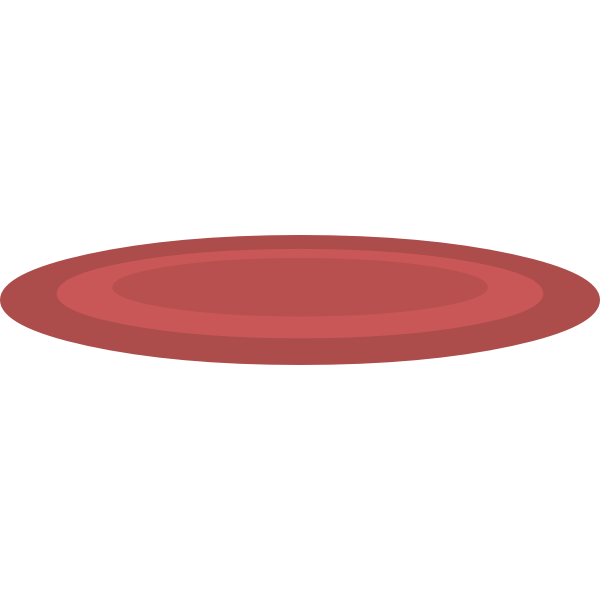 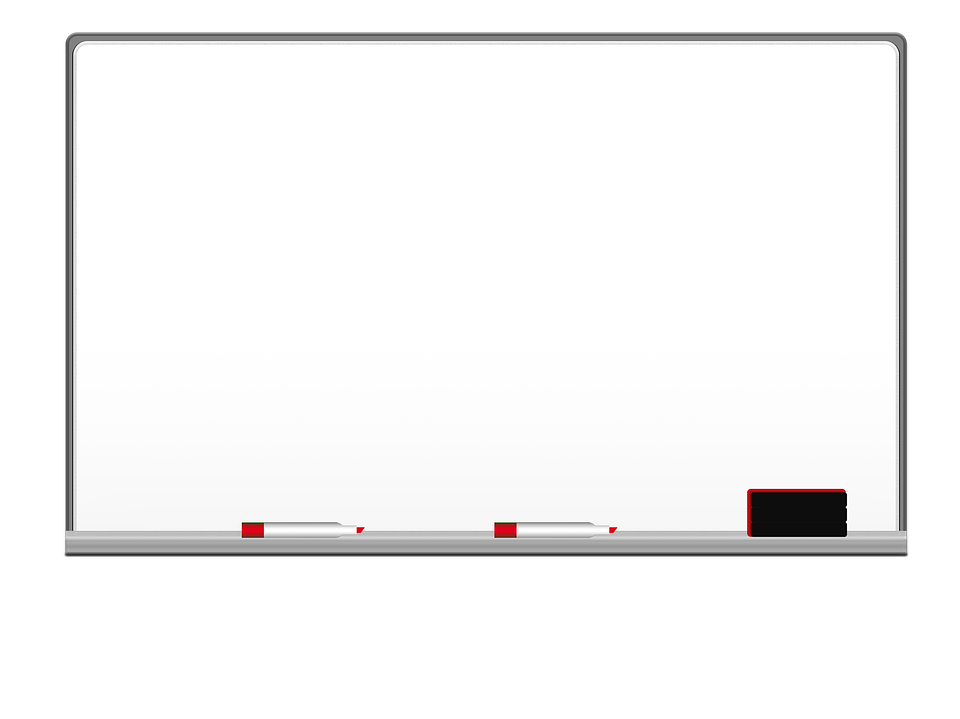 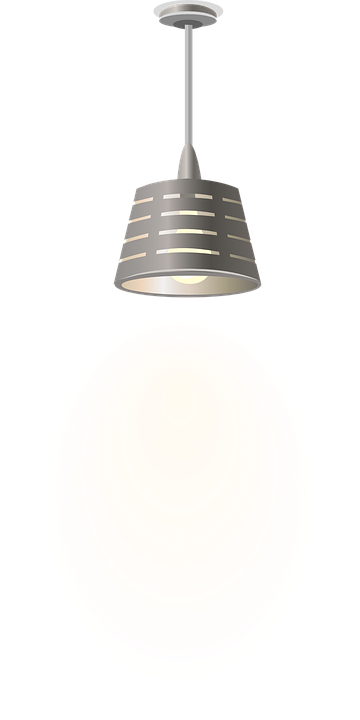 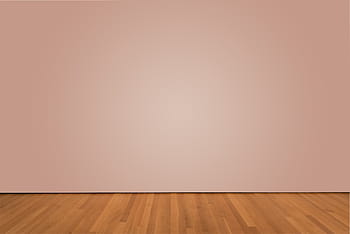 I love English
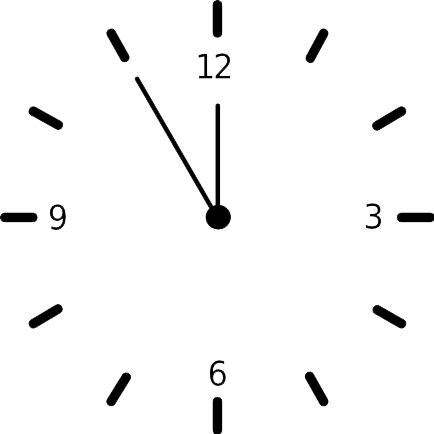 Open your Student’s book page: 37
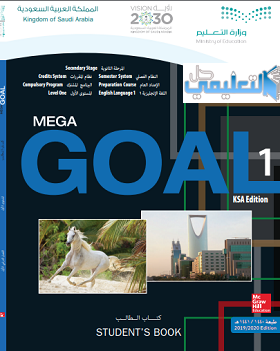 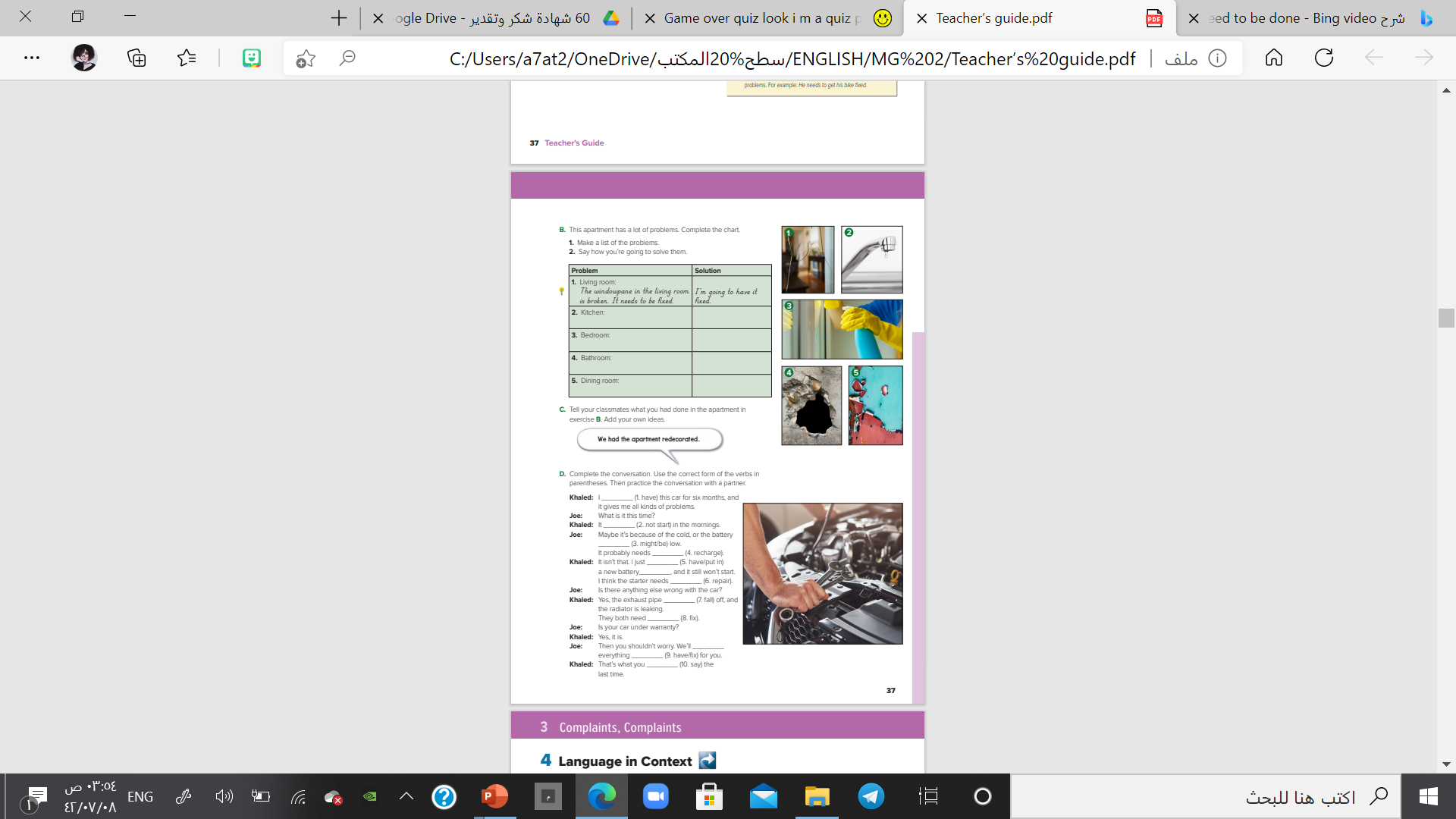 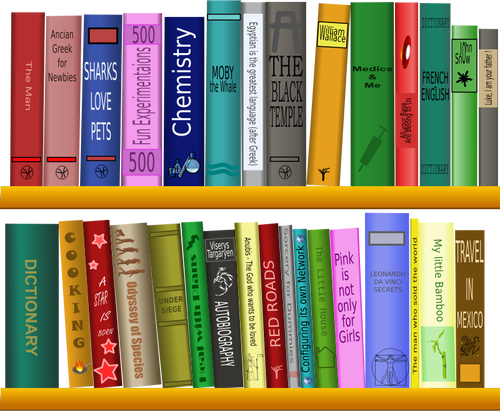 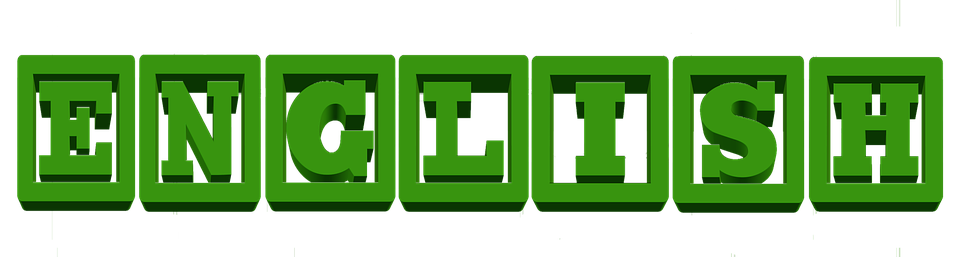 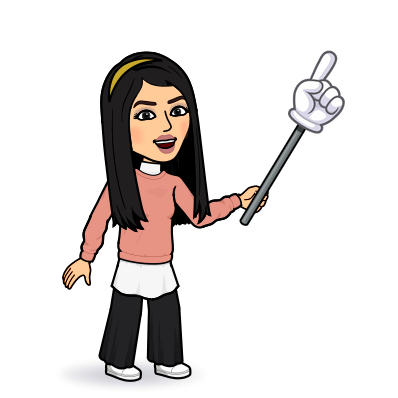 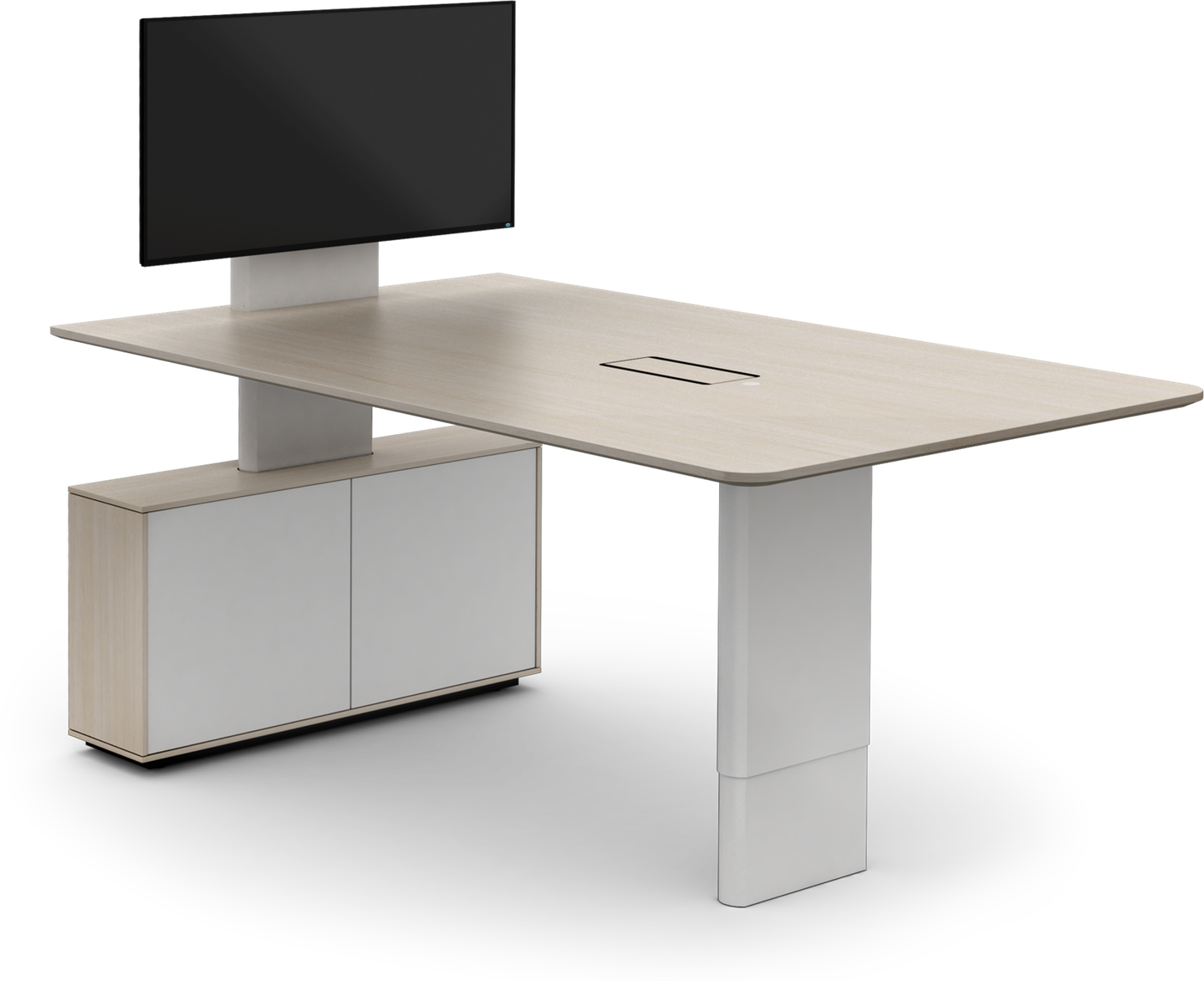 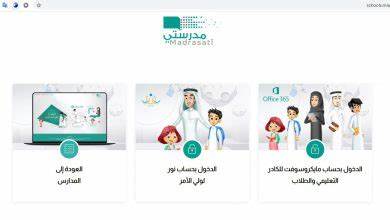 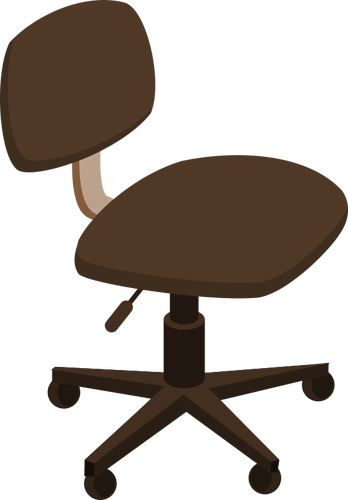 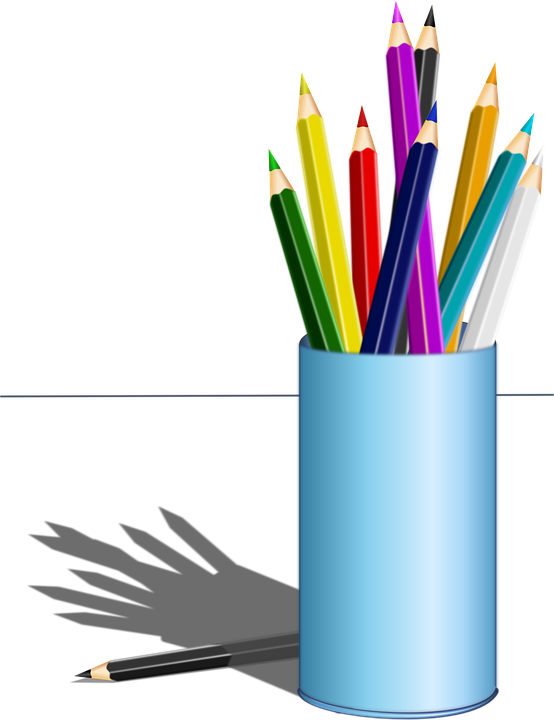 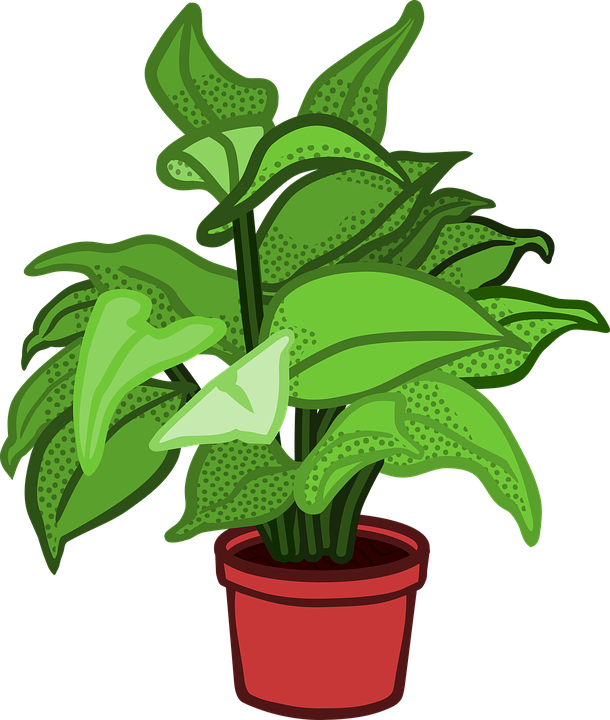 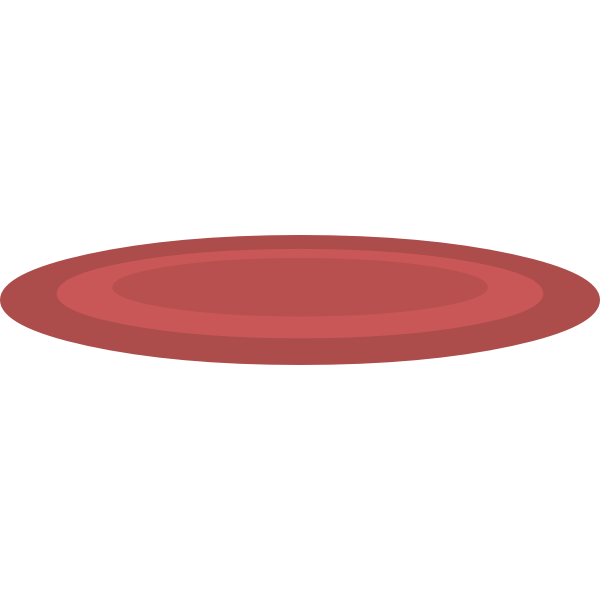 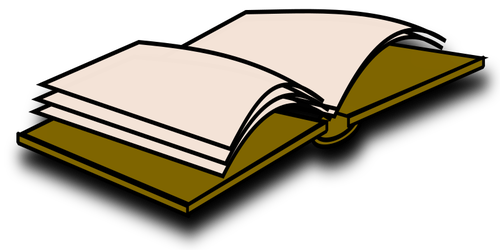 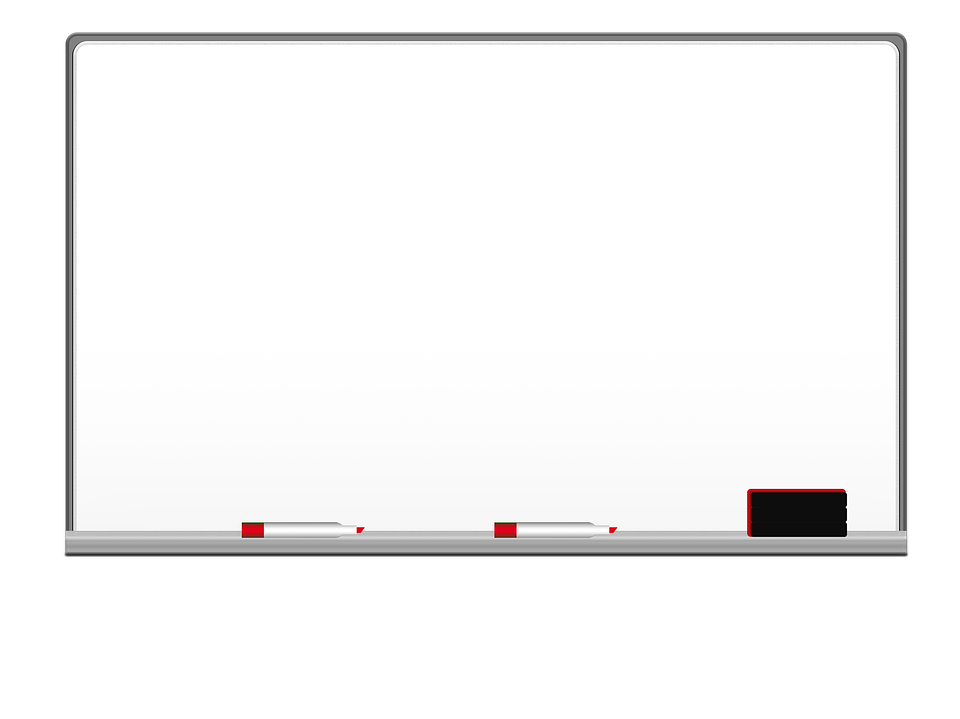 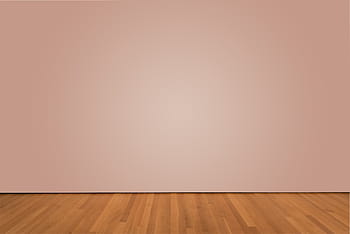 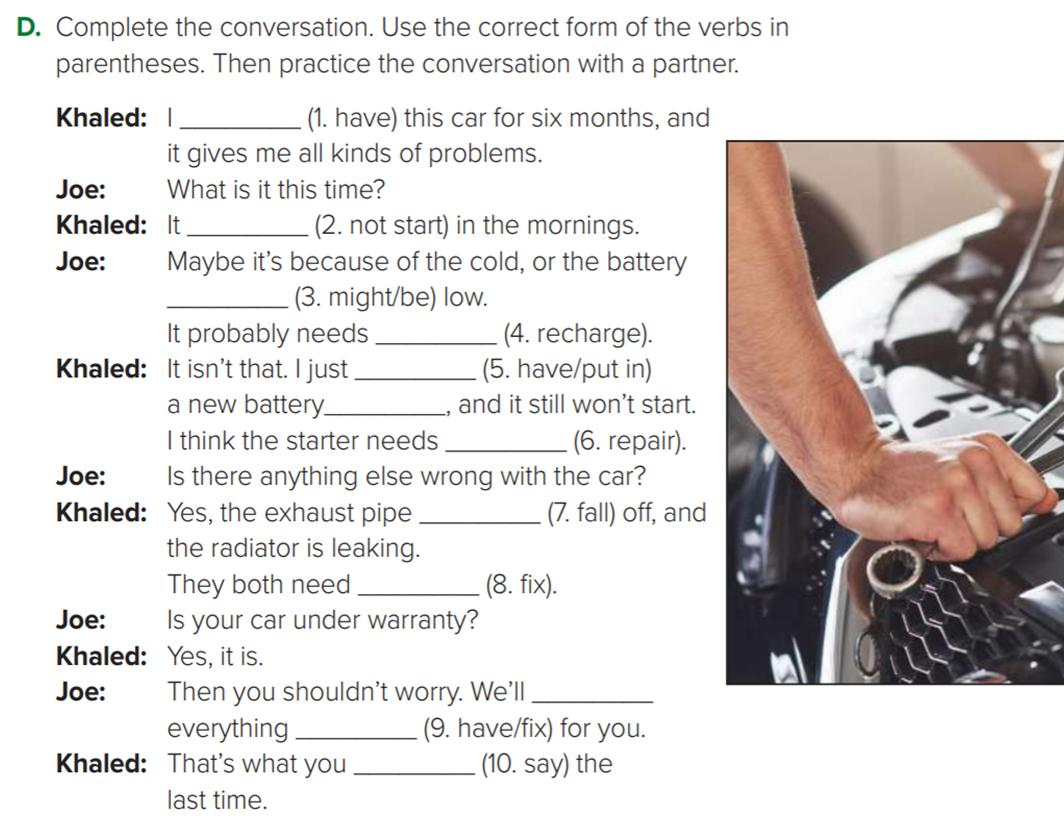 have had
doesn’t start
might be
to be recharged
had
put in
to be repaired
is falling
to be fixed
have
fixed
said
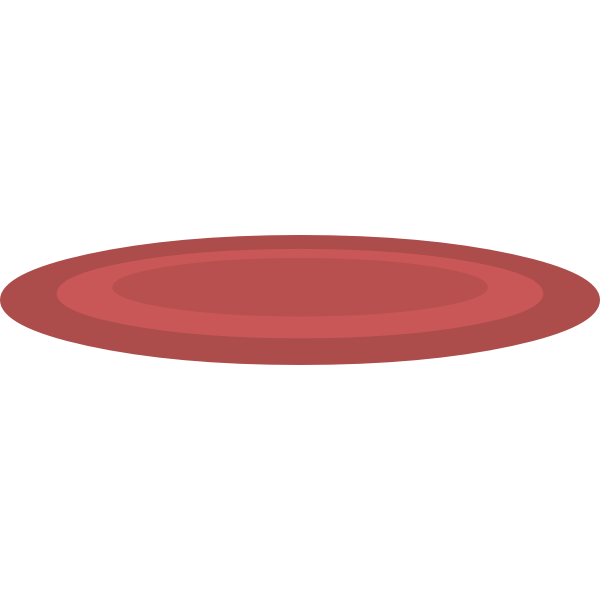 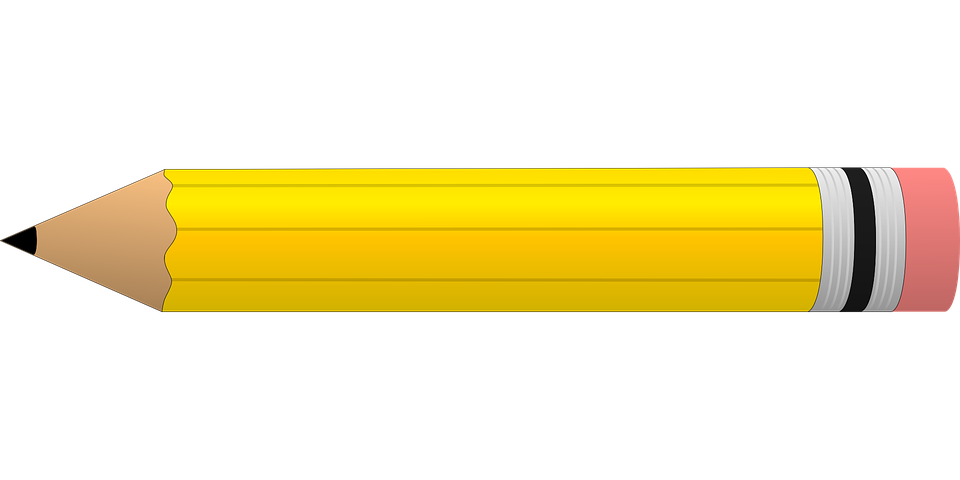 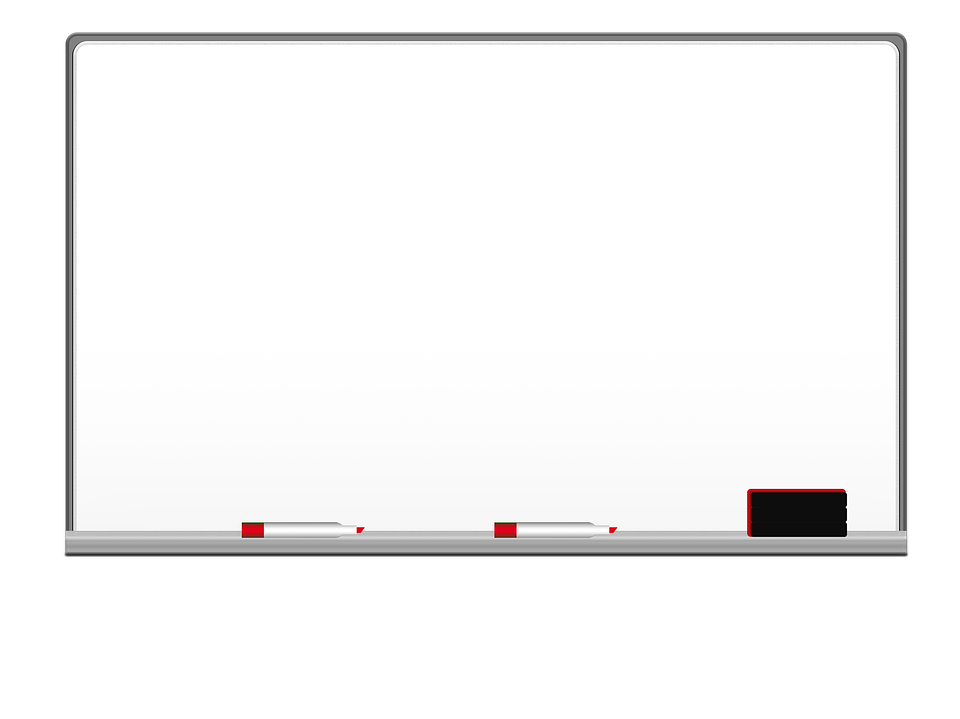 Homework
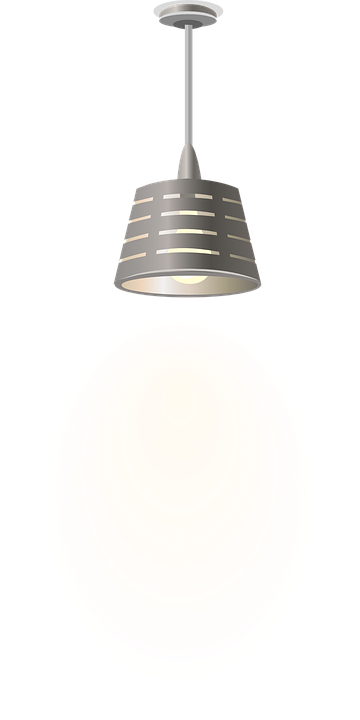 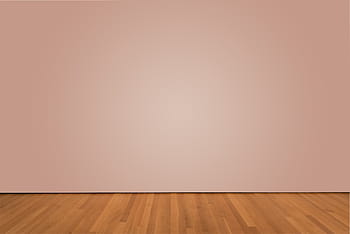 I love English
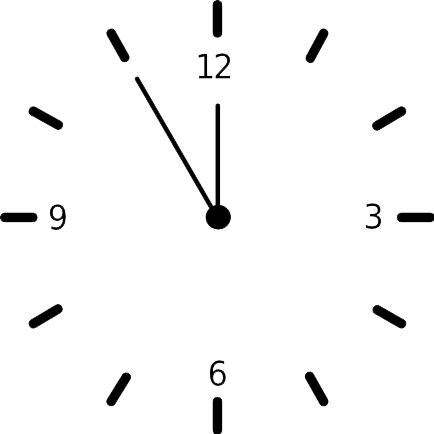 WORKBOOK Page22
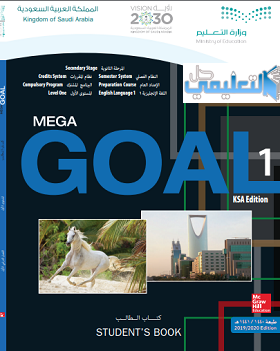 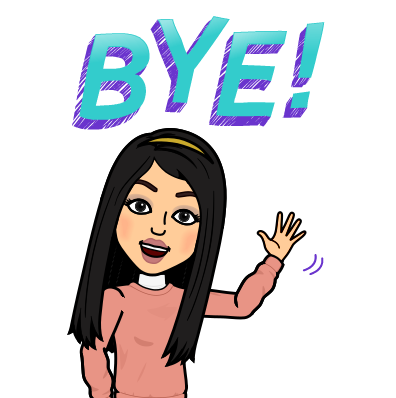 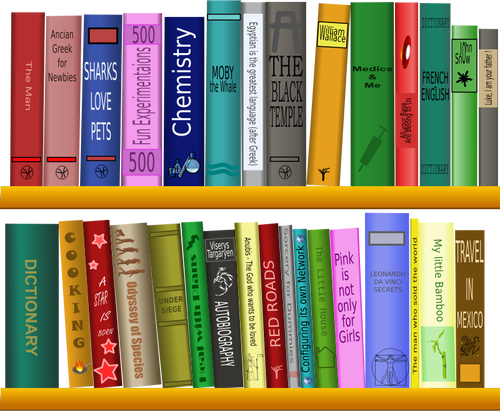 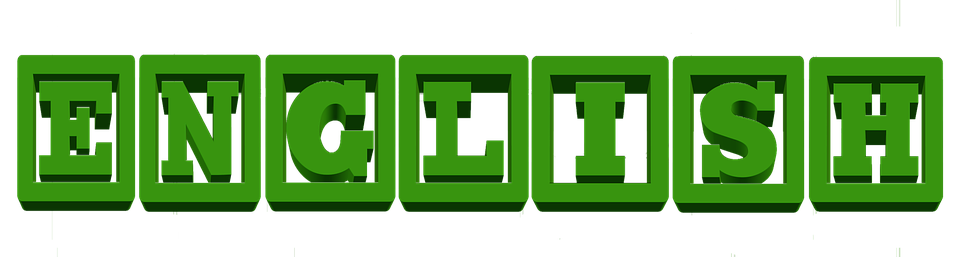 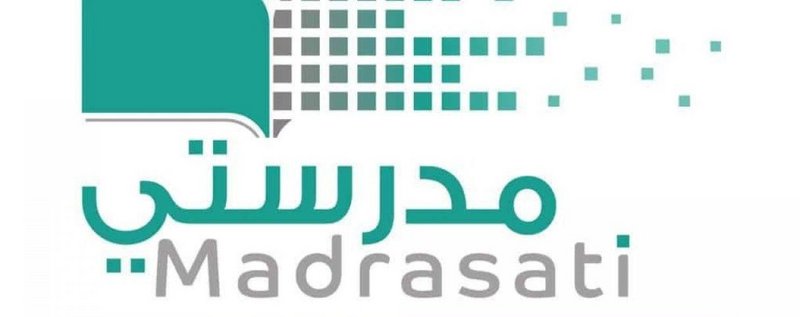 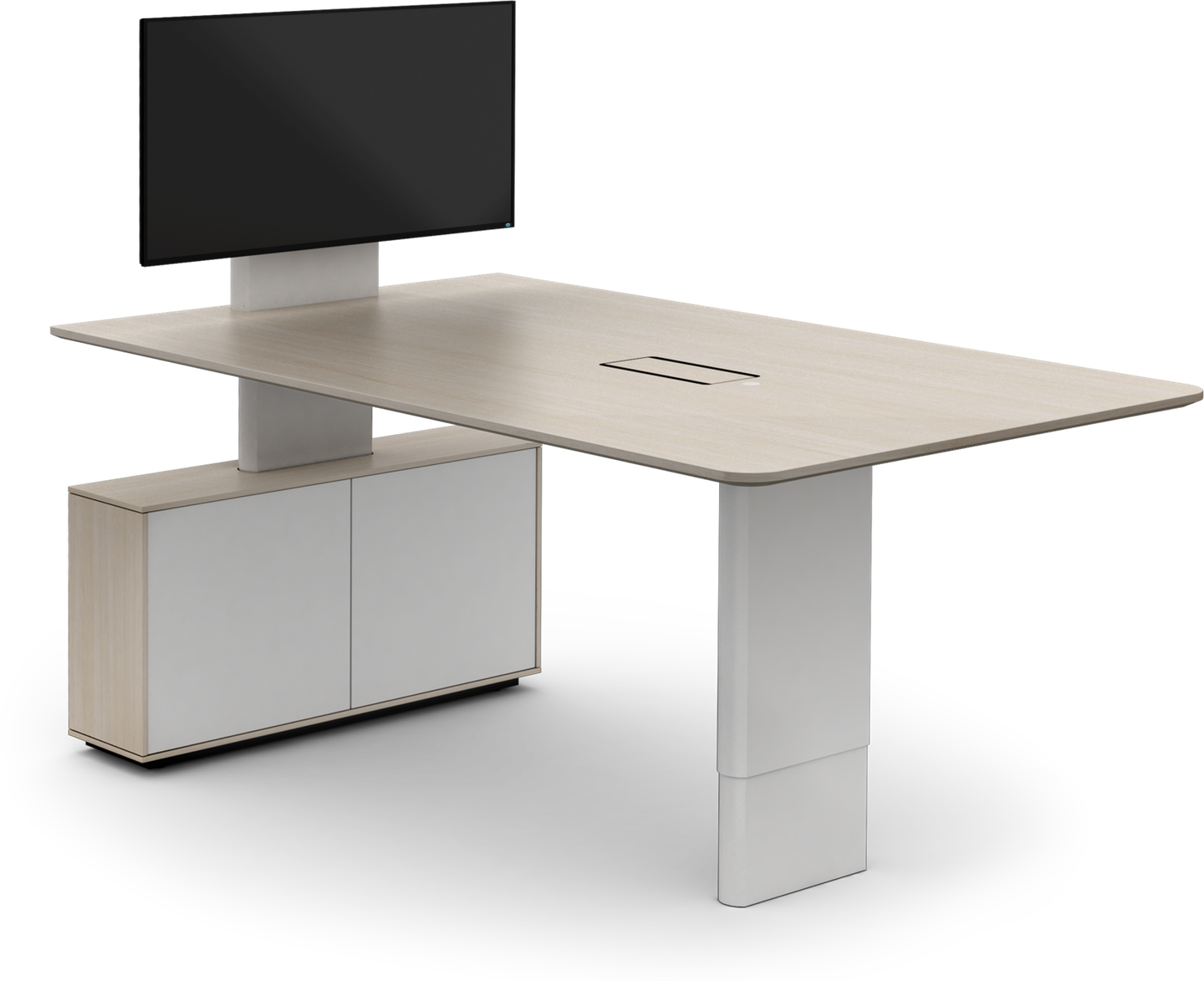 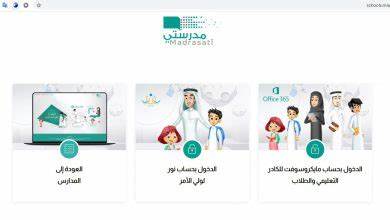 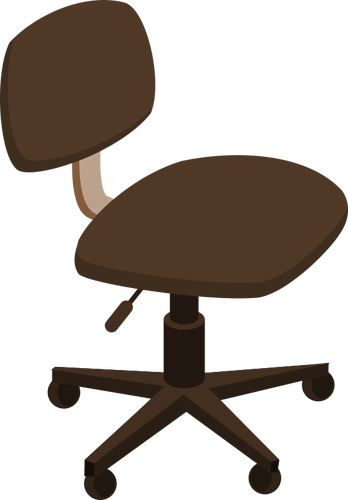 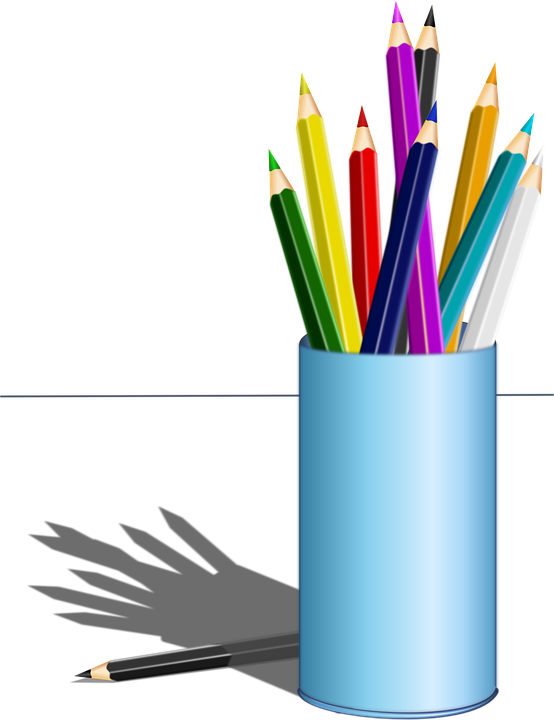 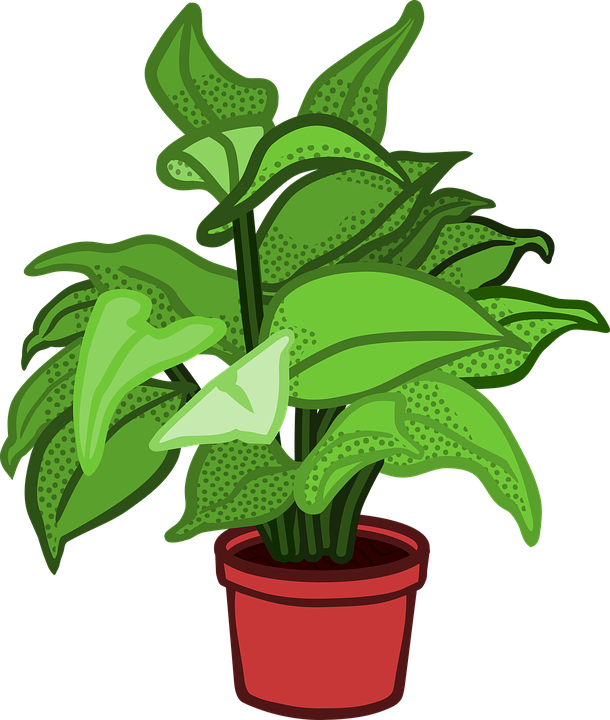 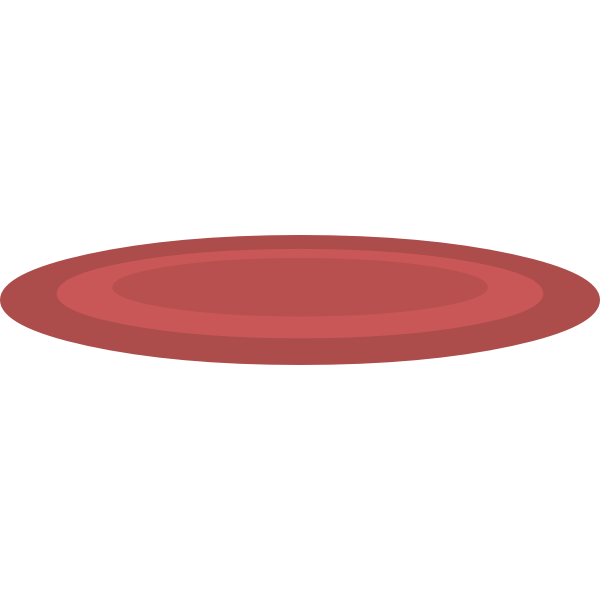 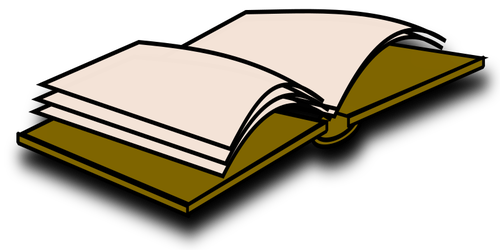 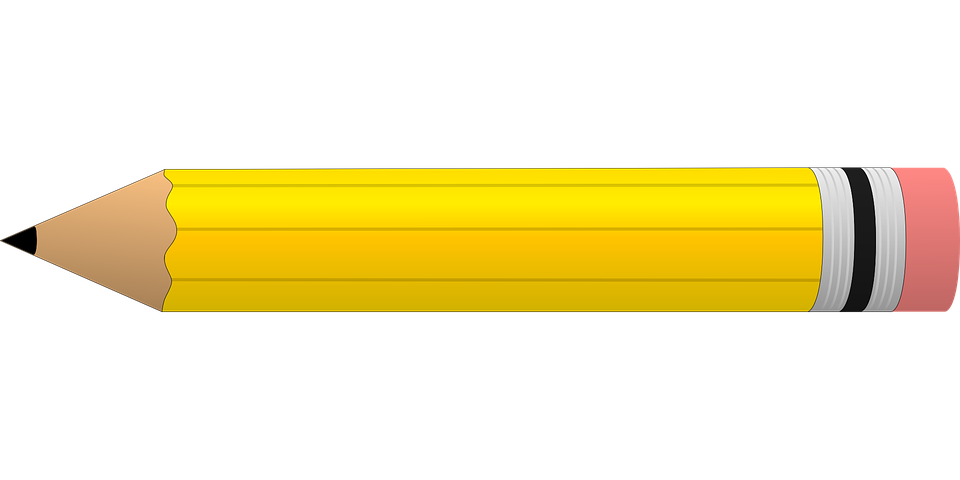 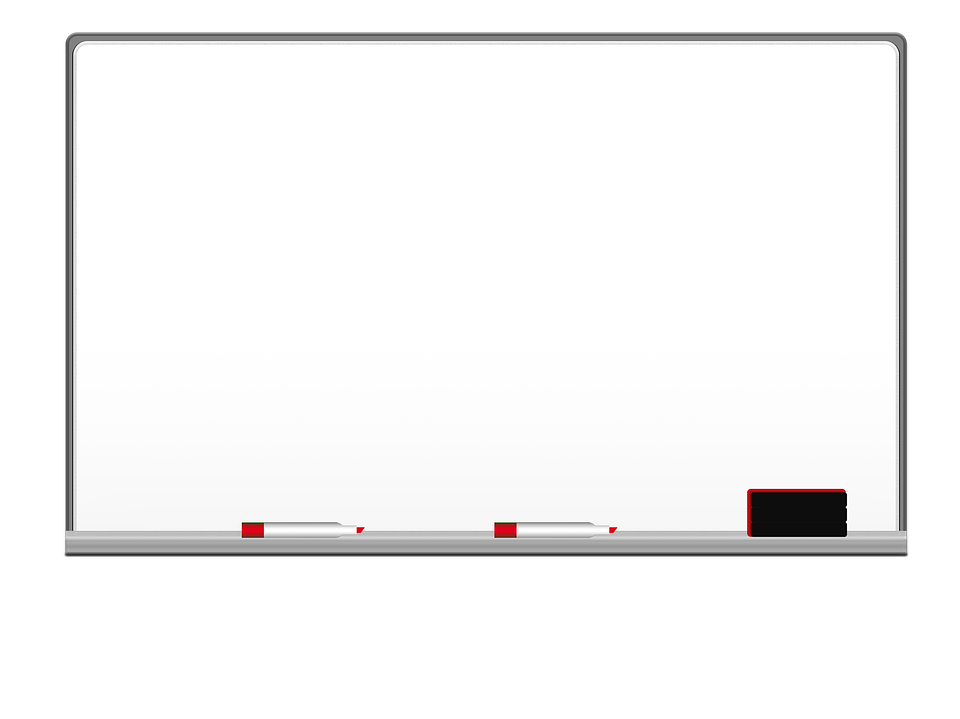 Homework
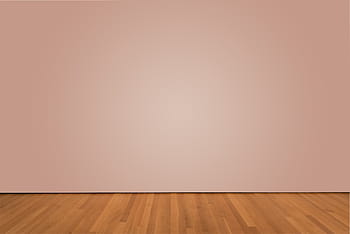 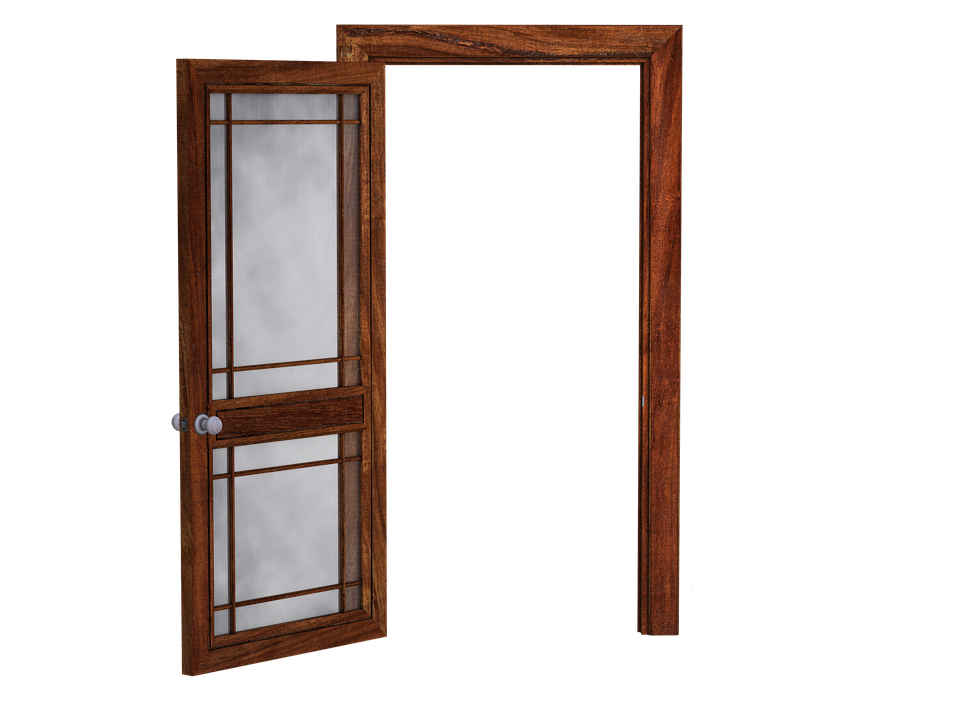 WORKBOOK Page22
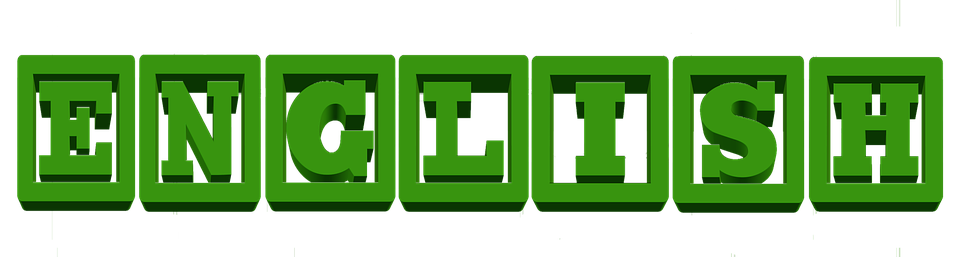 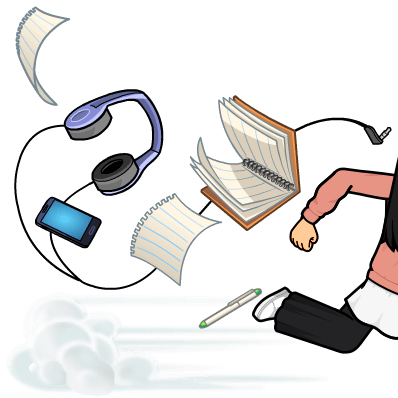 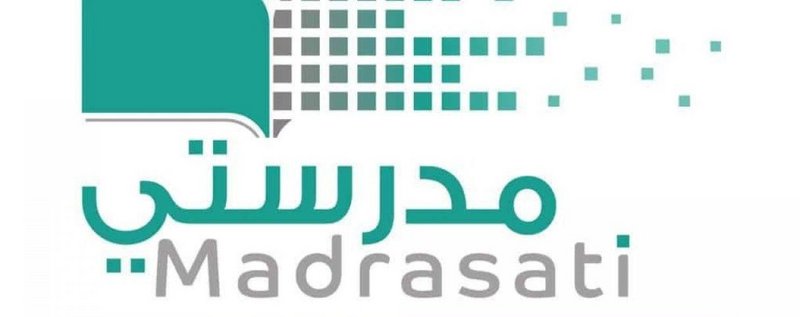 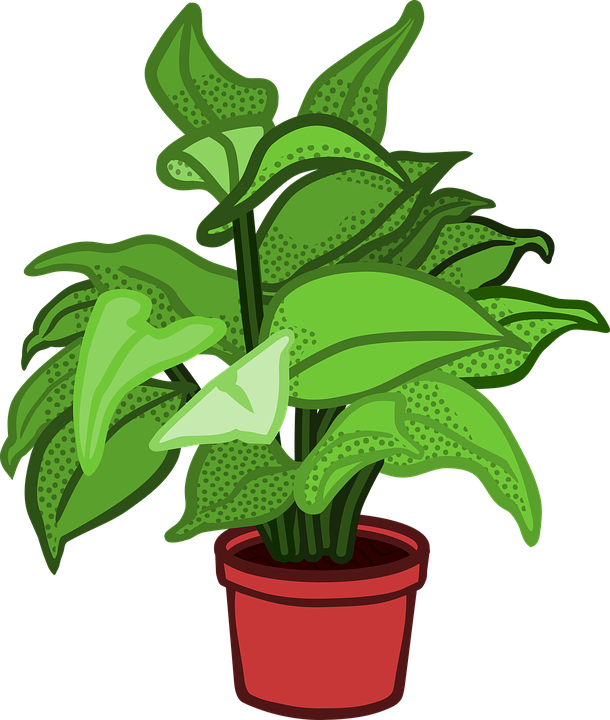 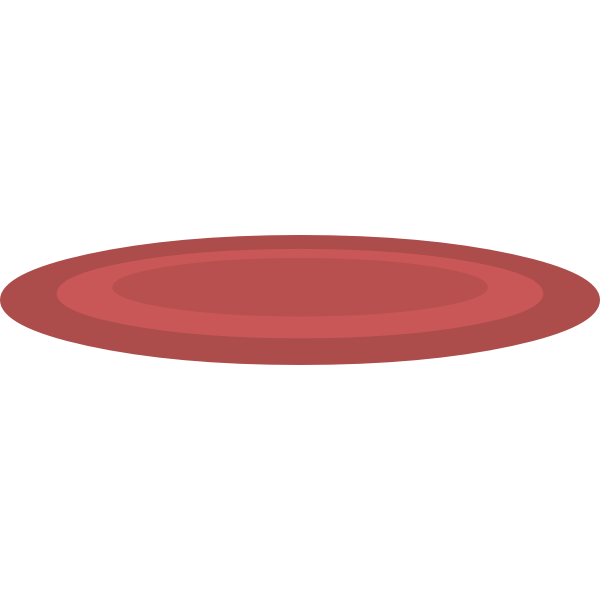 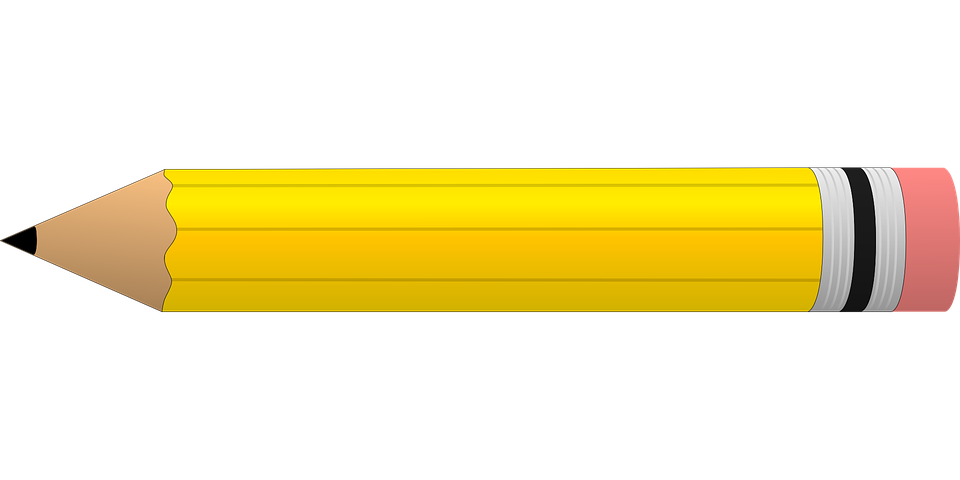 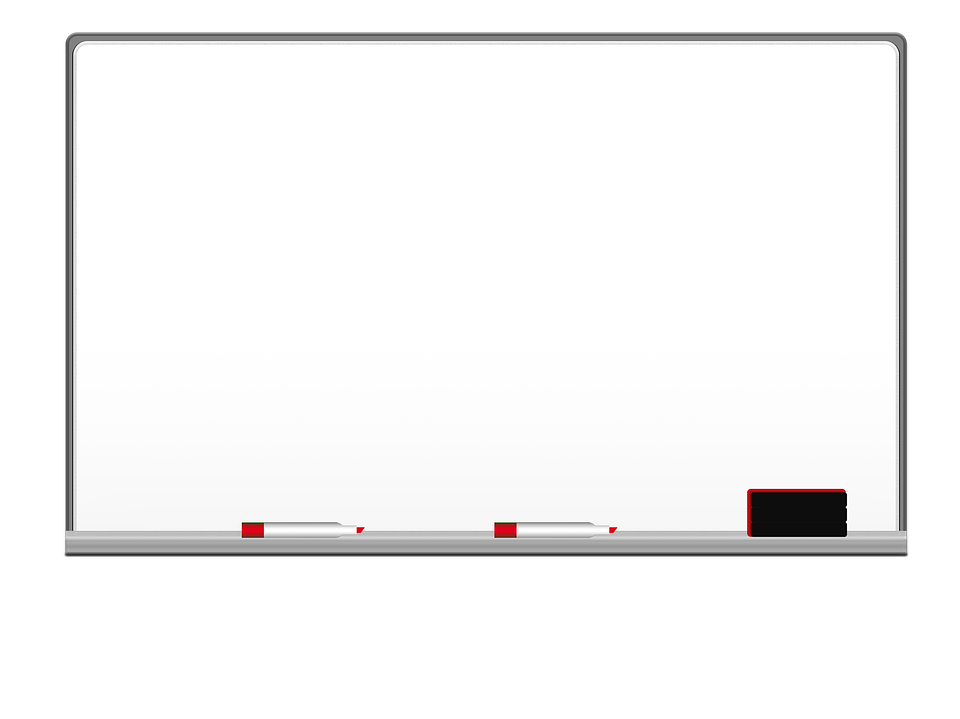 Homework
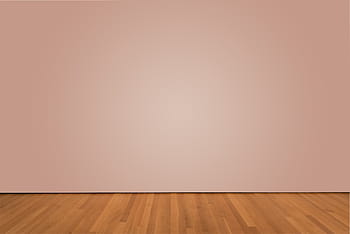 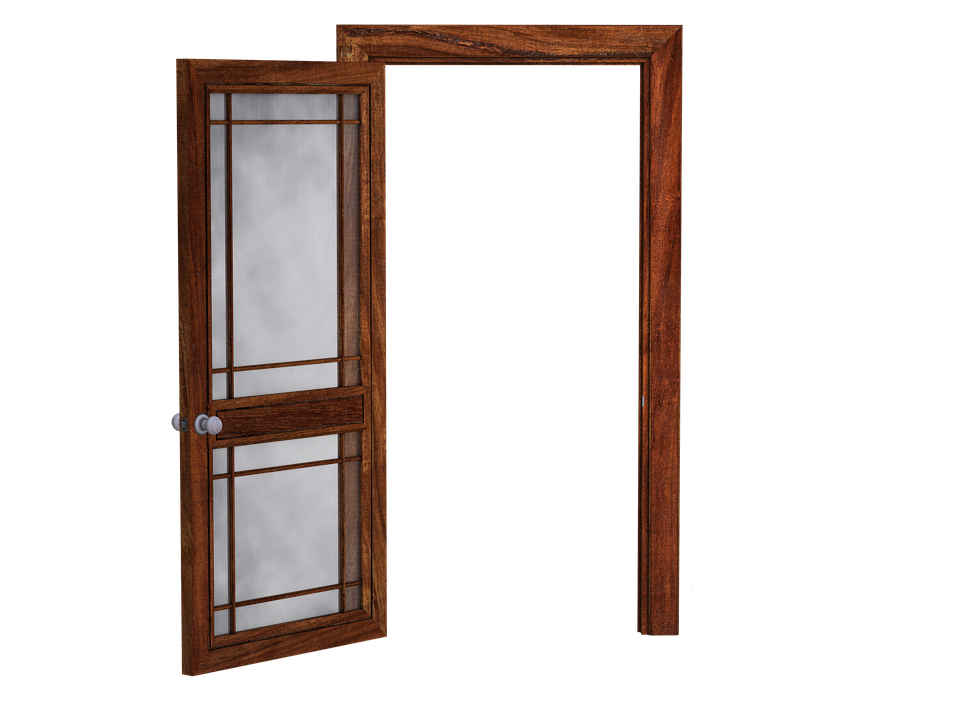 WORKBOOK Page22
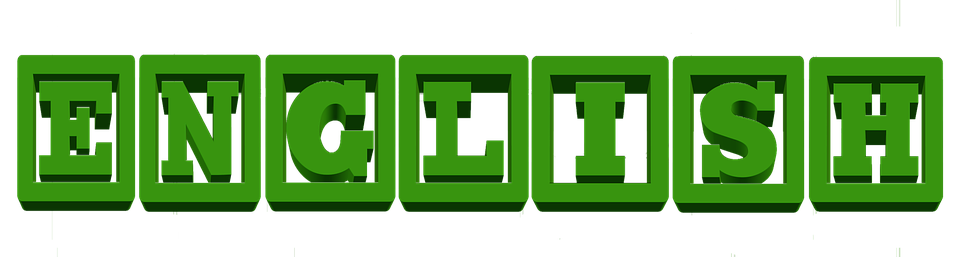 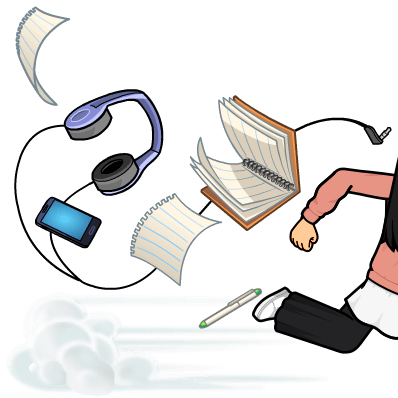 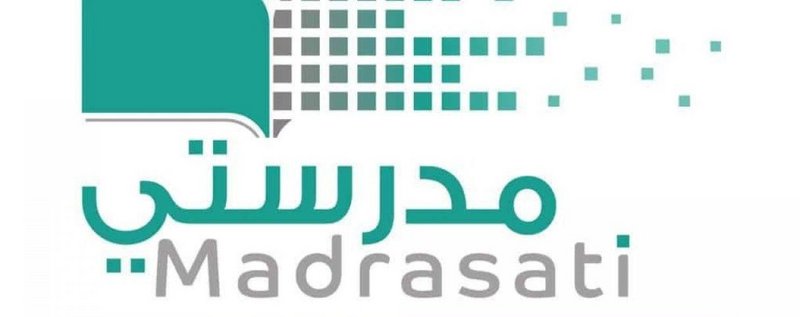 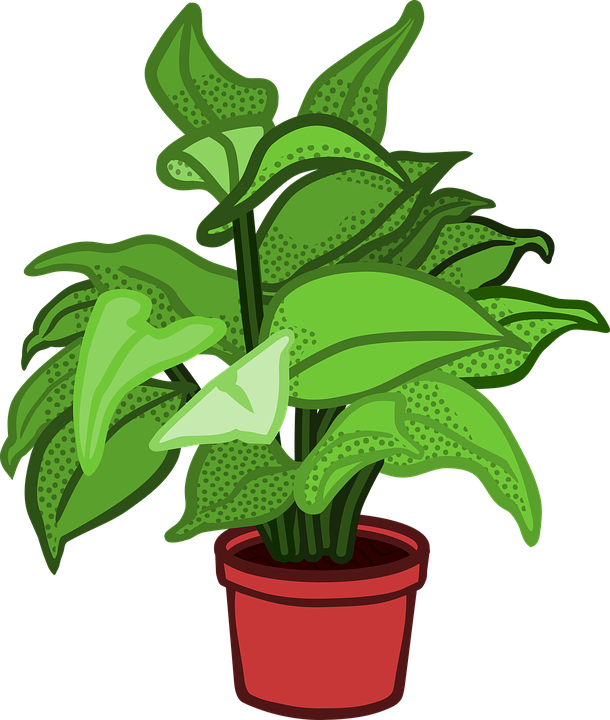 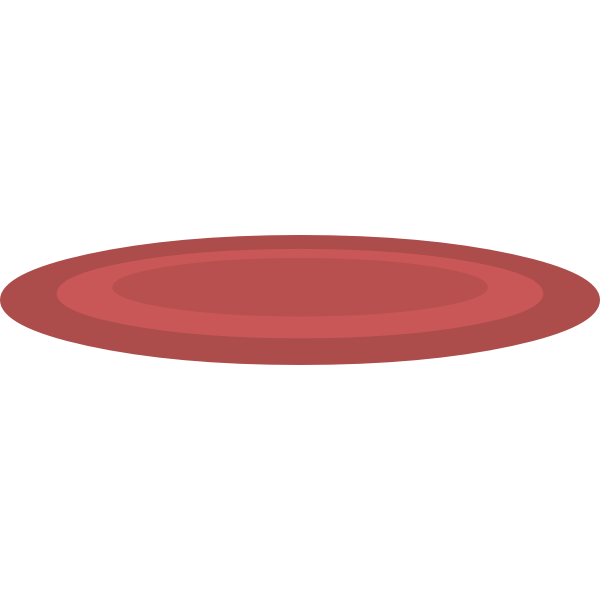 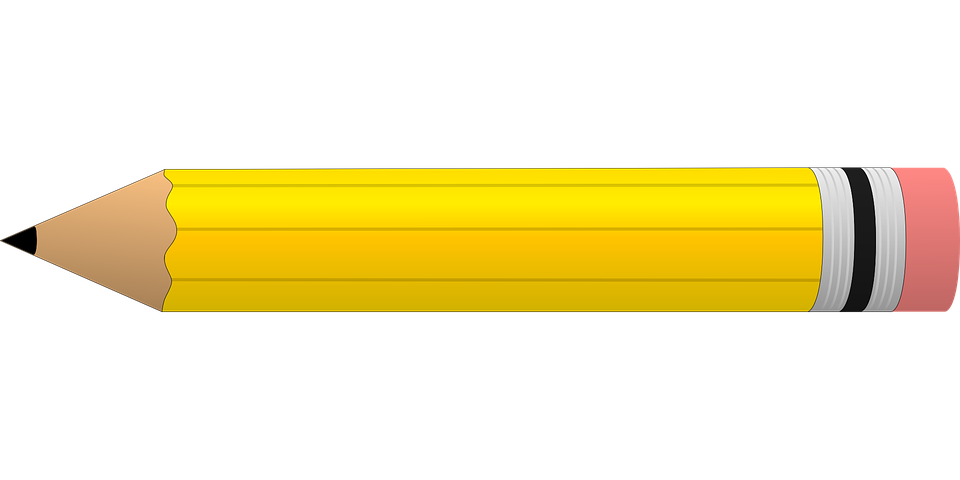 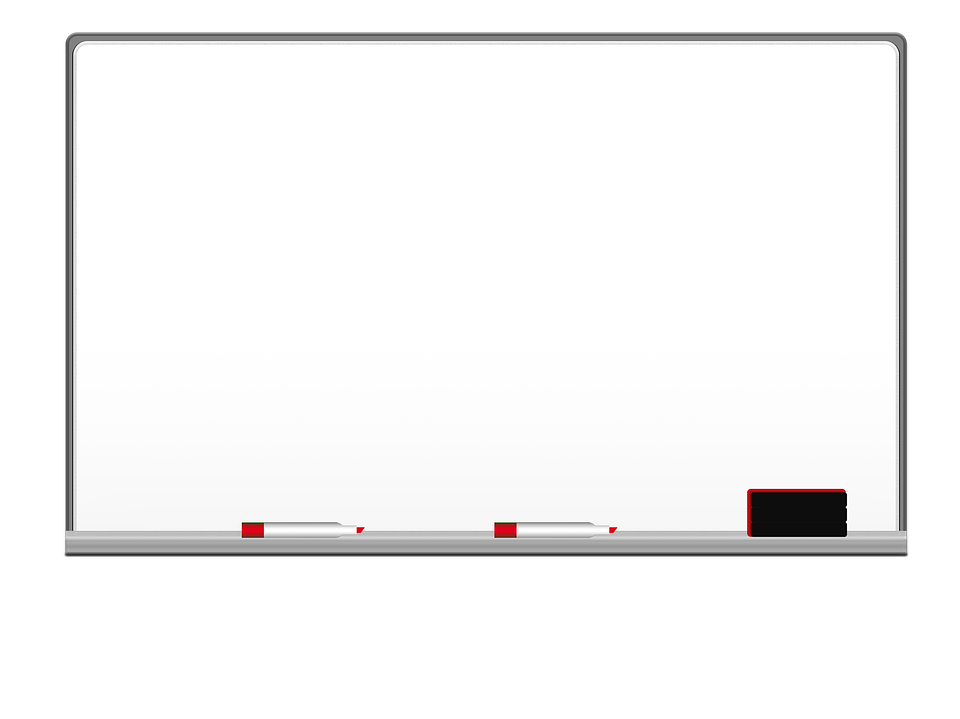 Homework
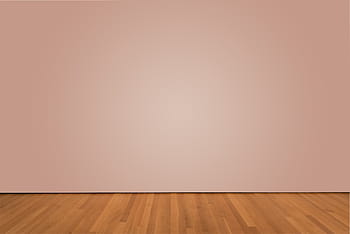 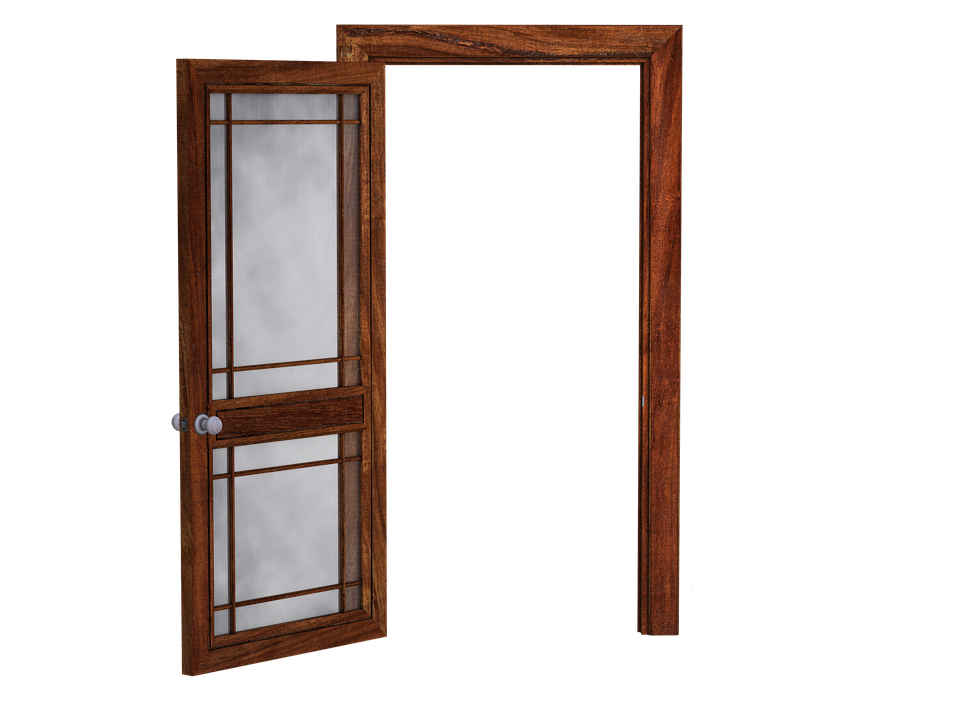 WORKBOOK Page22
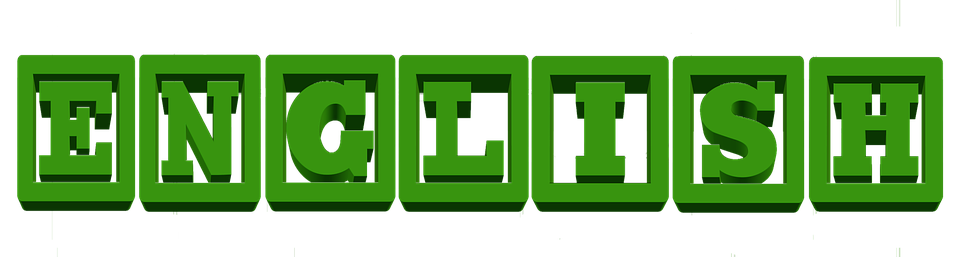 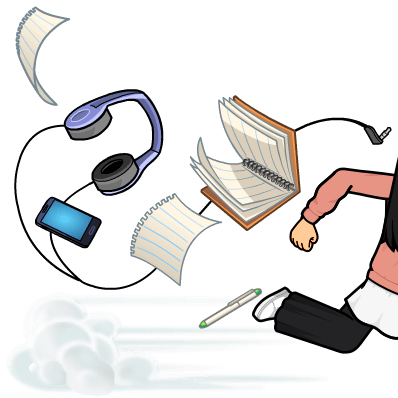 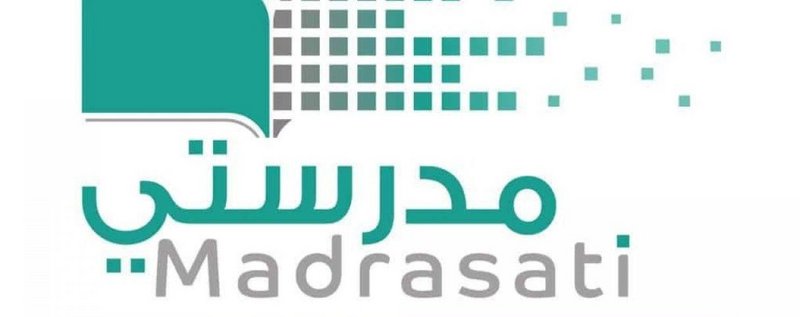 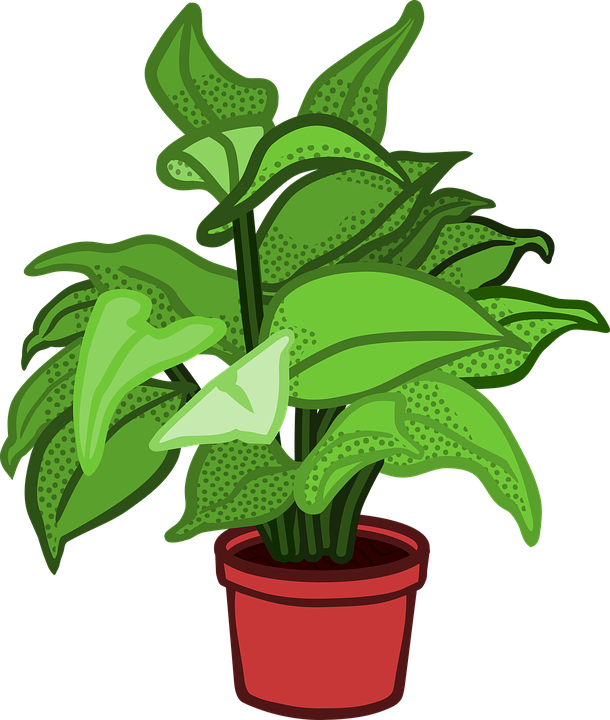 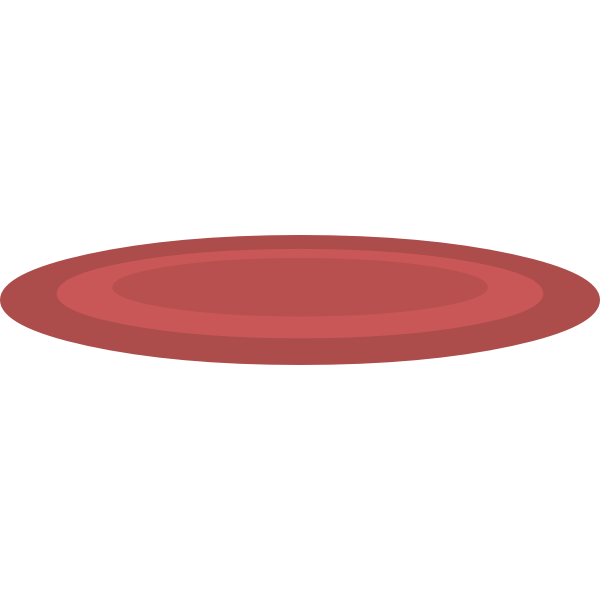 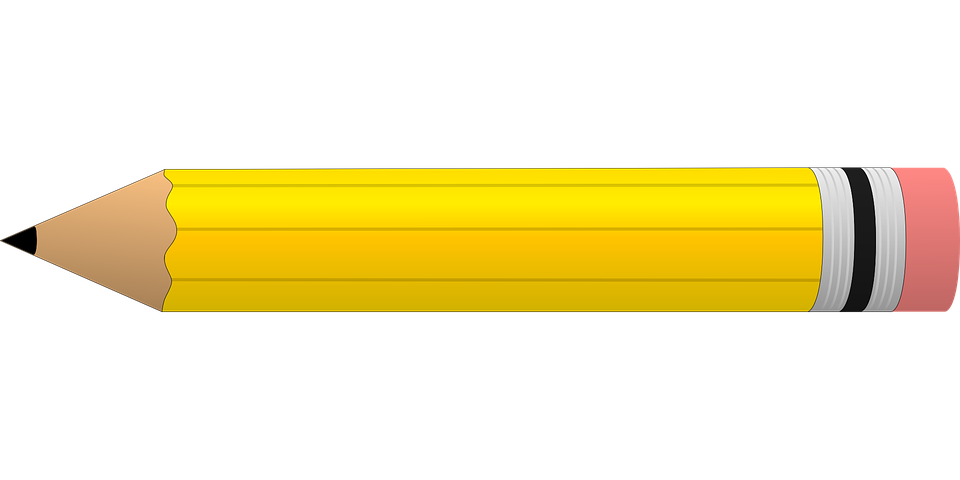 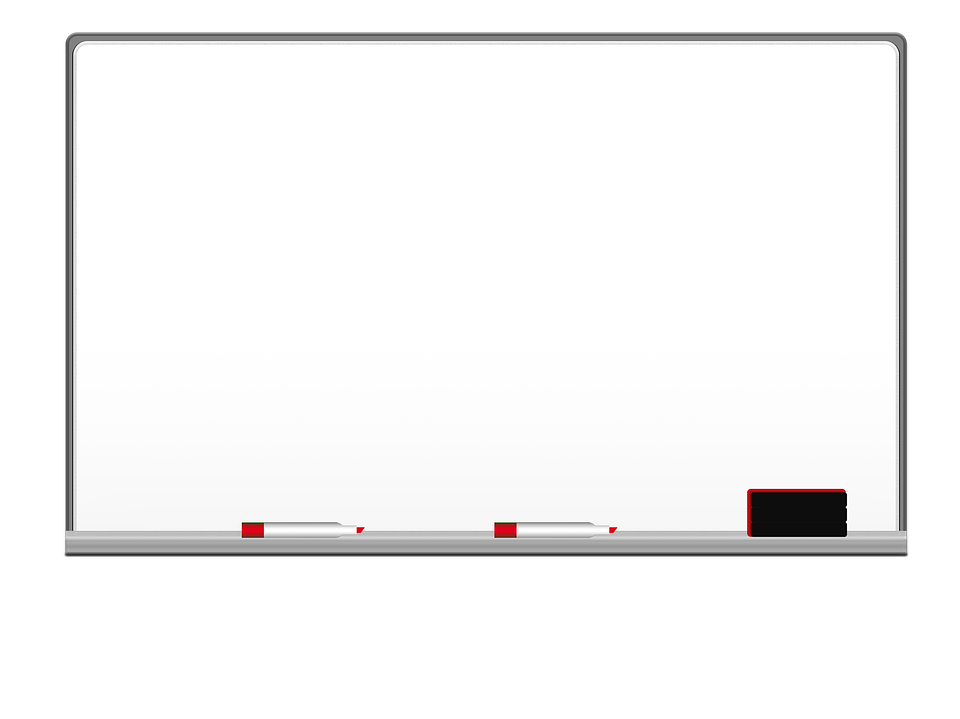 Homework
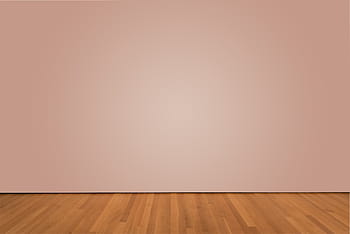 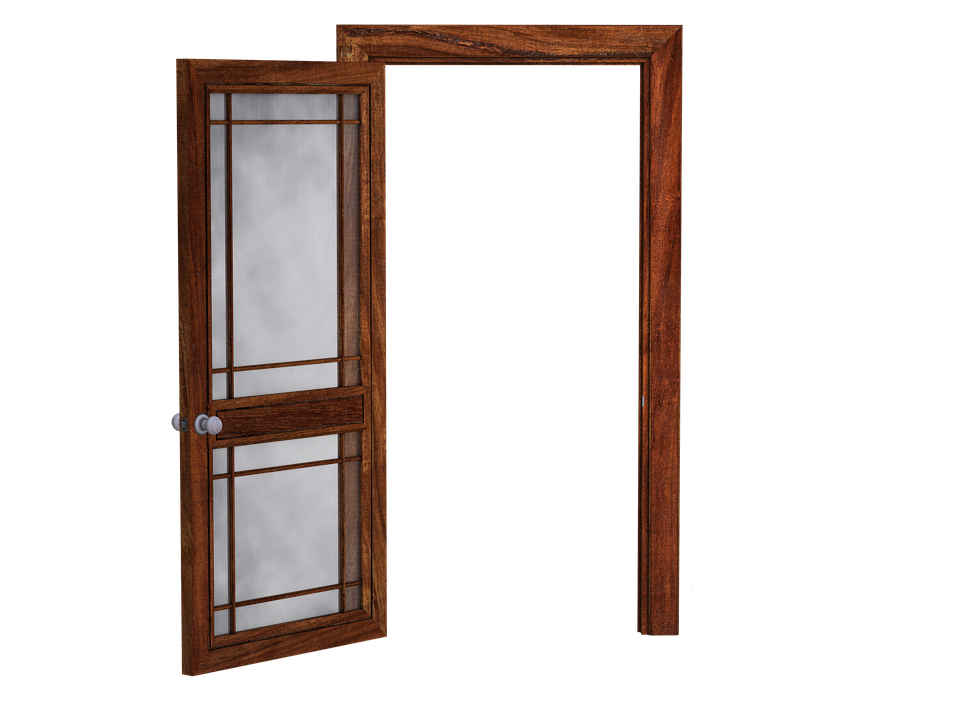 WORKBOOK Page22
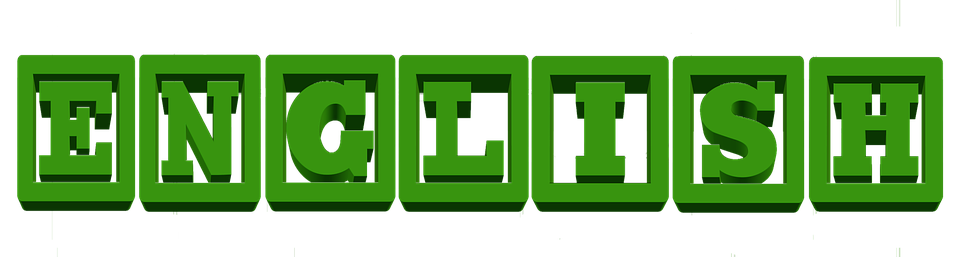 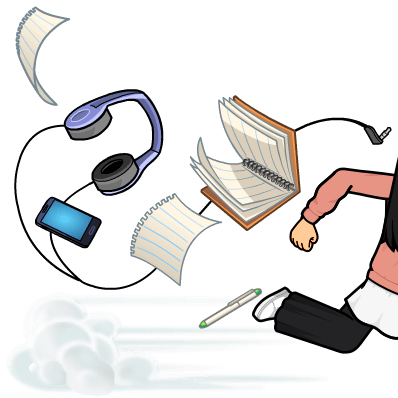 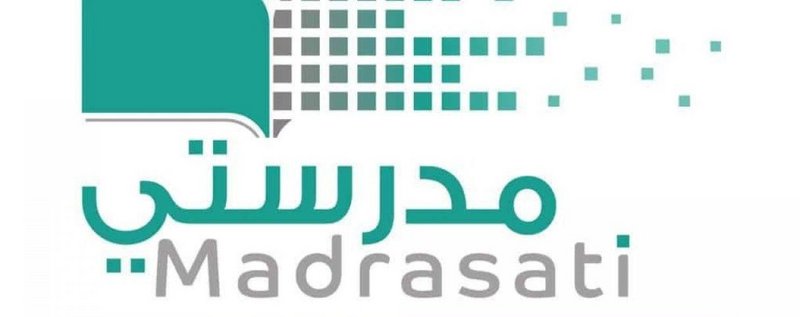 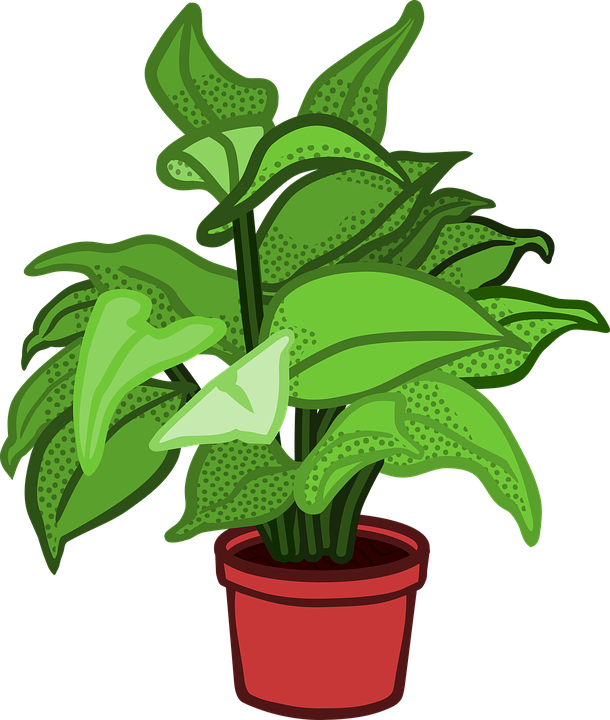 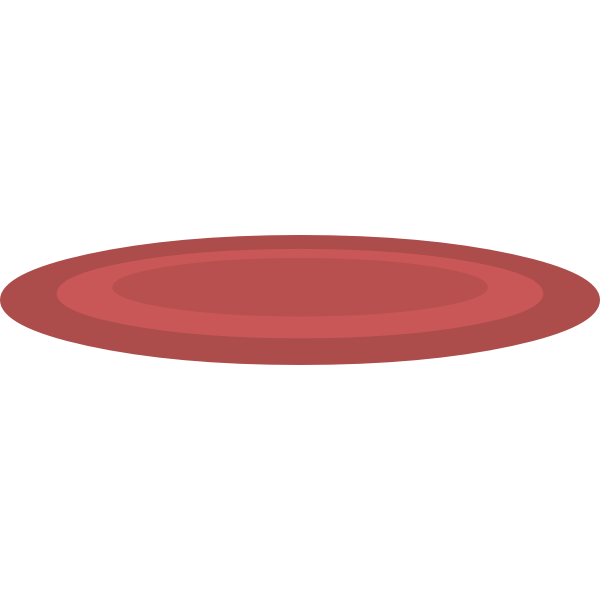 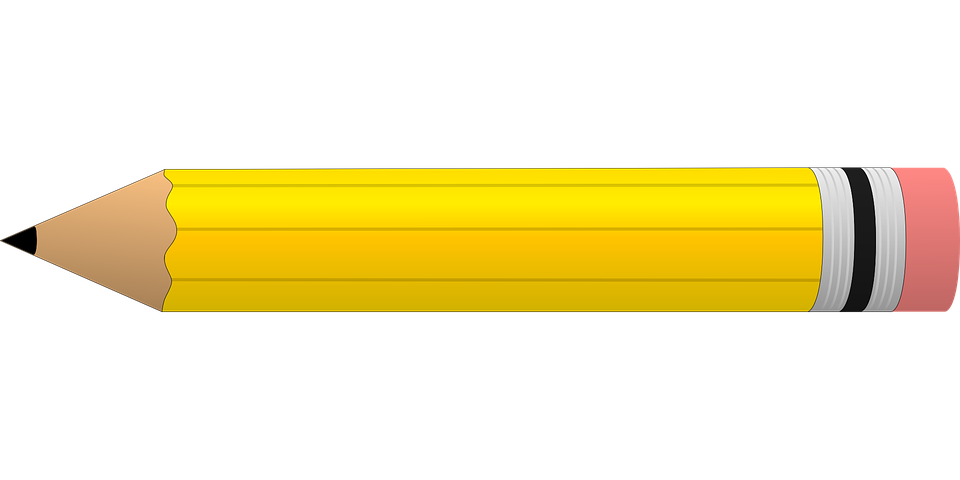 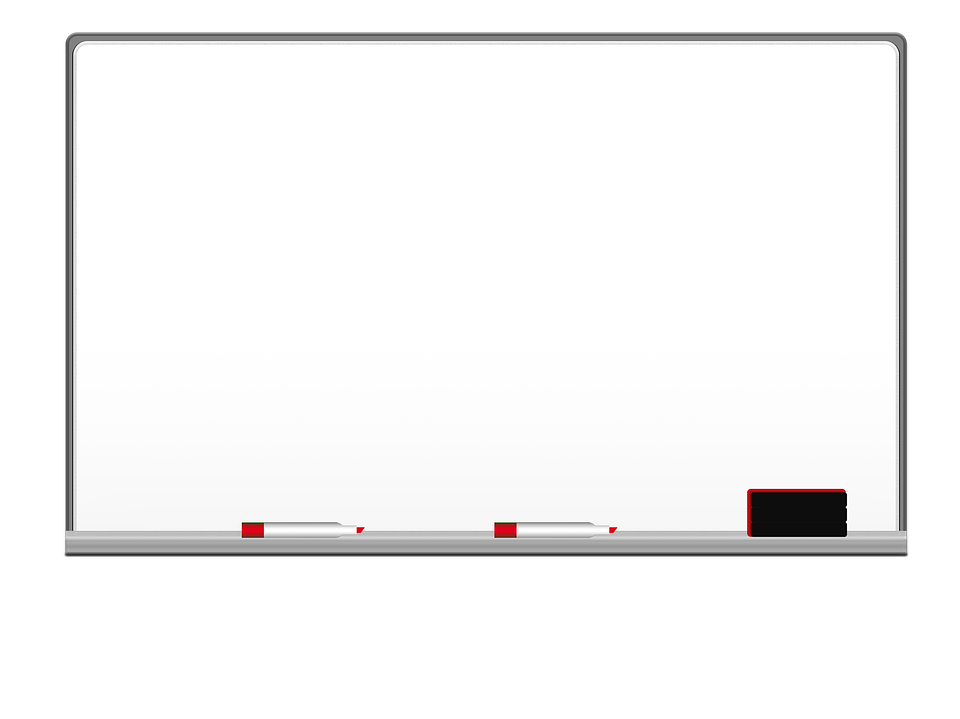 Homework
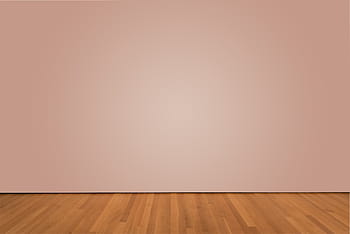 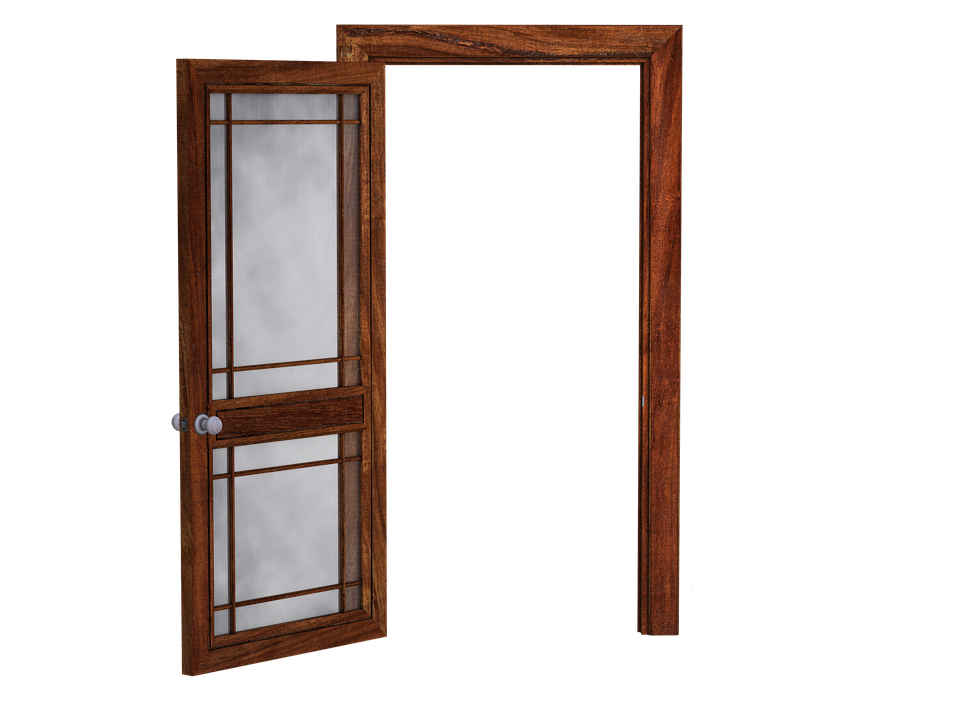 WORKBOOK Page22
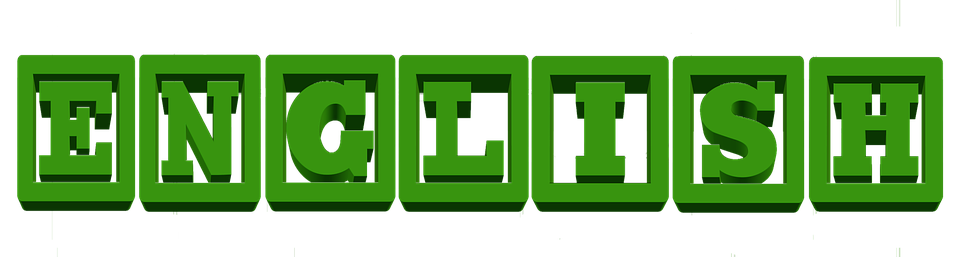 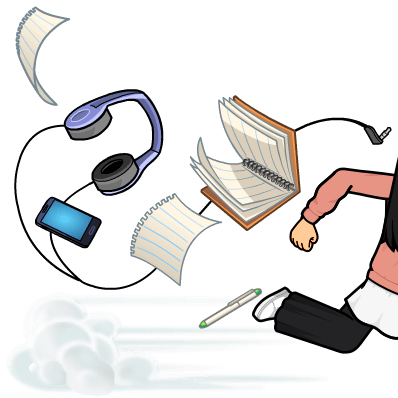 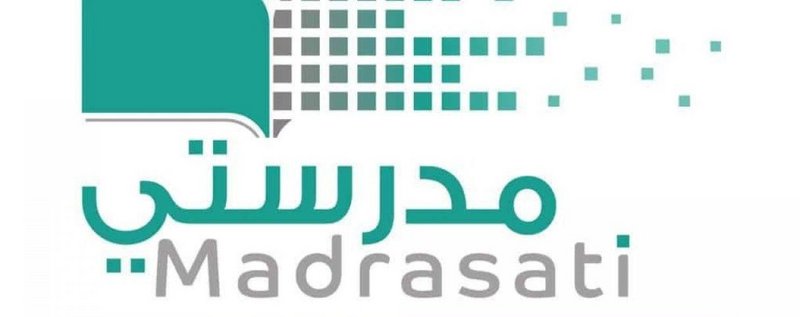 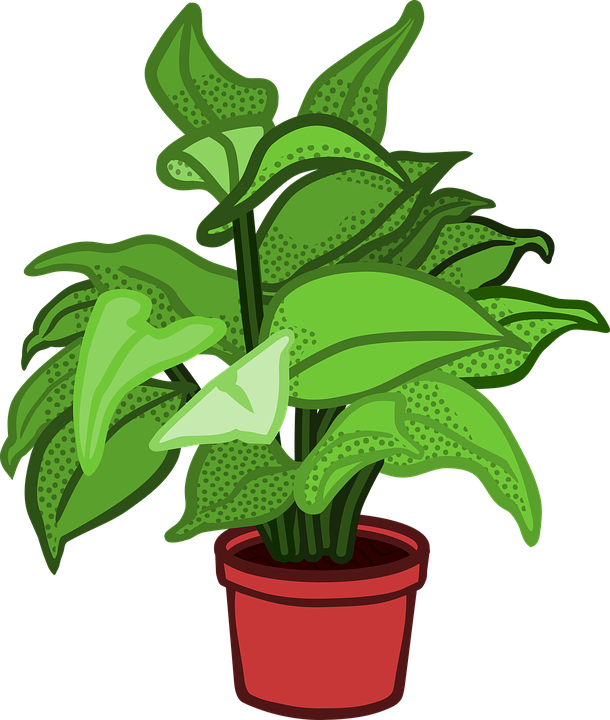 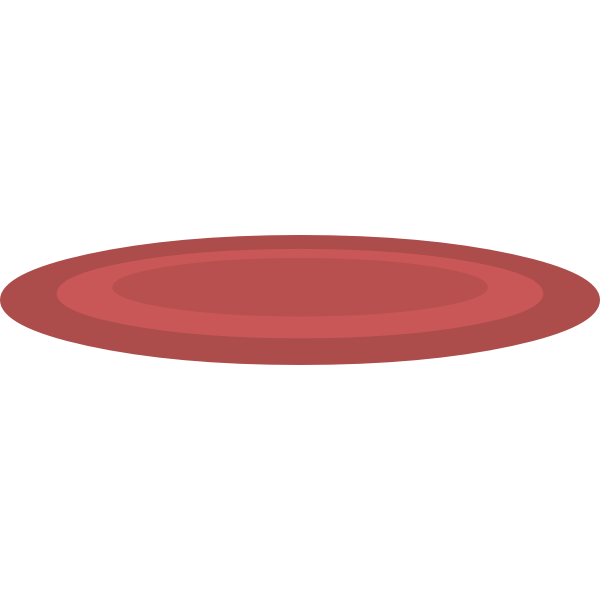 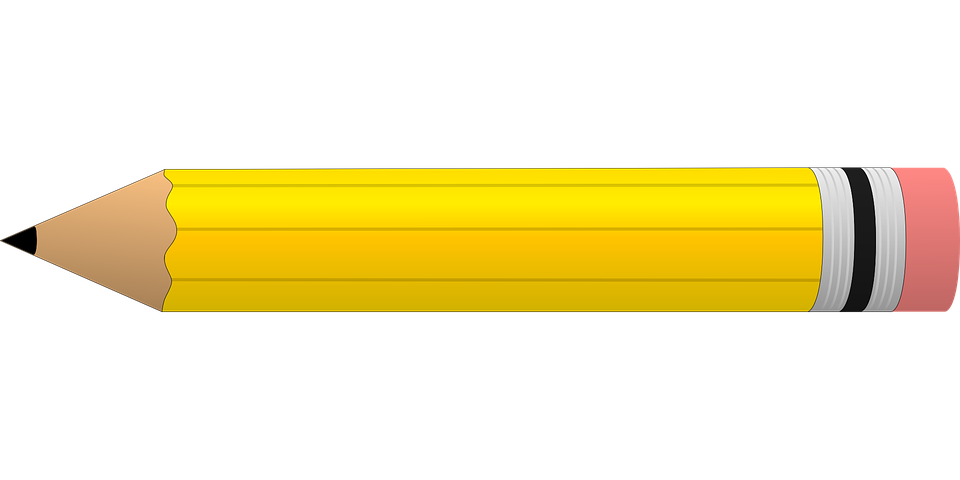 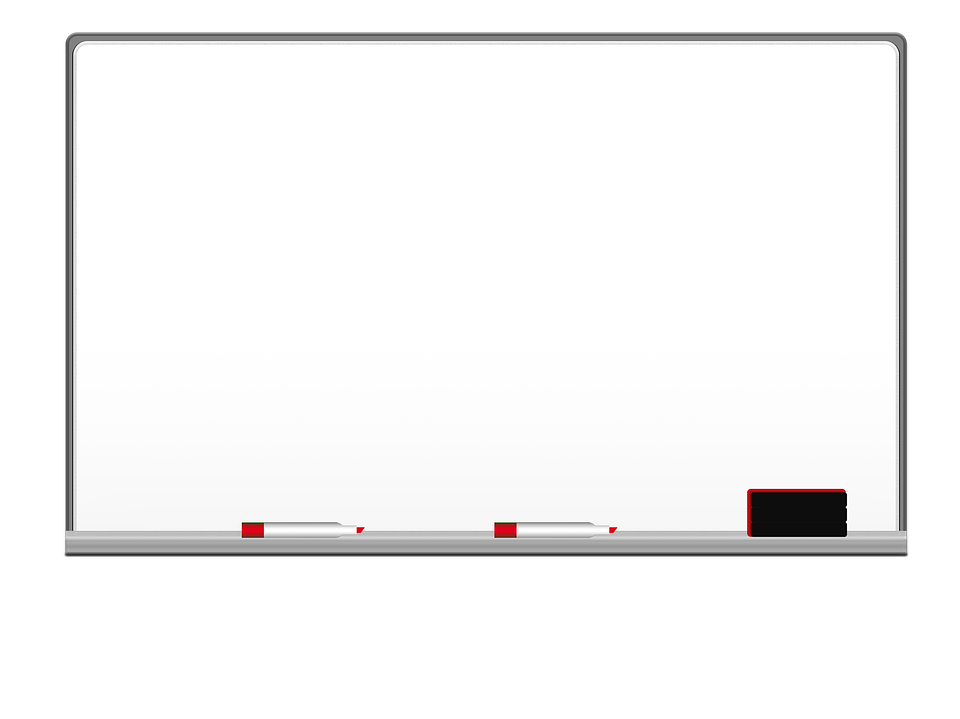 Homework
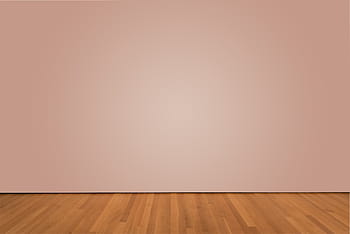 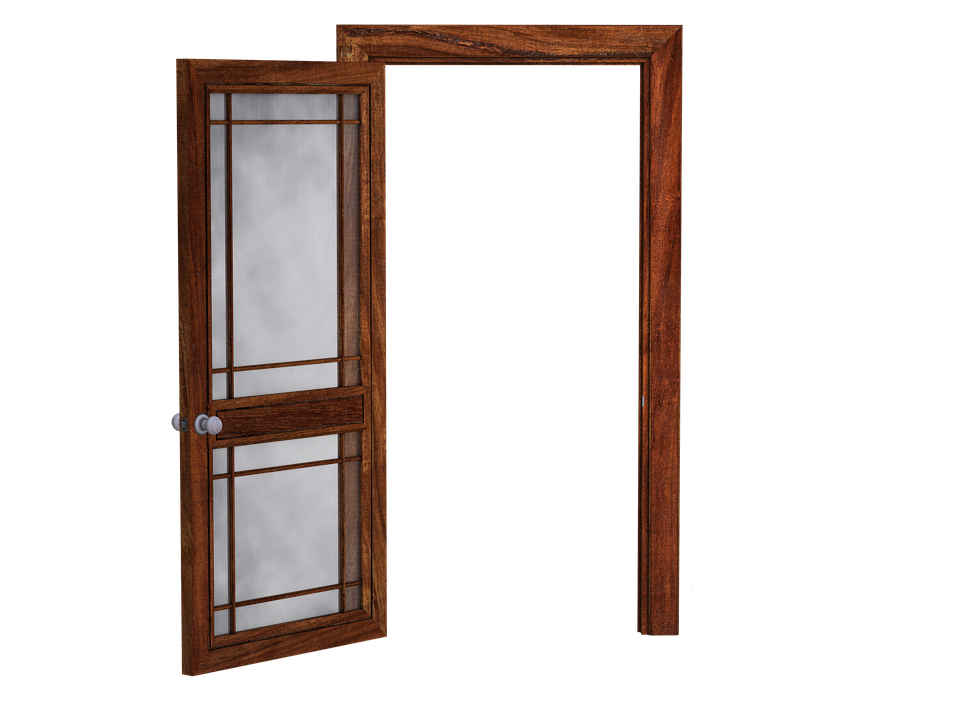 WORKBOOK Page22
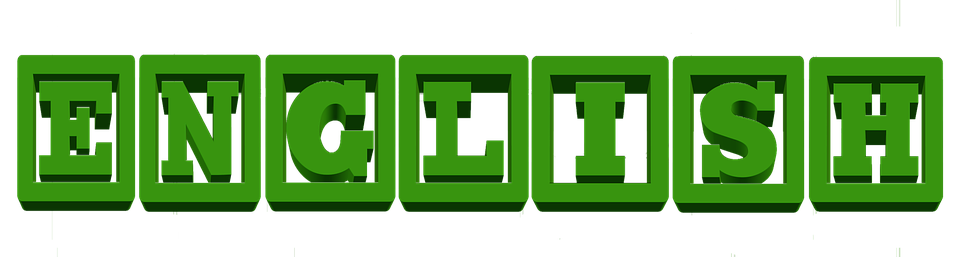 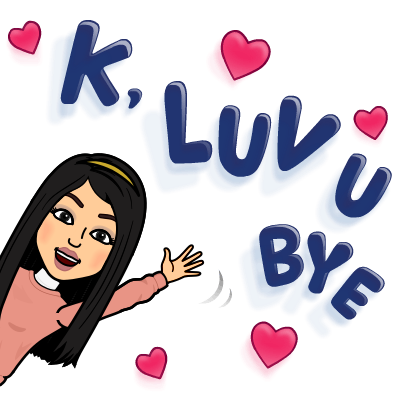 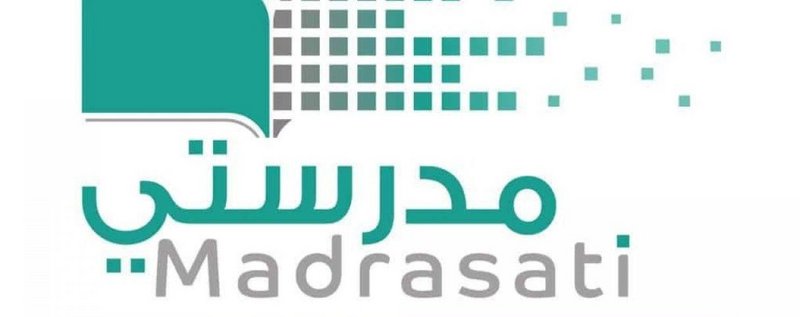 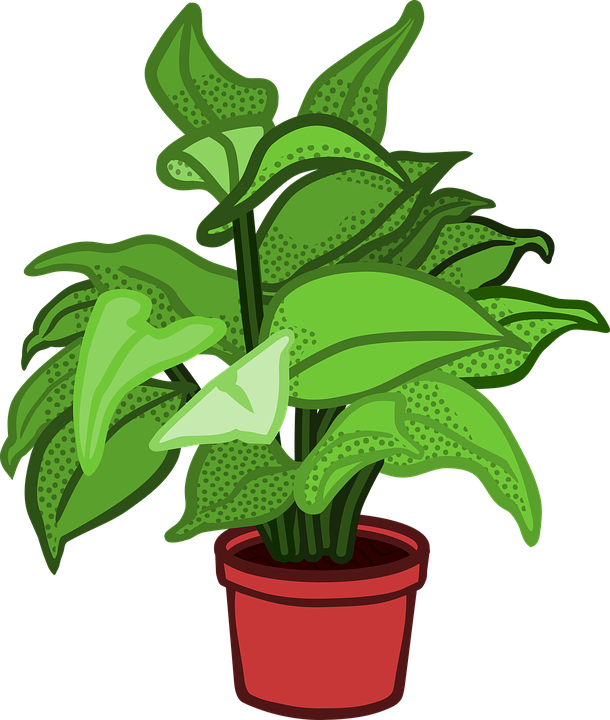 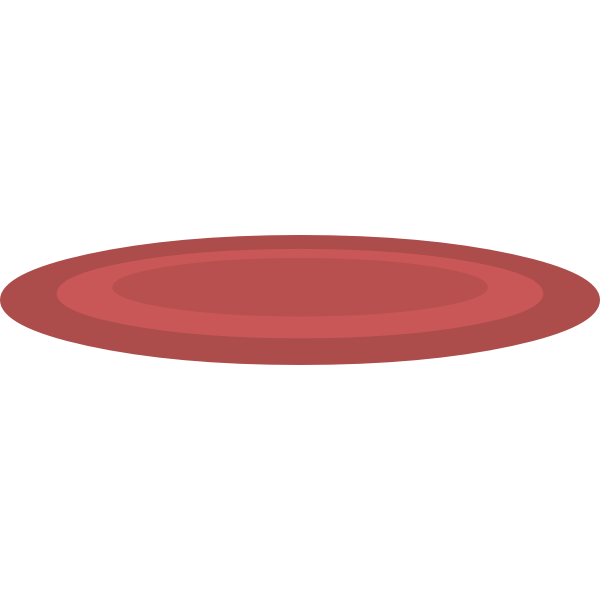